REVEALING HIDDEN FIGURES WITHIN NATURAL HISTORY COLLECTIONS THROUGH DATA SLEUTHING
Rosaltha Sampson James
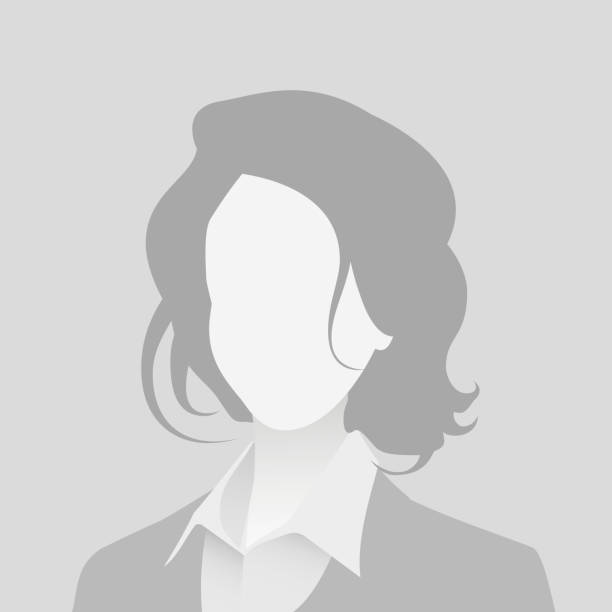 “Mrs. Oliver C. James”
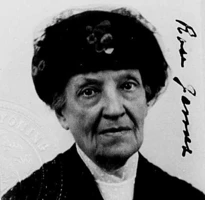 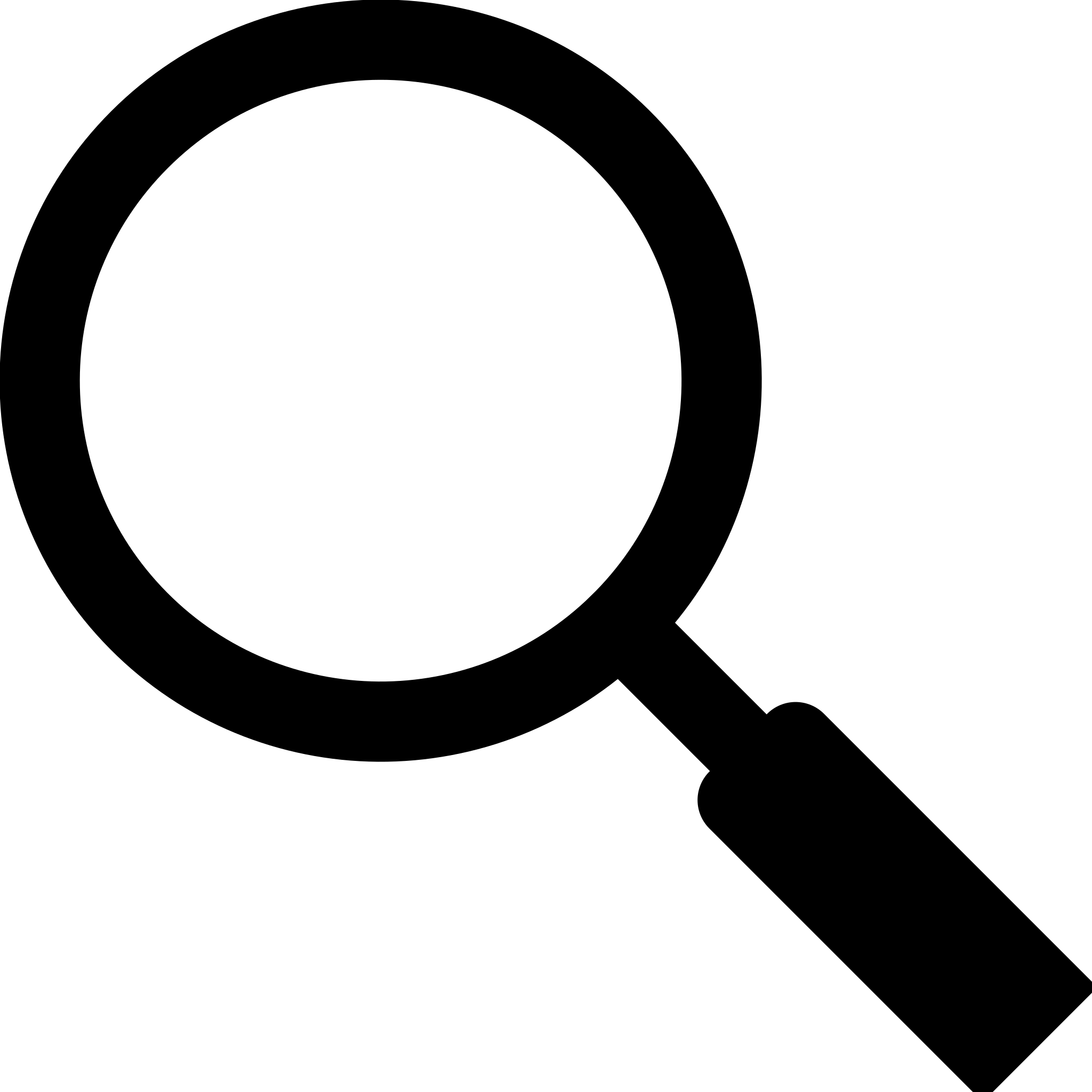 Siobhan Leachman (Wikimedian and Data Curator)
Molly Phillips (iDigBio, Florida Museum)
Makenzie E. Mabry (iDigBio, Florida Museum, University of Florida)
Adania Flemming (iDigBio, Florida Museum, University of Florida)
Libby Ellwood (iDigBio, Florida Museum, University of Florida)
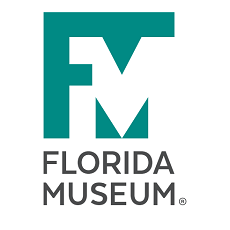 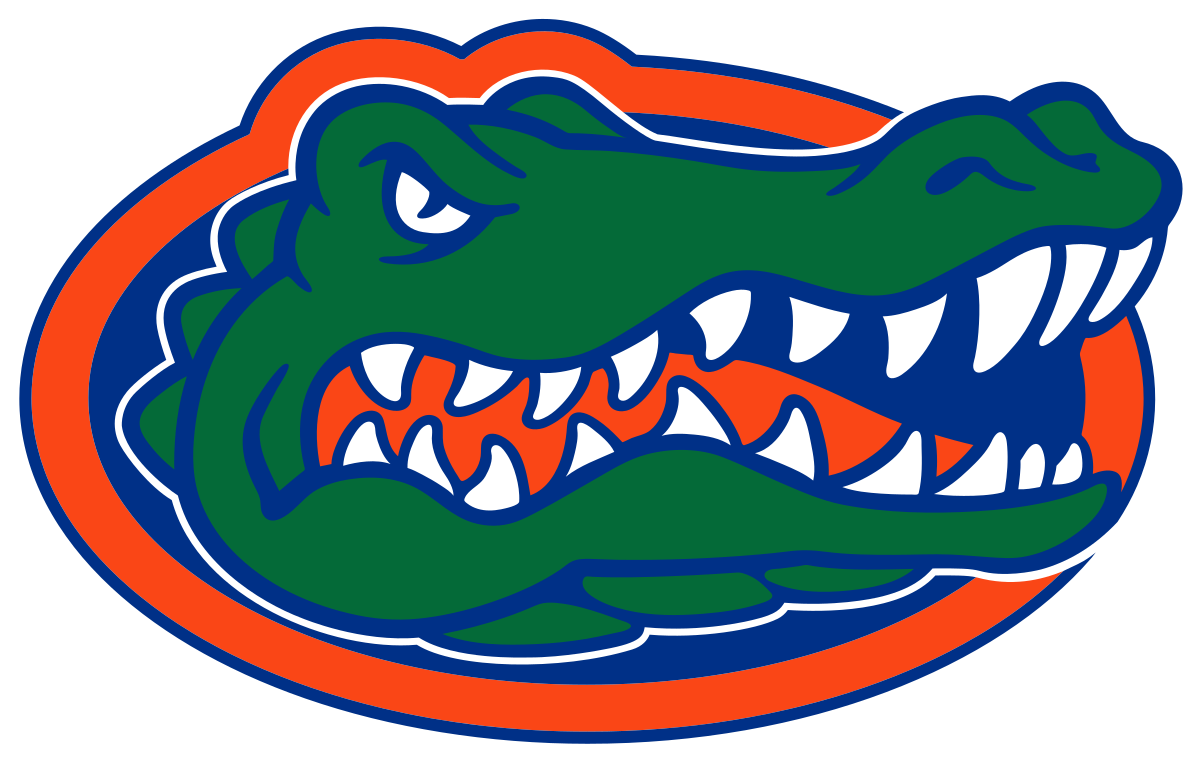 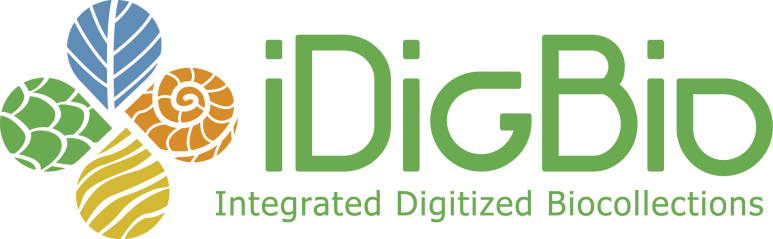 [Speaker Notes: *add ‘and we’ll discuss how to incorporate these ideas into educational activities’]
BIODIVERSITY








The variety of life in the world or in a particular habitat or ecosystem
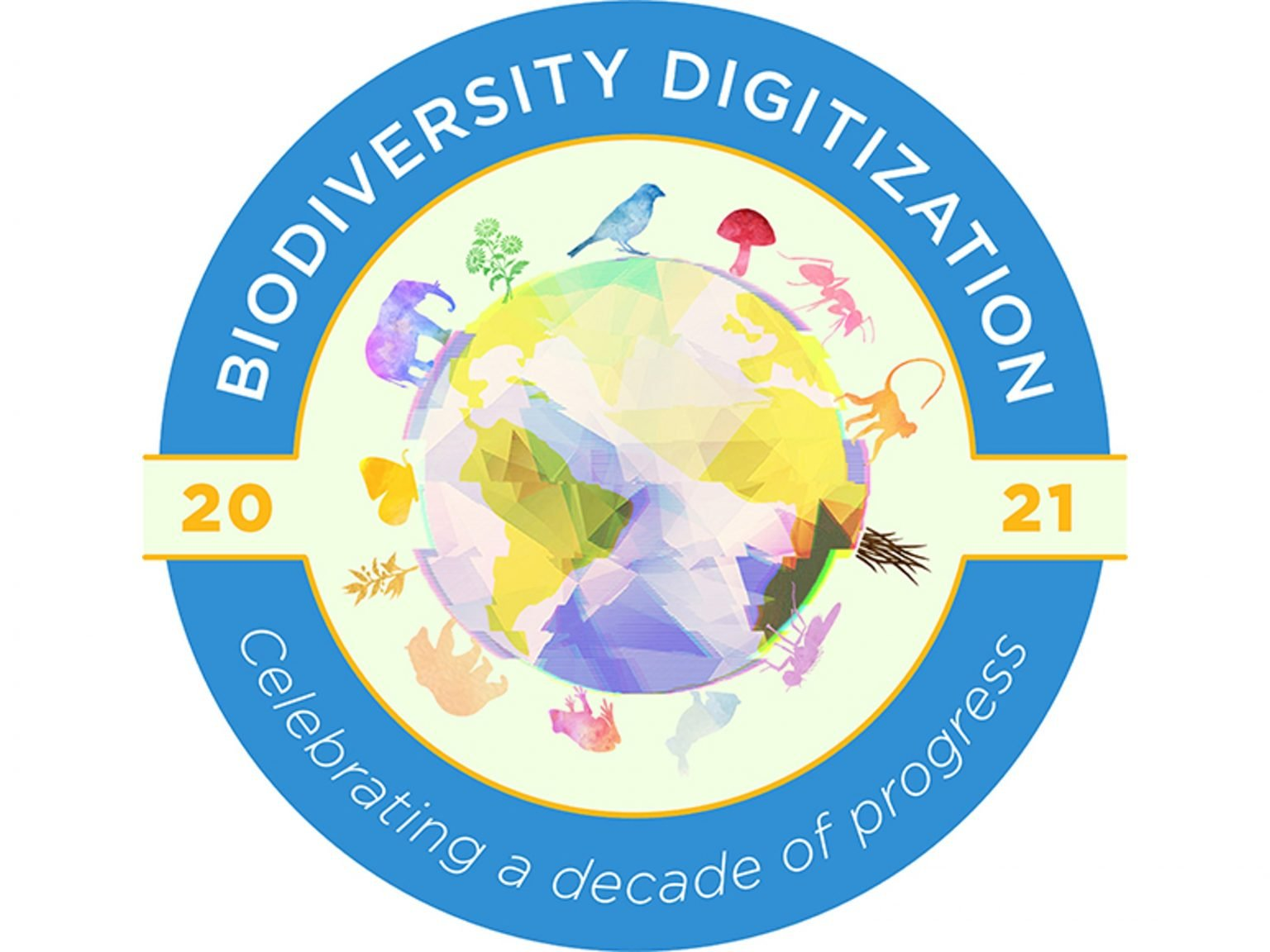 [Speaker Notes: The study of biodiversity relies on having access to broad taxonomic, geographic, and temporal data. That is, data from lots of species, from all over the world, from different periods of time. Natural history collections are the best way to capture earth’s biodiversity as they are physical, verifiable sources of information that can be revisited time and time again.]
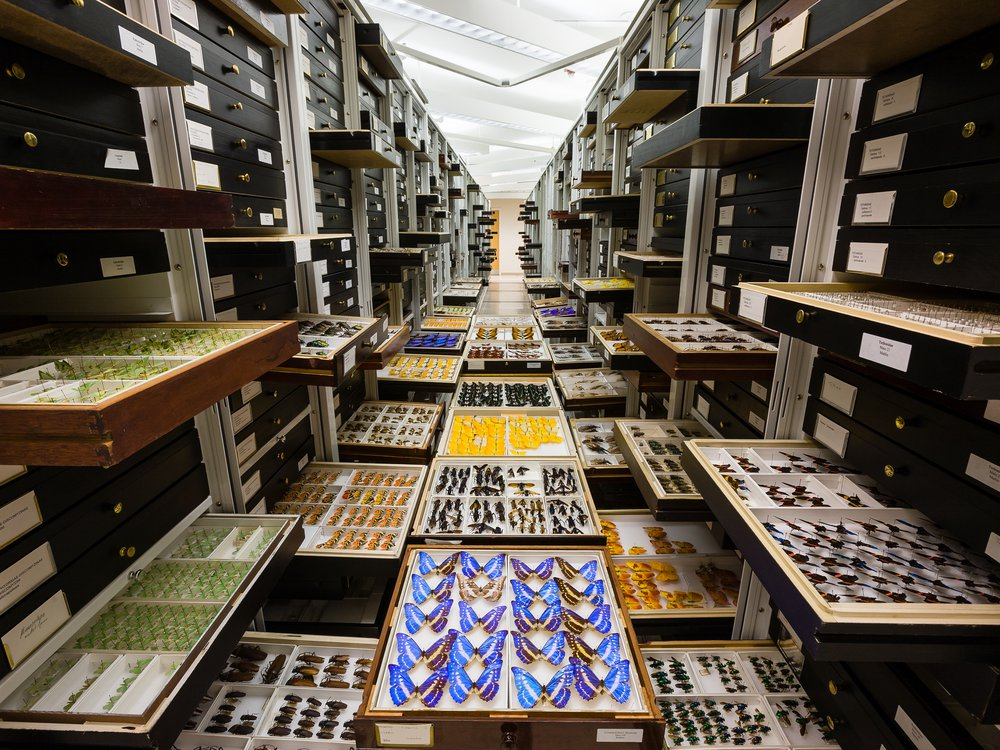 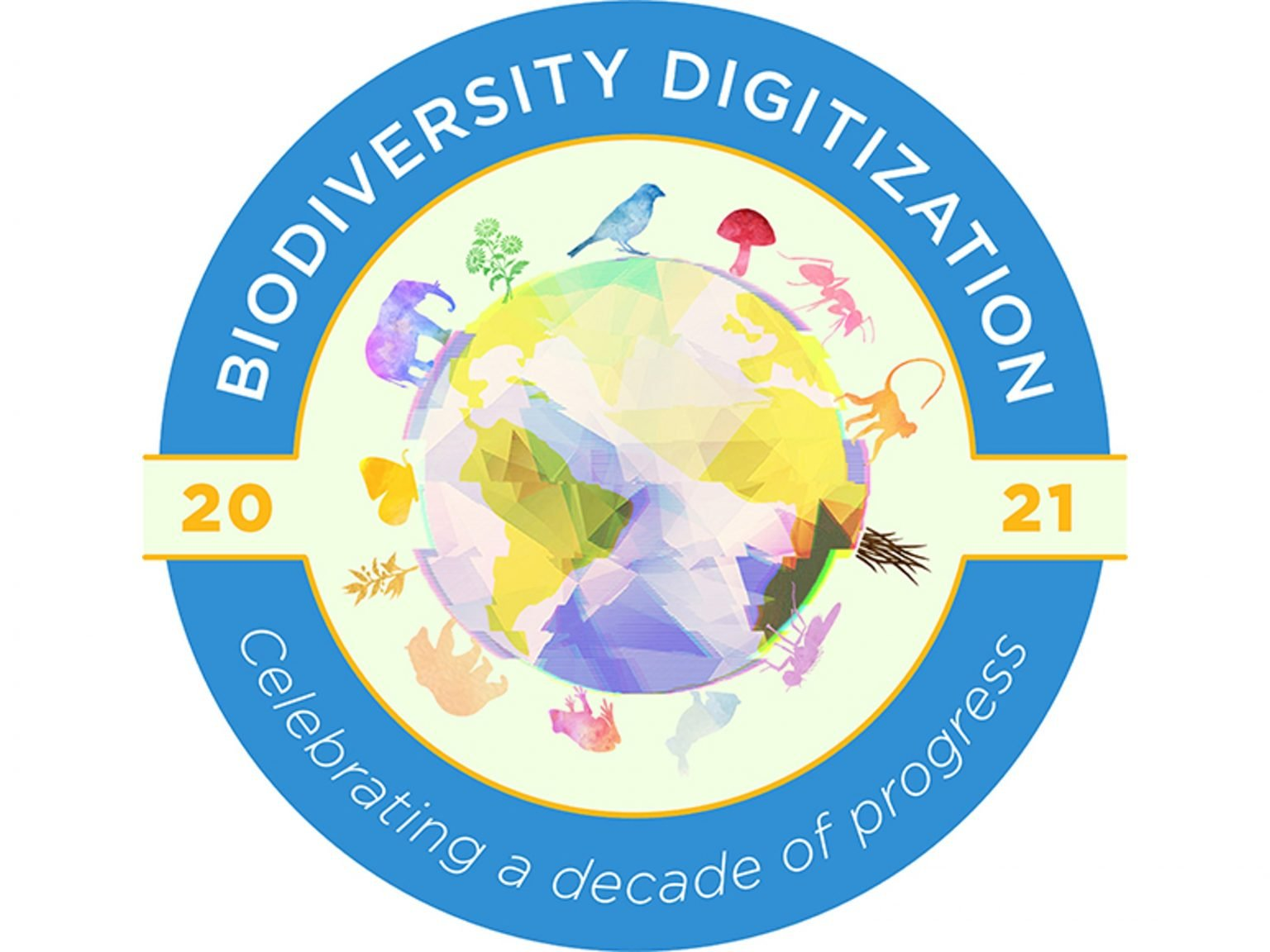 [Speaker Notes: Most natural history museums display only a small percentage of their collections and behind the scenes hundreds, thousands, or even millions of preserved specimens are carefully cared for. Collections all around the world are tasked with maintaining these records of biodiversity to inform current and future research, education, and policy.]
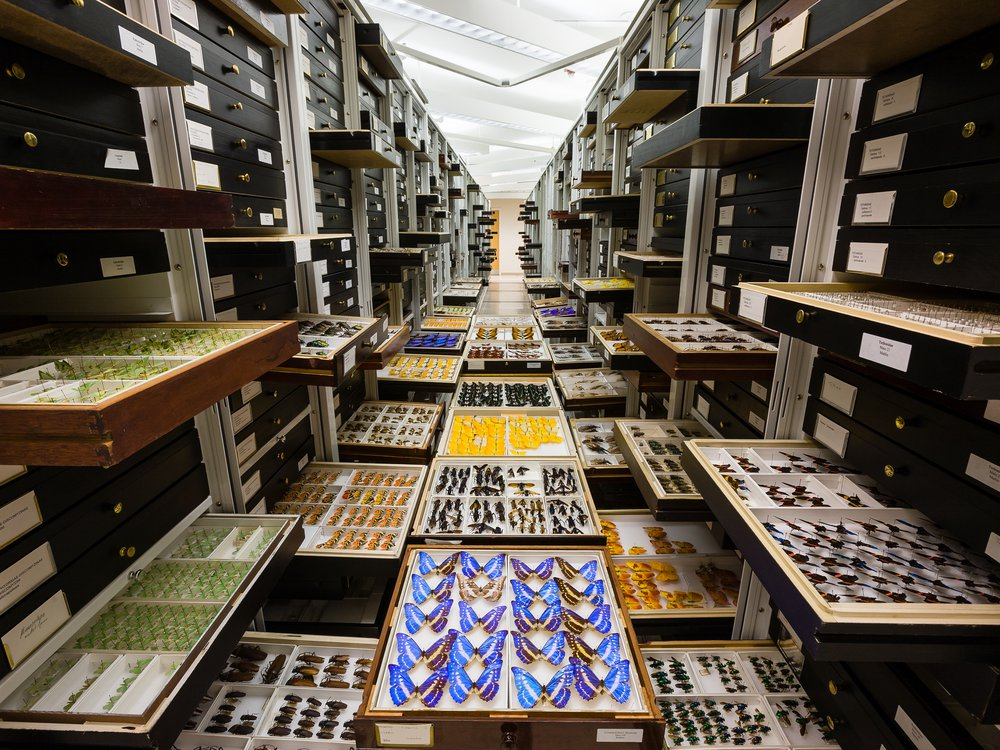 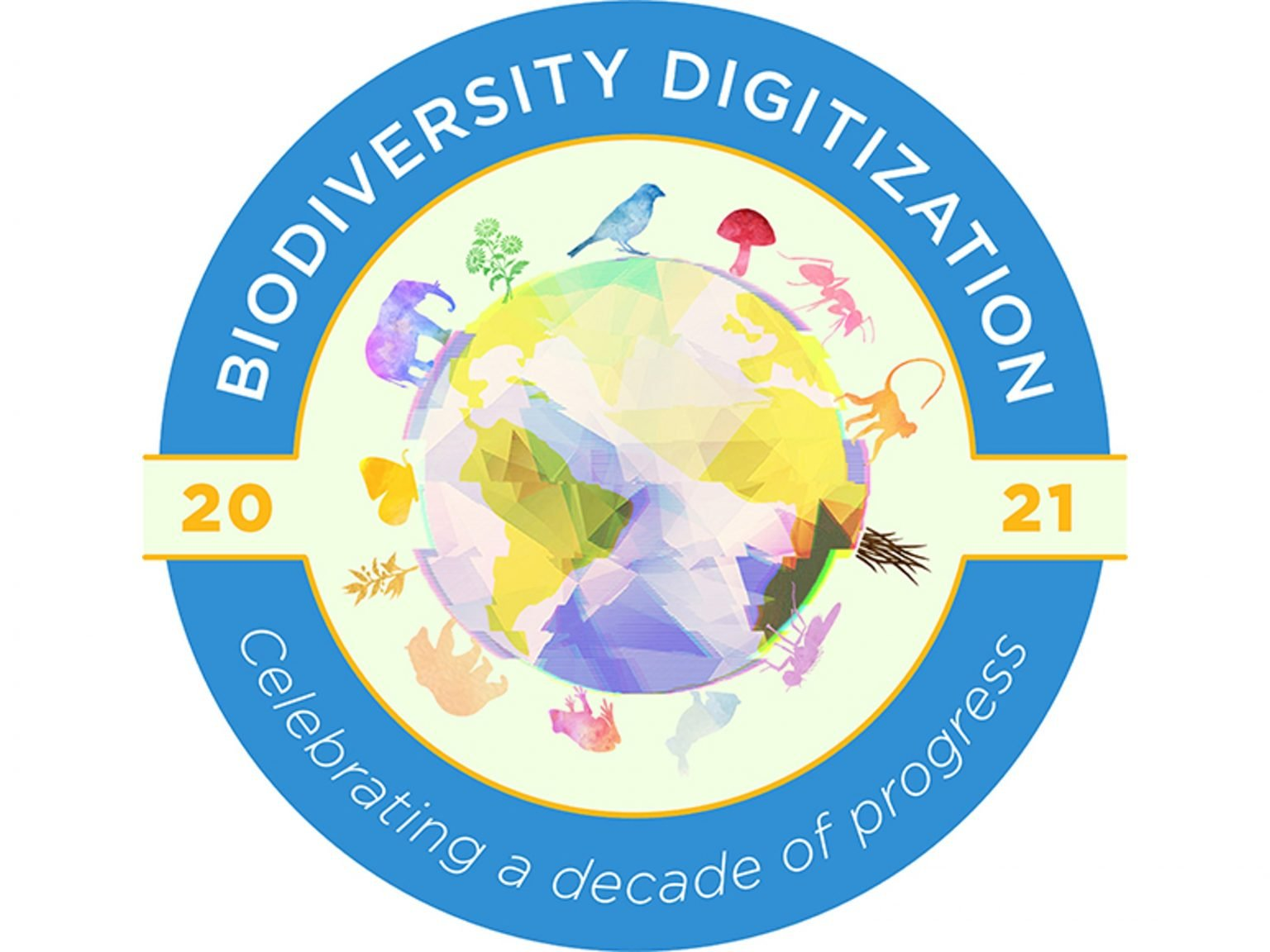 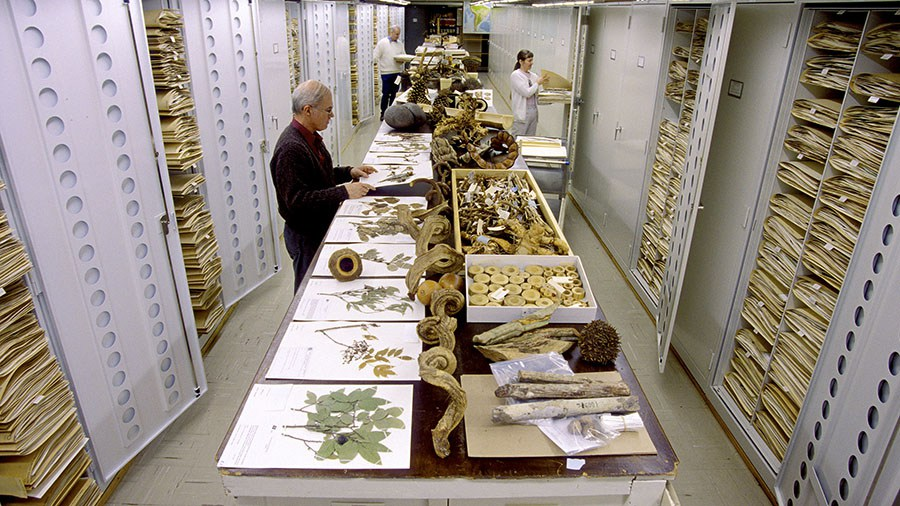 [Speaker Notes: Collections are usually organized according to a specific type of organism, allowing researchers to visit, collect samples, and learn from these libraries of life.]
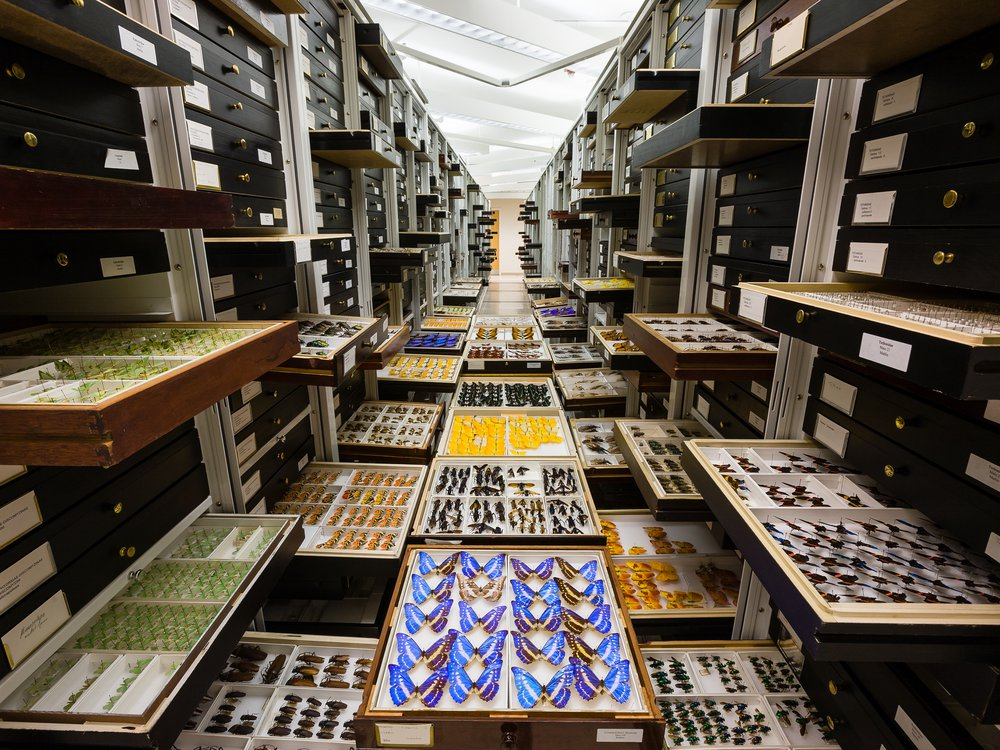 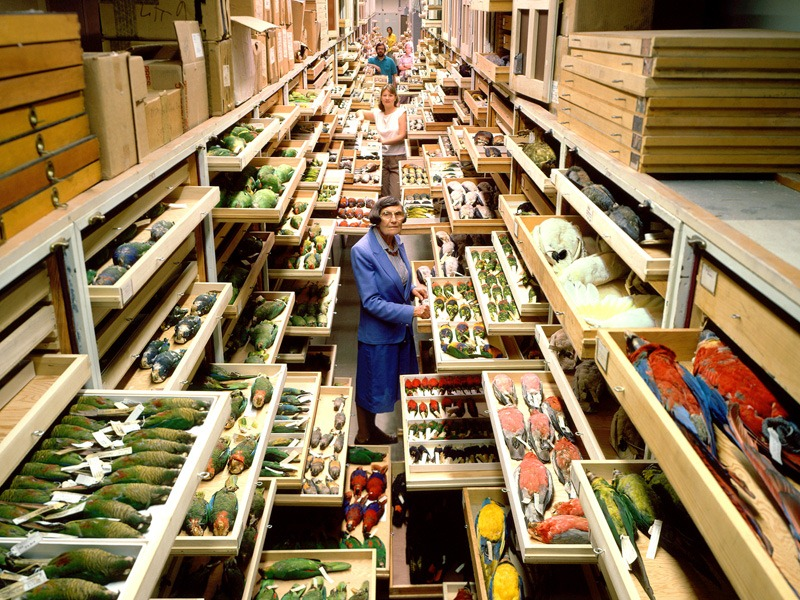 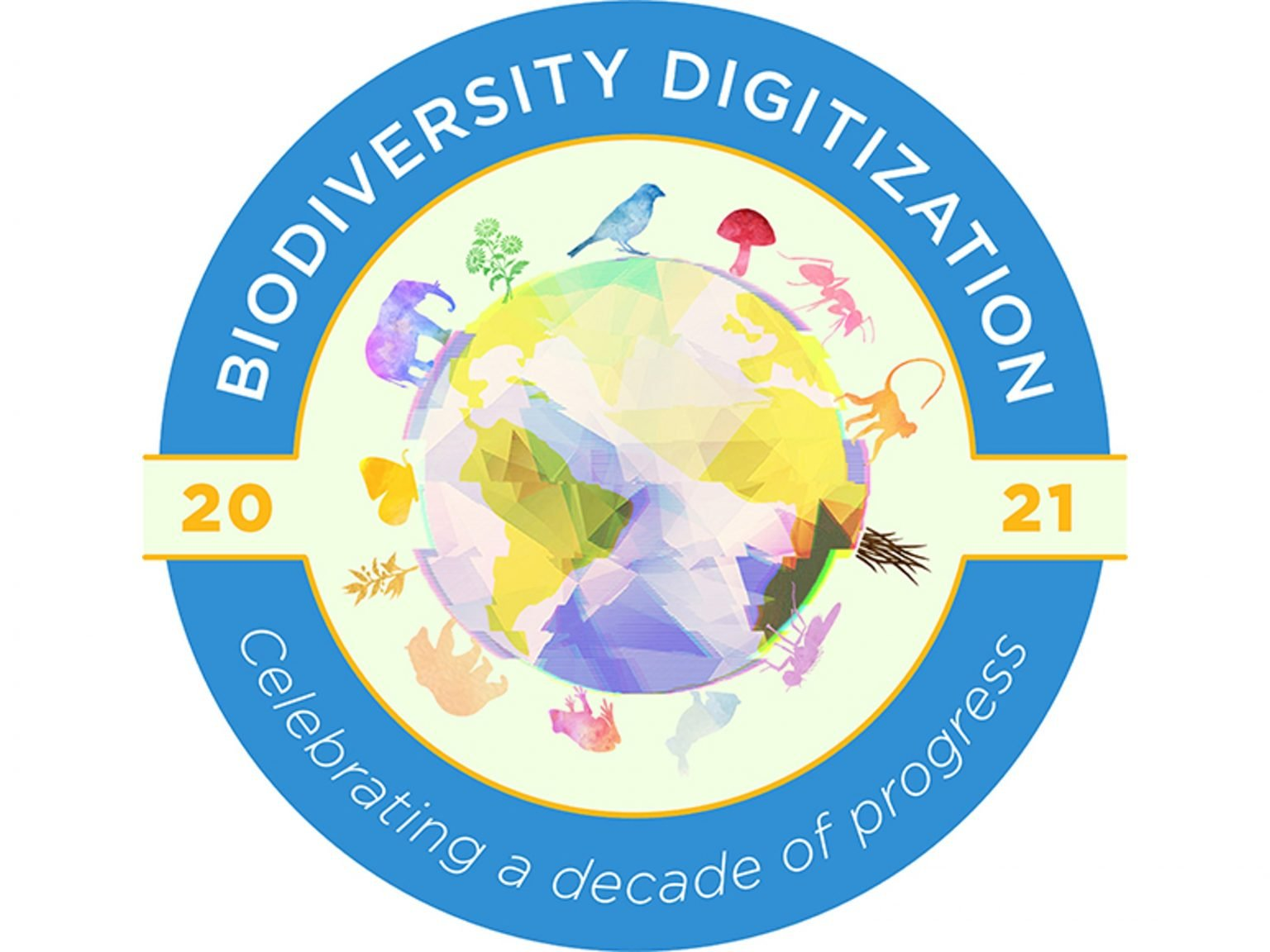 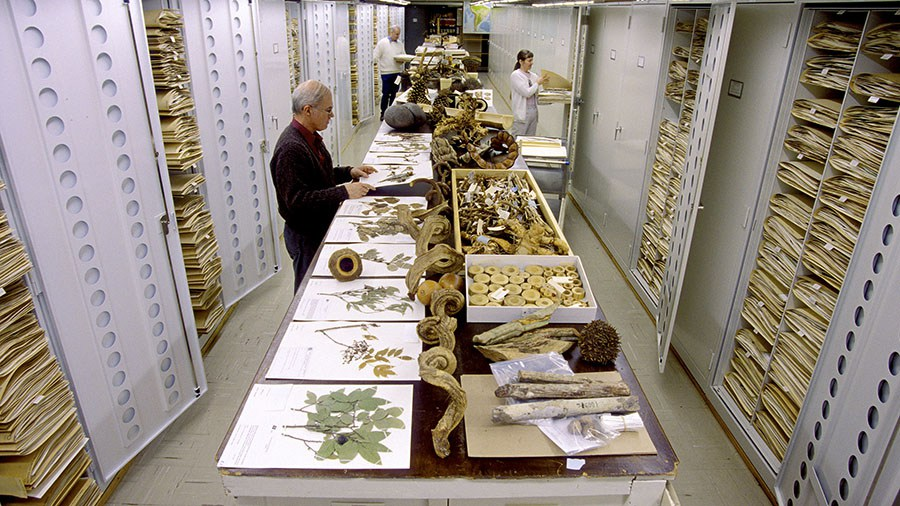 [Speaker Notes: Many collections span hundreds of years, thereby providing an entirely unique source of information about life on earth before and during many of our current global issues.]
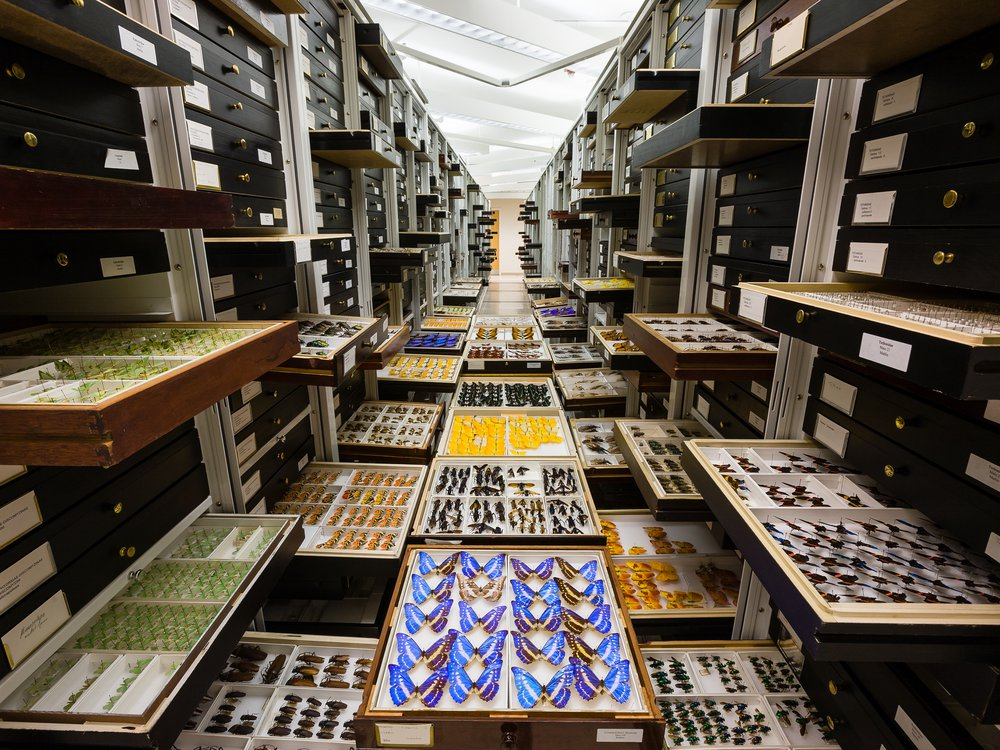 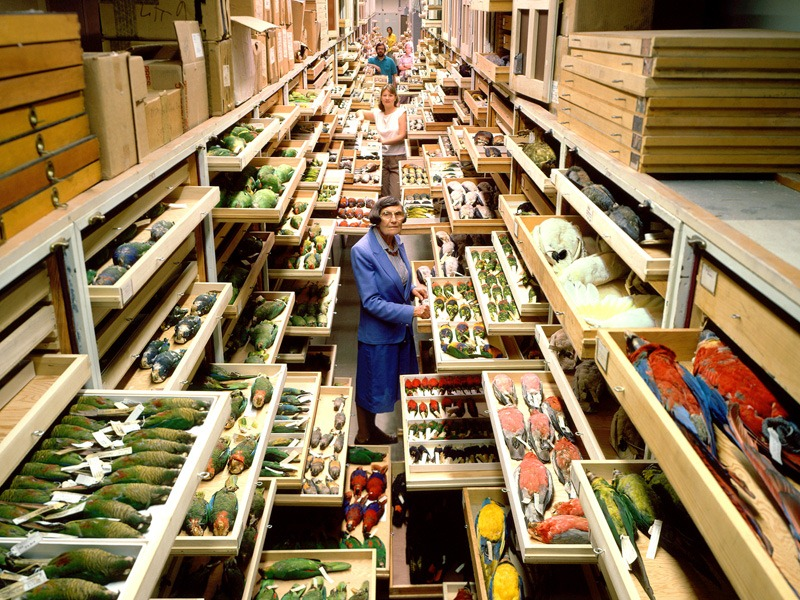 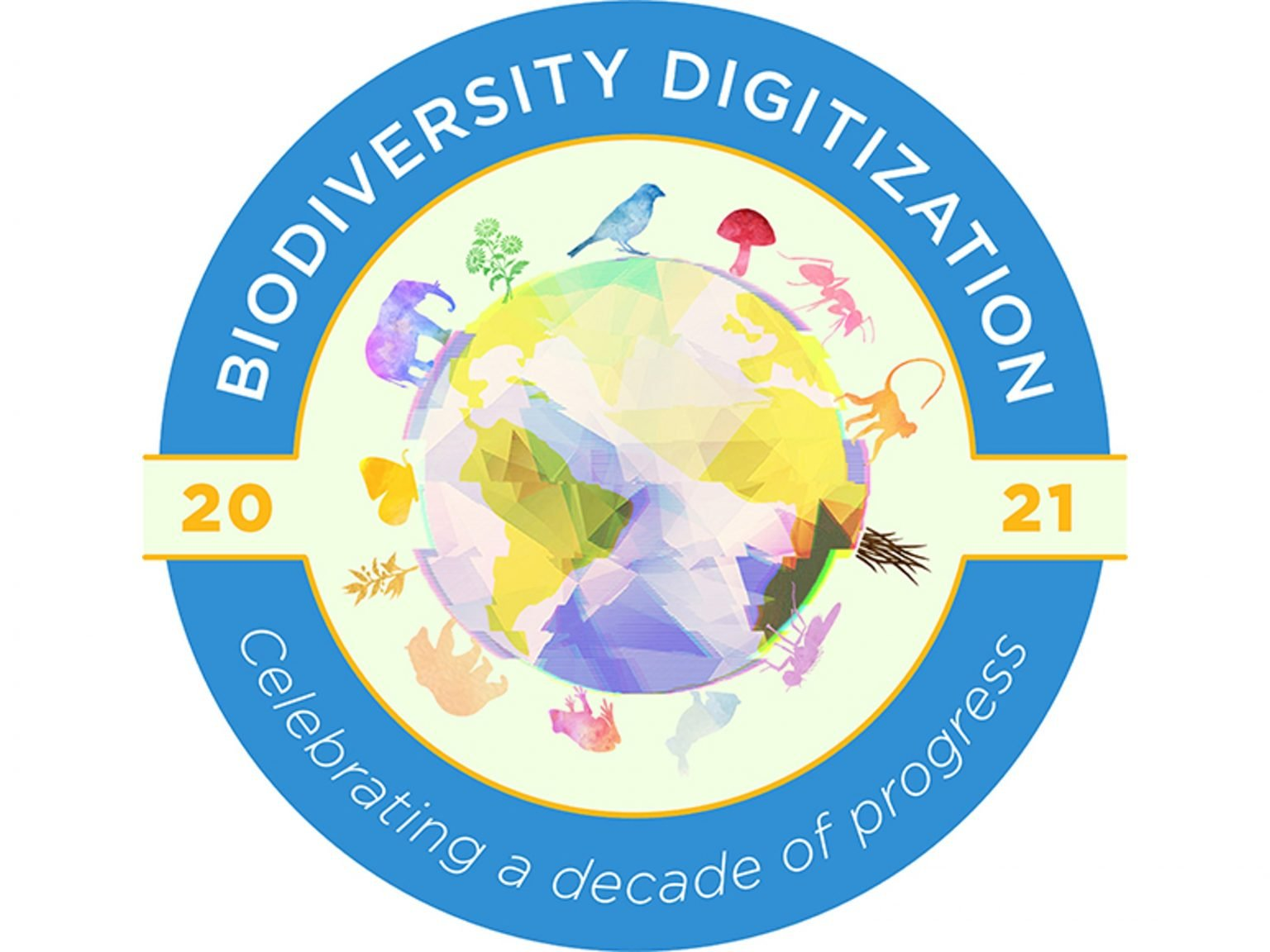 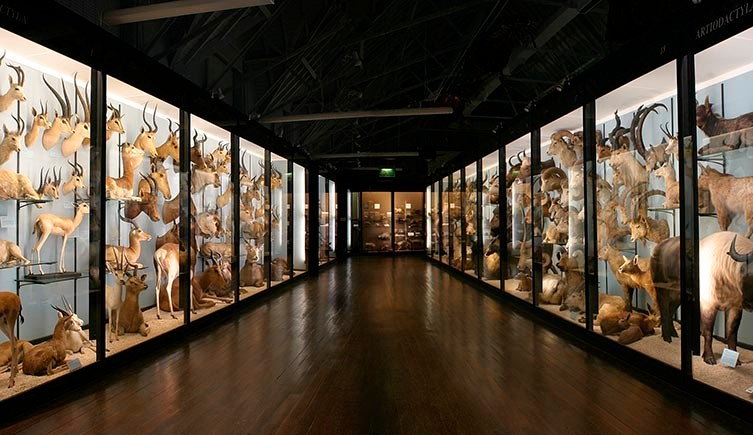 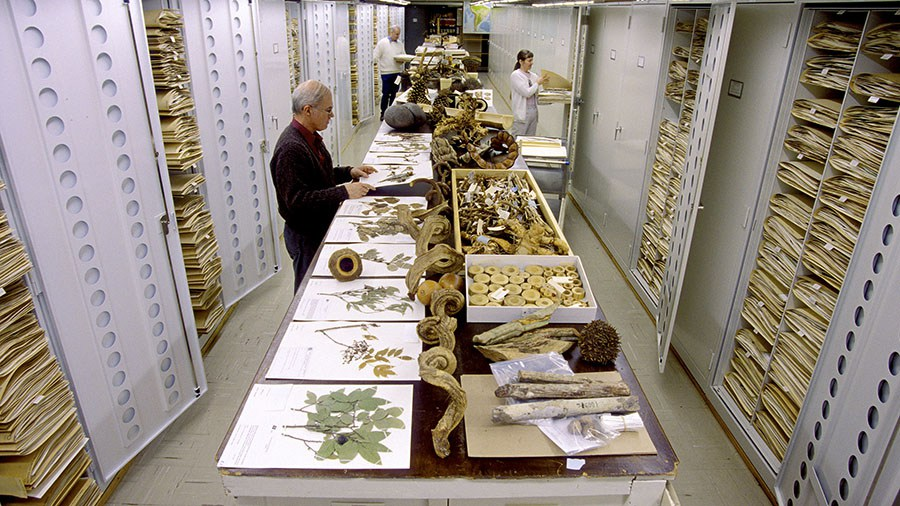 [Speaker Notes: Collections contain specimens that document the introduction of invasive species, the loss of rare species, life before climate change, as well as diseases, parasites, and other complex associations.]
NATURAL HISTORY COLLECTIONS
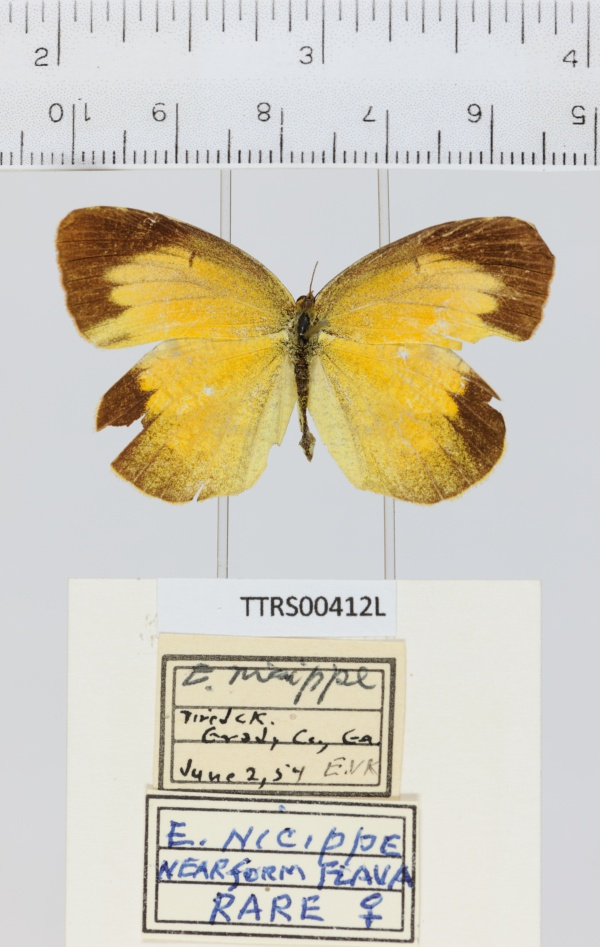 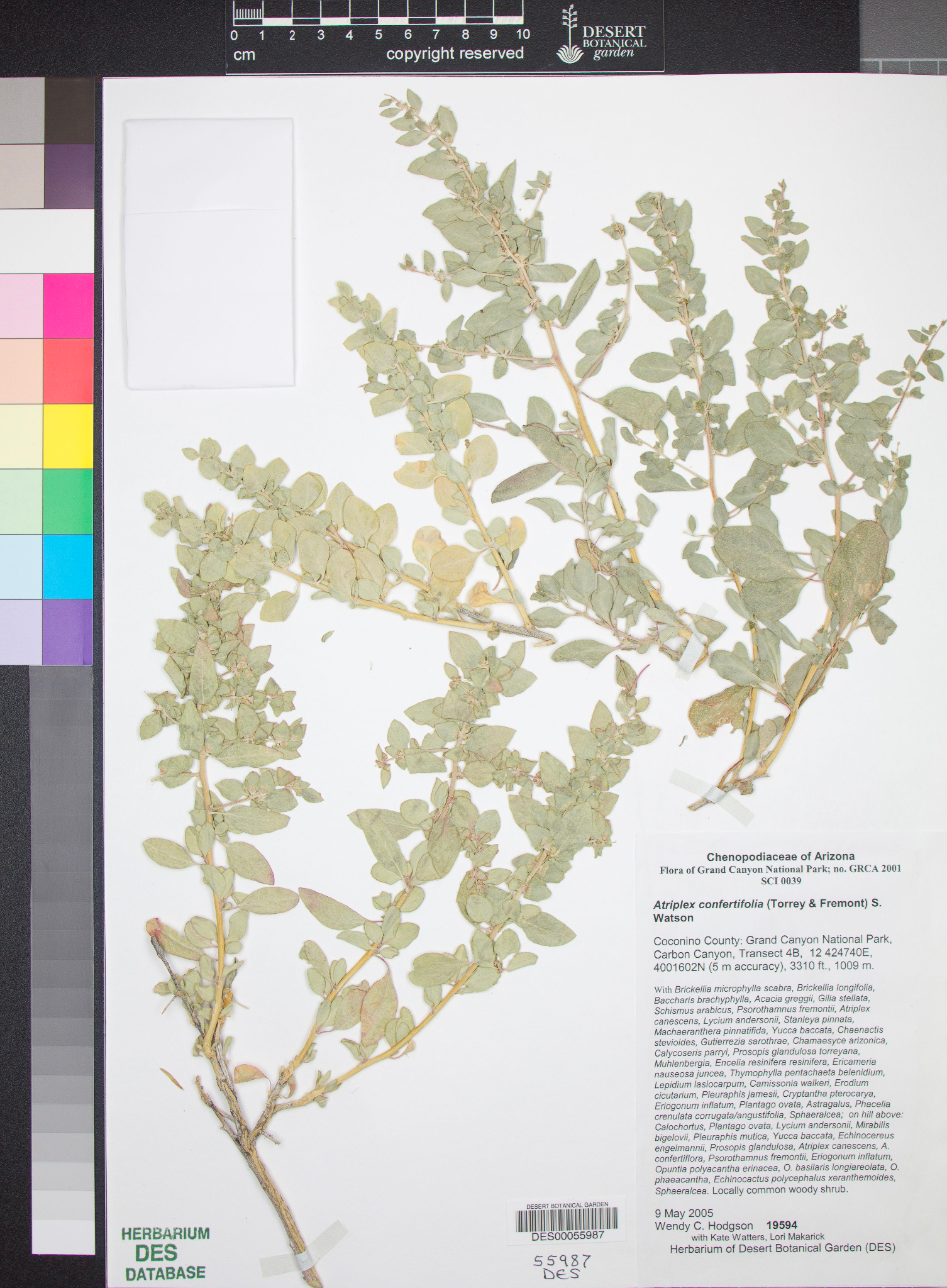 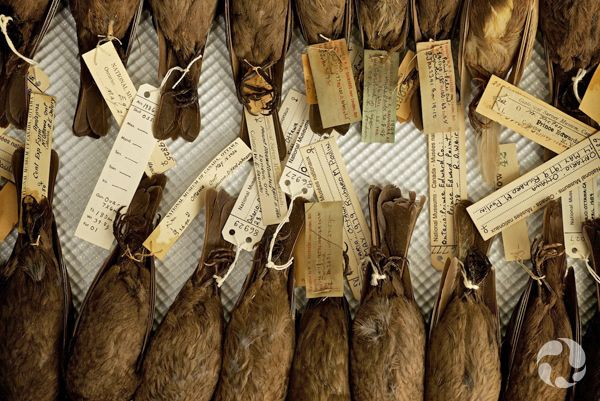 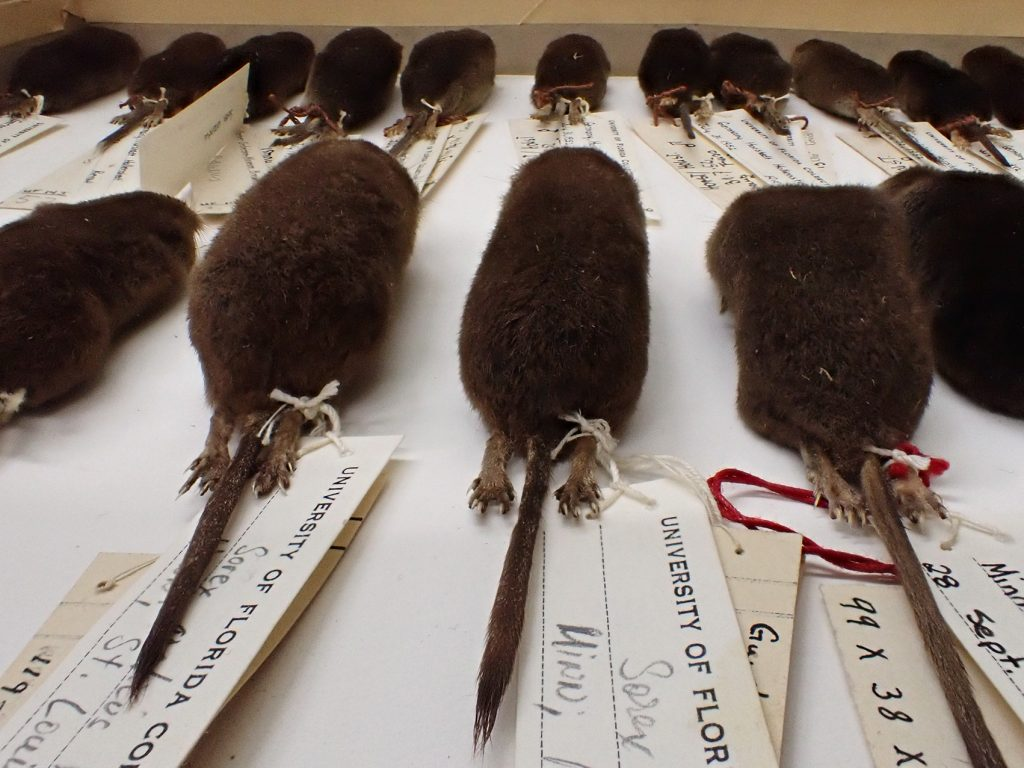 [Speaker Notes: Each specimen provides unique information and may serve a key role in helping answer future questions, that we haven’t even thought to ask.]
NATURAL HISTORY COLLECTIONS
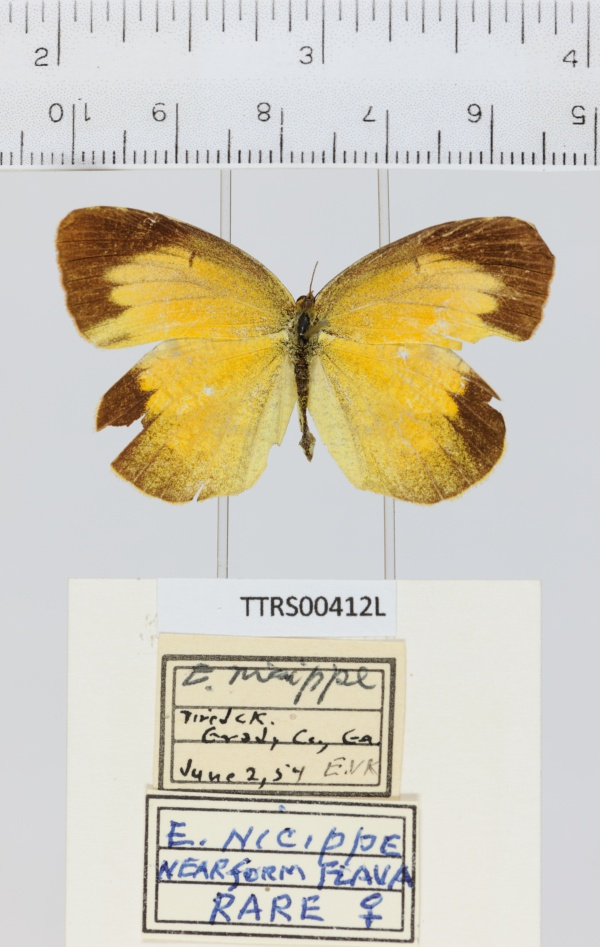 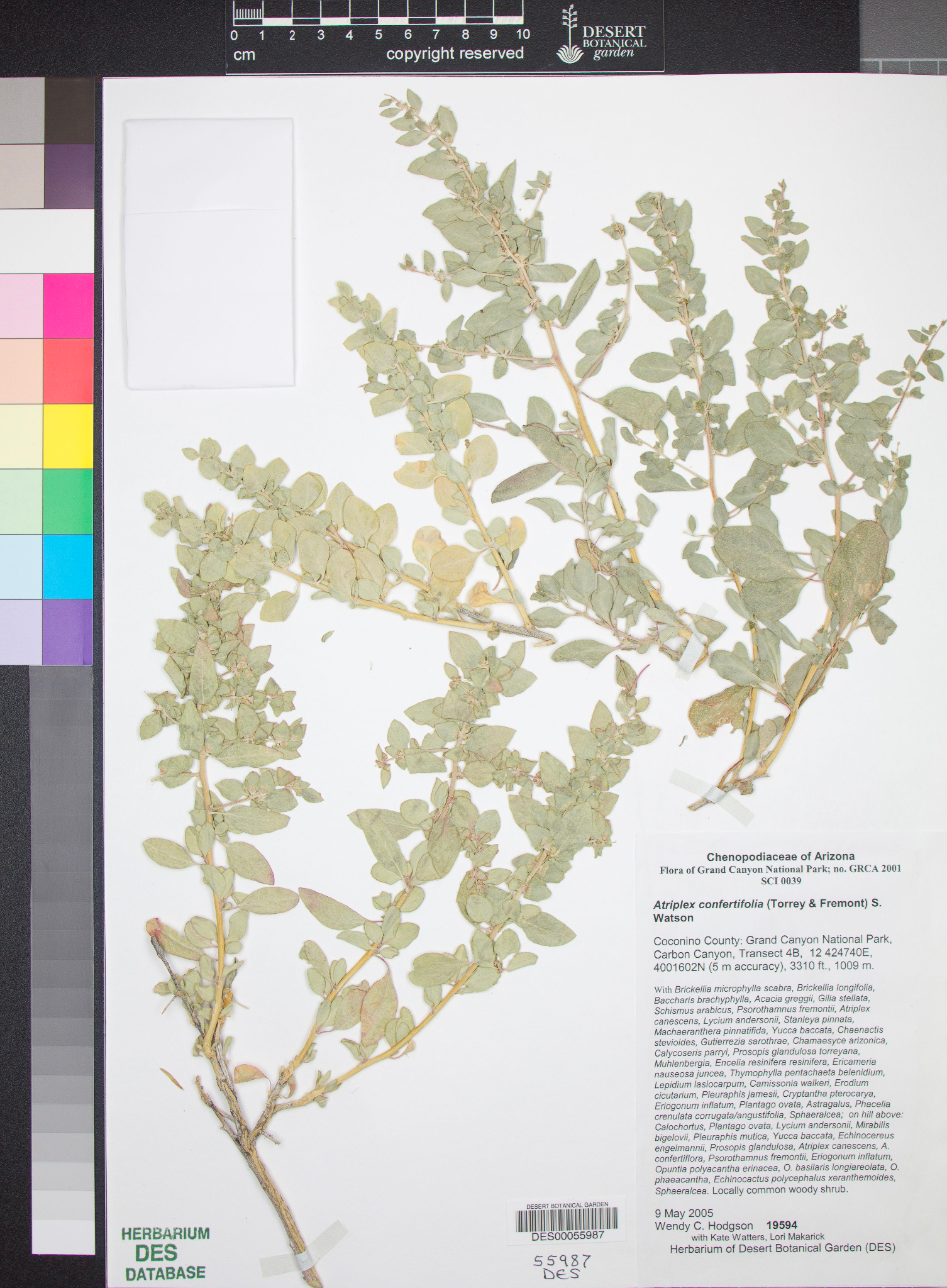 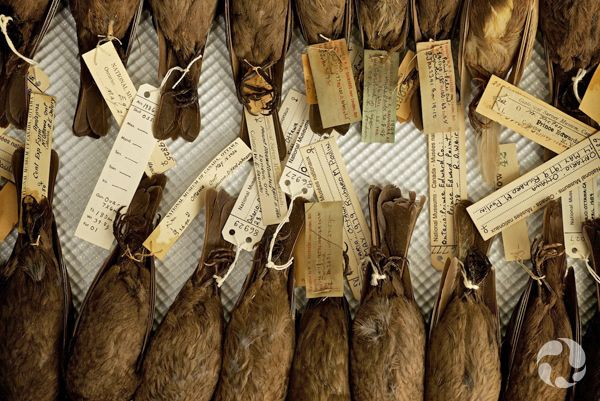 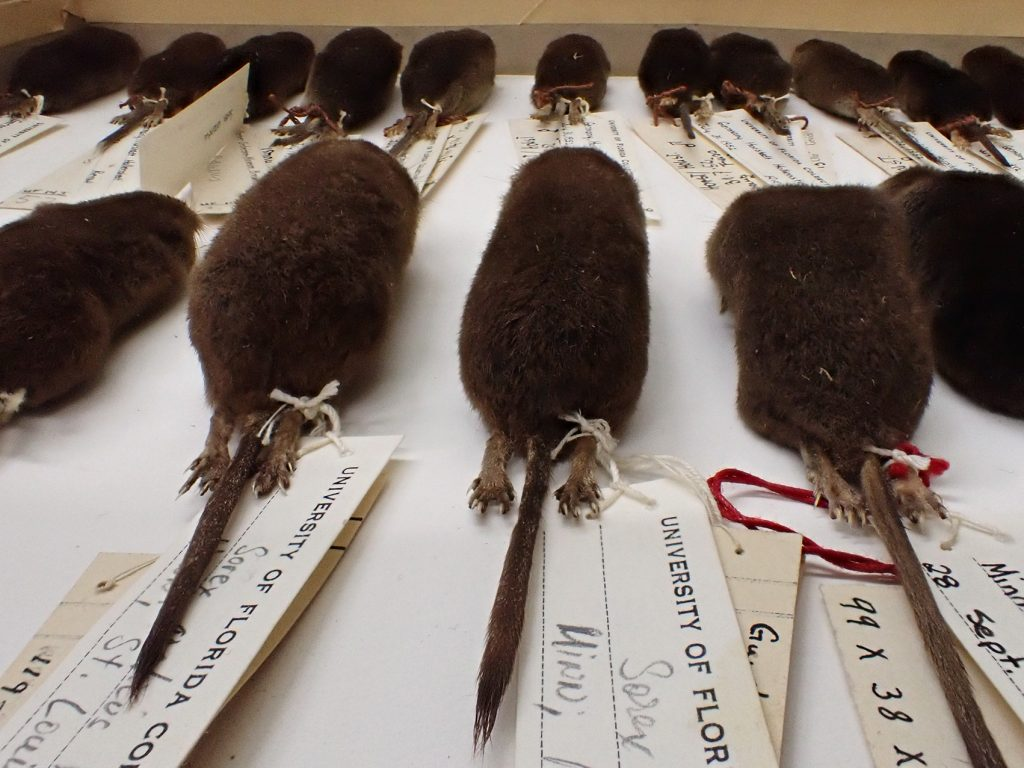 [Speaker Notes: It is necessary to make specimen data open and accessible for all, especially the label information that allows researchers to search for specific information without needing to have the physical specimen in front of them.]
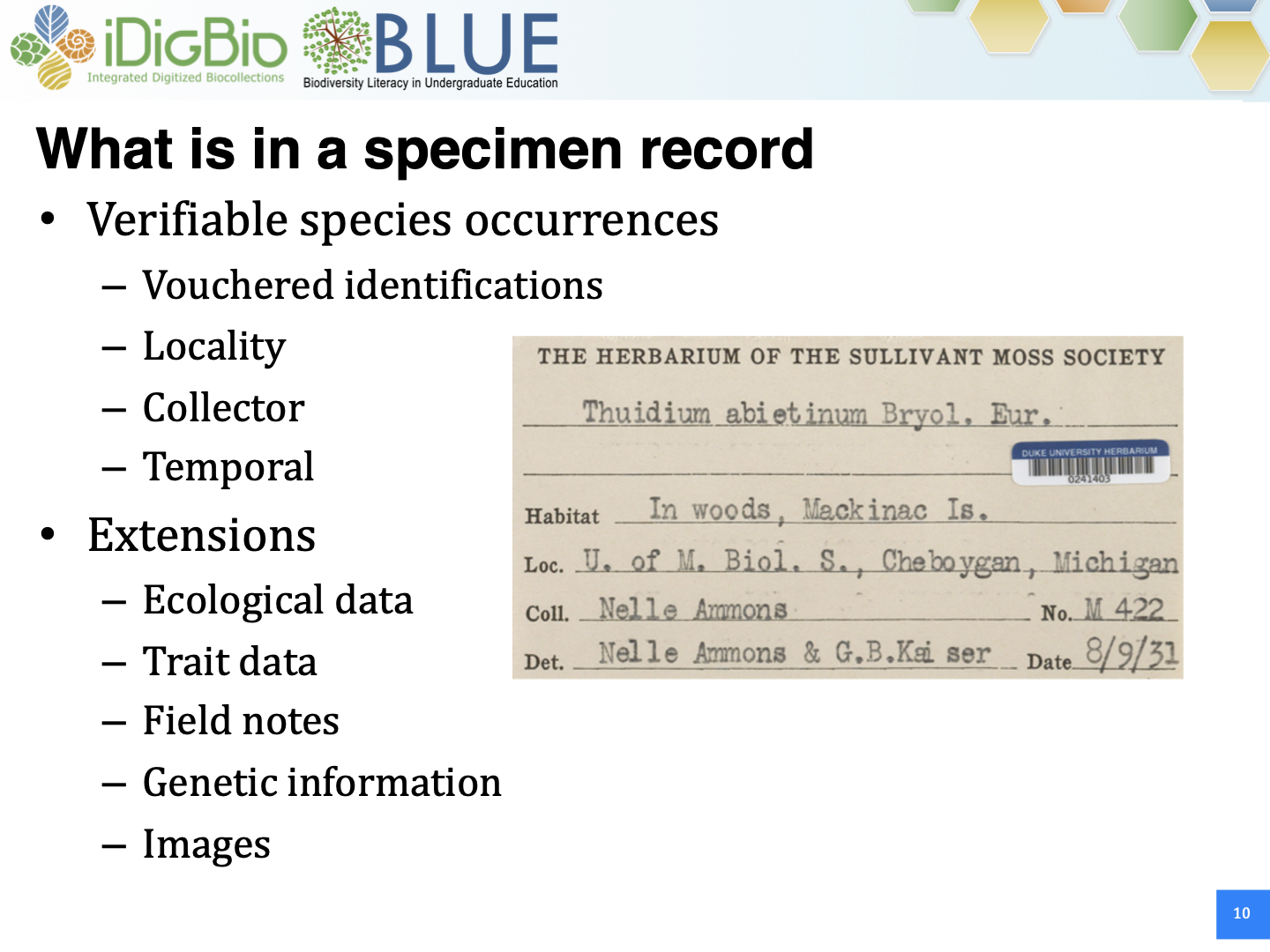 [Speaker Notes: Each and every specimen has a label and specimen labels provide information that is critical to being able to use the specimen data for research, policy and education. This, in turn, allows experts to link these data to associated data that may include things like ecological data, trait data, field notes, genetic information, and images. However, the data are only useful if people know the data exist and can easily access them. A critical part of this is adding digital information to physical specimens, most importantly the labels. Advances in technology have made it possible for computers to transcribe some typed or neatly written labels, but many labels, especially historic ones, are not machine readable with today’s technology.]
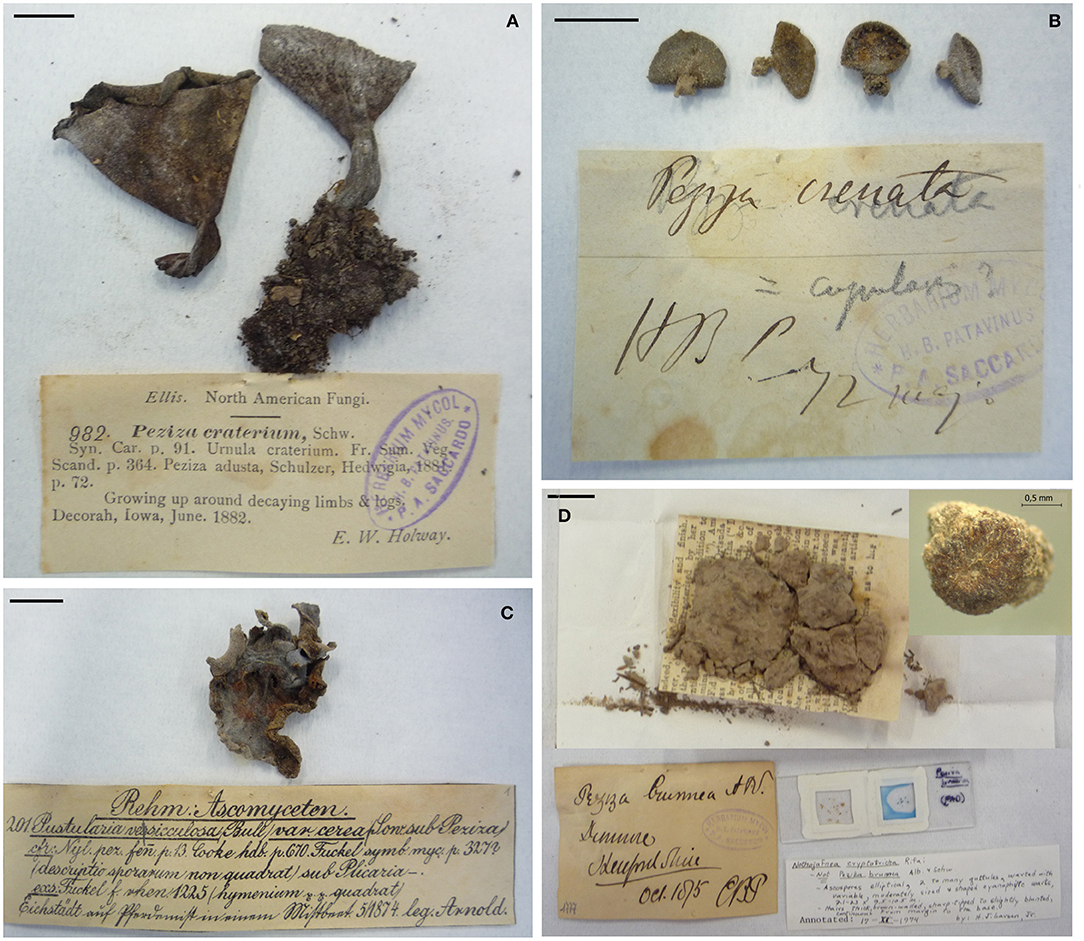 But not all labels are as easy to read
Forin et al. 2018. www.frontiersin.org/articles/10.3389/fevo.2018.00129/full
[Speaker Notes: There are many reasons labels may be difficult for machines to read, including the addition of institutional stamps, the aging and fading of labels, old fashioned writing styles, and edits and additions to labels.Currently, it is therefore necessary for humans to be a part of the workflow, and a common way to do this is to start with an image of the label.]
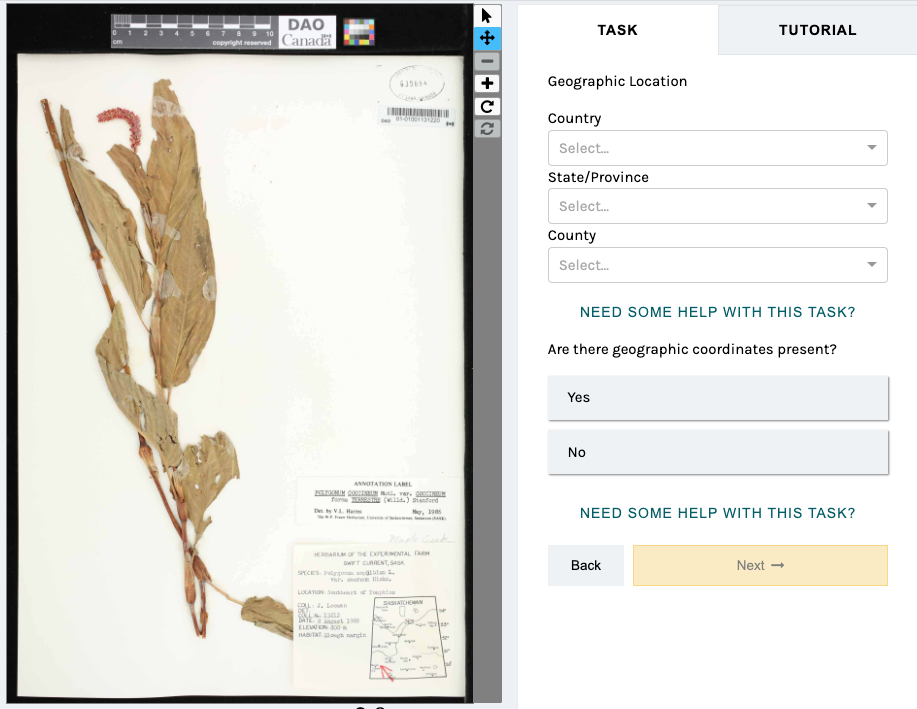 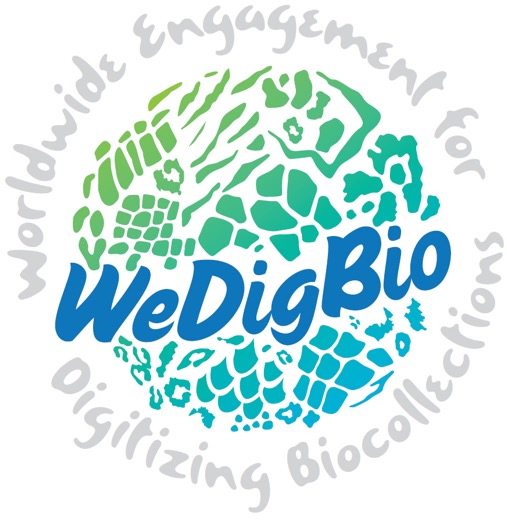 wedigbio.org
notesfromnature.org
[Speaker Notes: Once an image of the label has been taken, the image can be easily shared and label information can be transcribed by anyone with a computer and internet access. Projects like Notes from Nature are enabling label transcription, and even annotations of the specimens themselves through online projects. I encourage you to check it out and contribute to mobilizing biodiversity data! And, if you’re interested in transcribing with friends, check out the bi-annual global transcription event, WeDigBio. Specimen digitization – including imaging and transcription – make possible the work that we’re describing today to find, credit, and connect people to specimen information.]
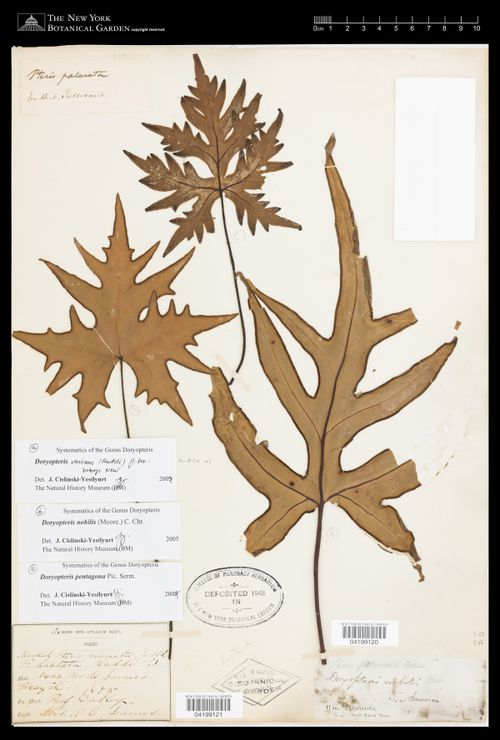 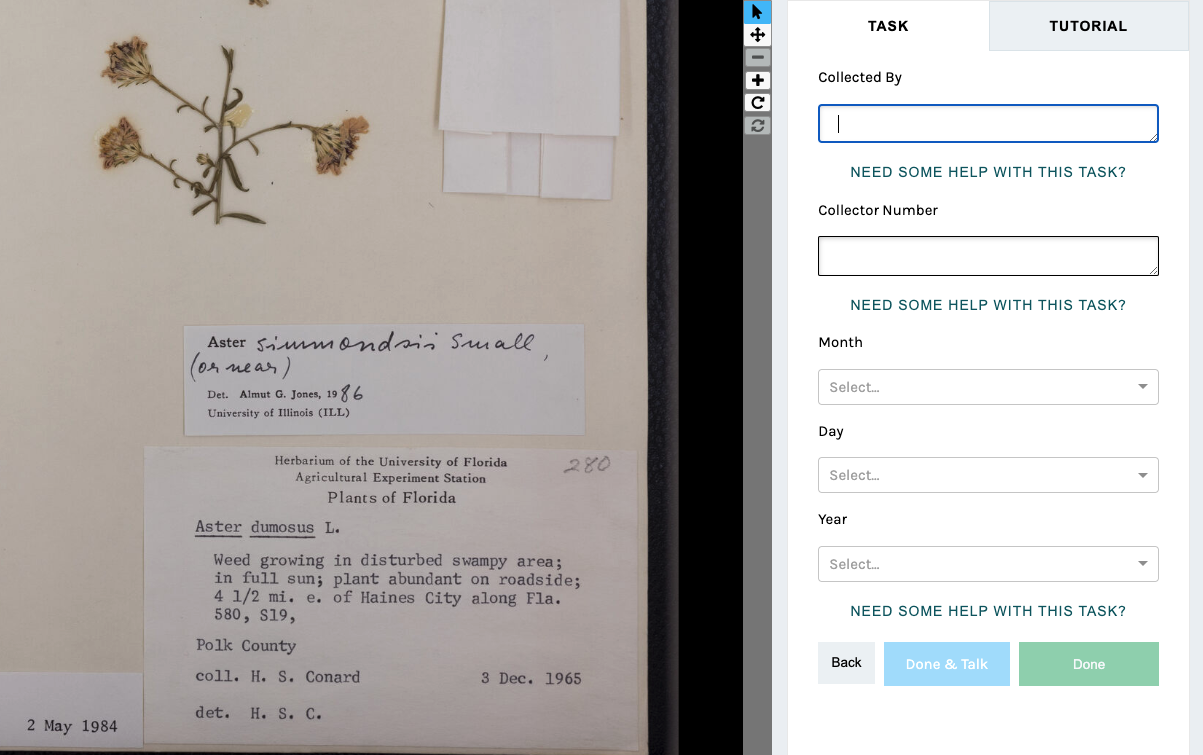 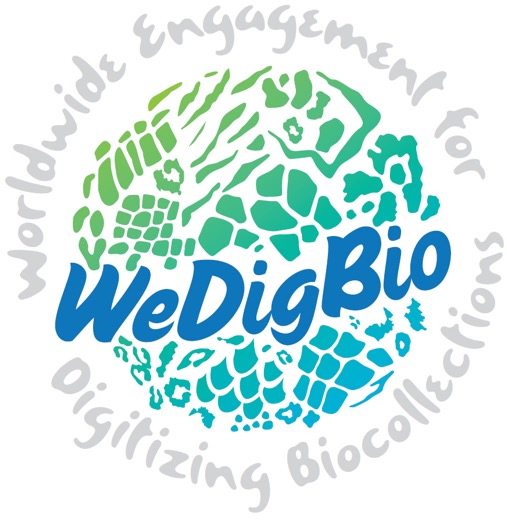 wedigbio.org
notesfromnature.org
WHO ARE THESE COLLECTORS?
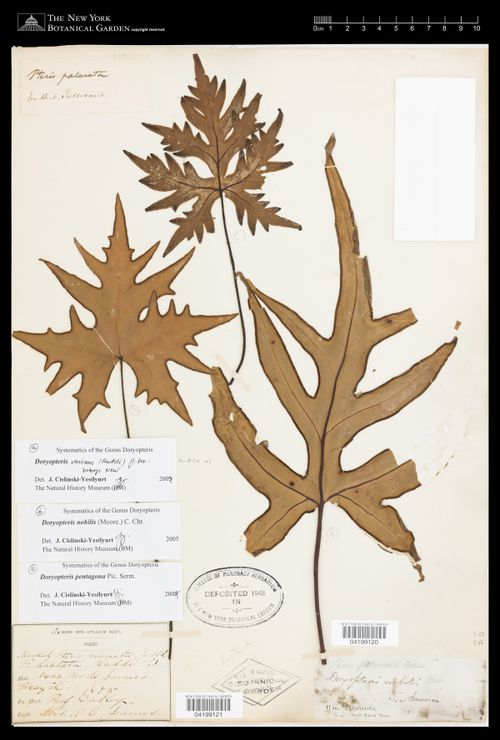 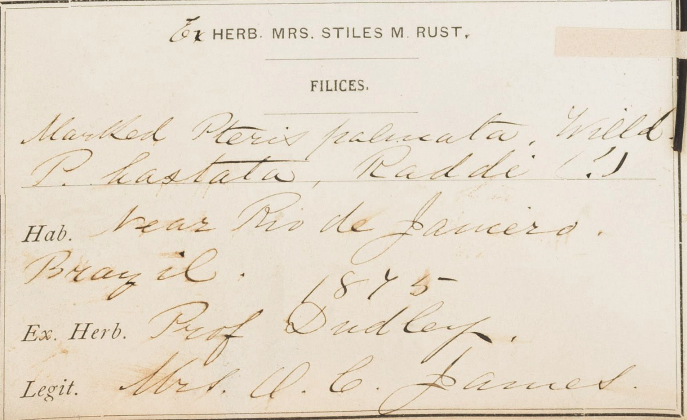 WHO ARE THESE COLLECTORS?
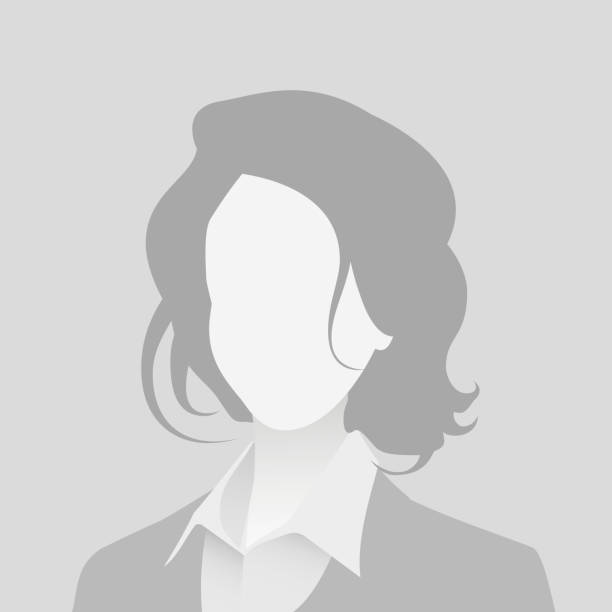 “Mrs. O. C. James”
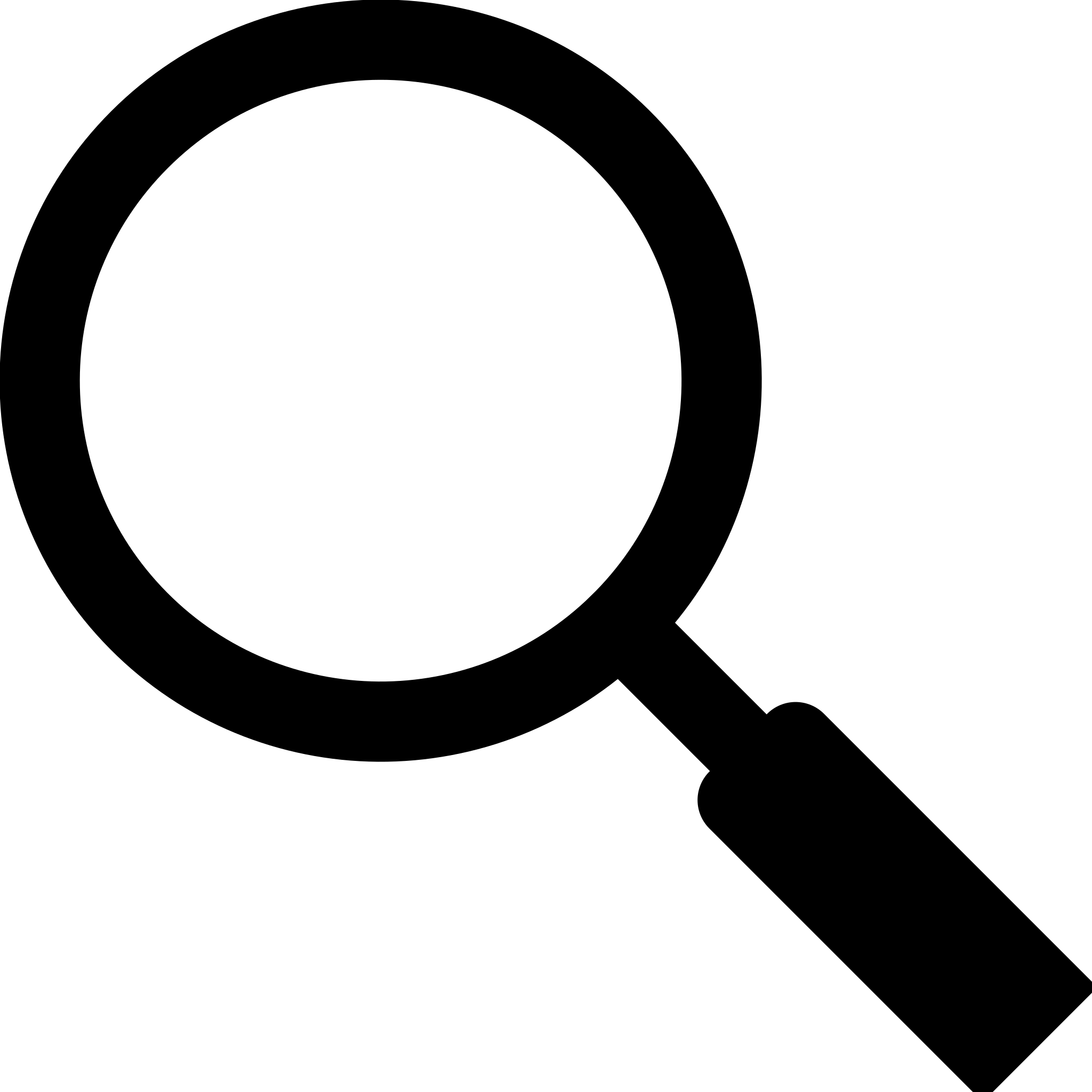 DATA 
SLEUTHING
WHO ARE THESE COLLECTORS?
Rosaltha Sampson James
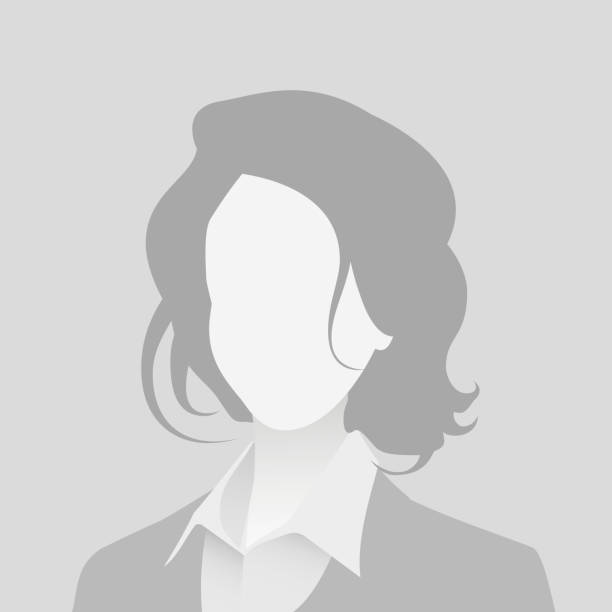 “Mrs. O. C. James”
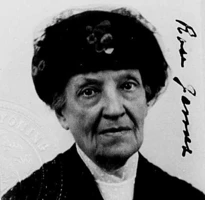 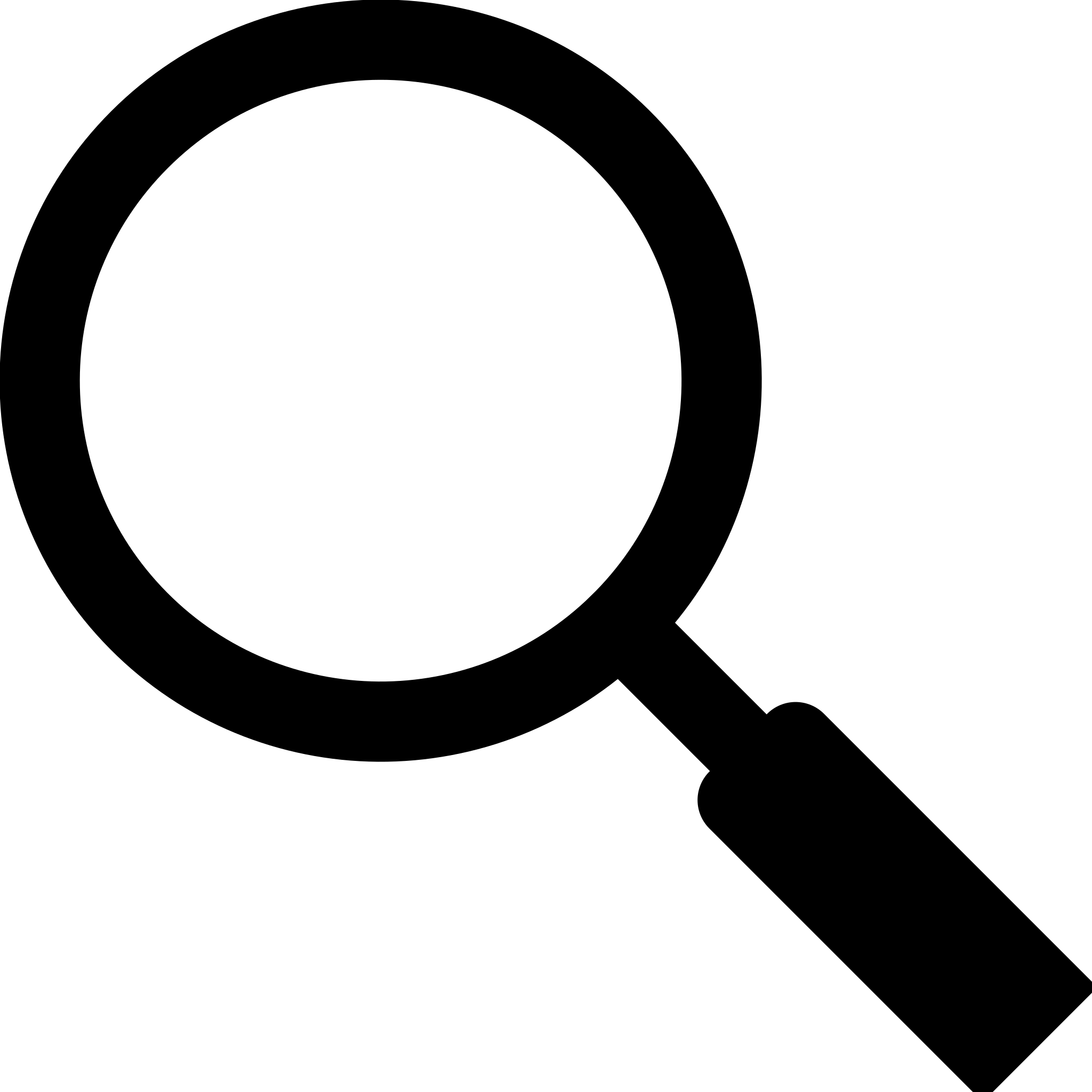 DATA 
SLEUTHING
Revealing The Hidden Figures Of Natural History Collections - A recent finding by Siobhan
WHO ARE THESE COLLECTORS?
WHO ARE THESE COLLECTORS?
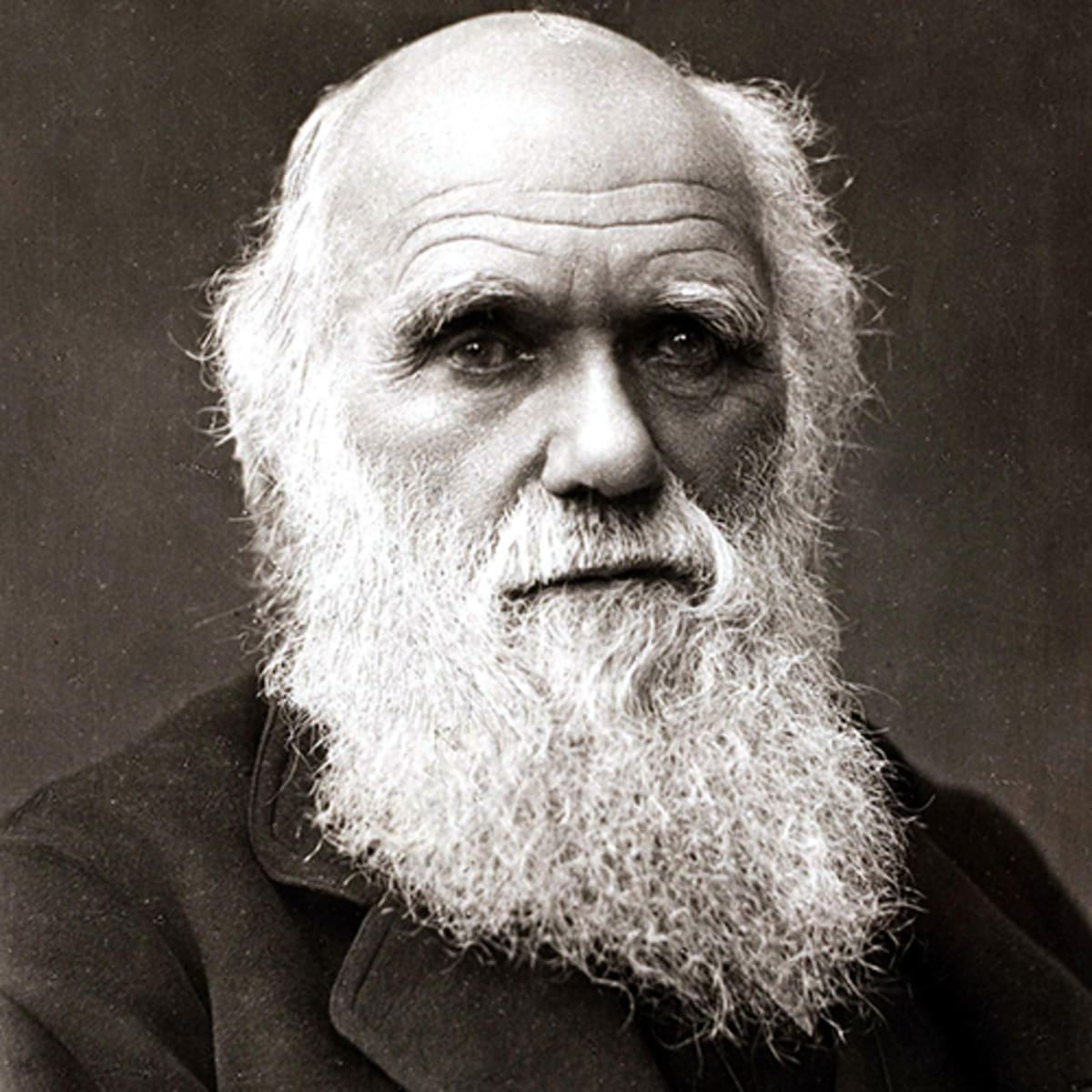 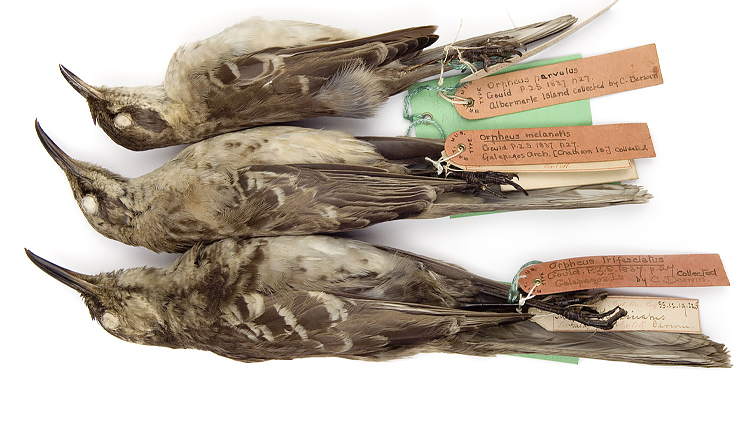 Charles Darwin
Das, S., & Lowe, M. (2018). Nature read in black and white: Decolonial approaches to interpreting natural history collections. Journal of Natural Science Collections, 6, 4-14.
WHO ARE THESE COLLECTORS?
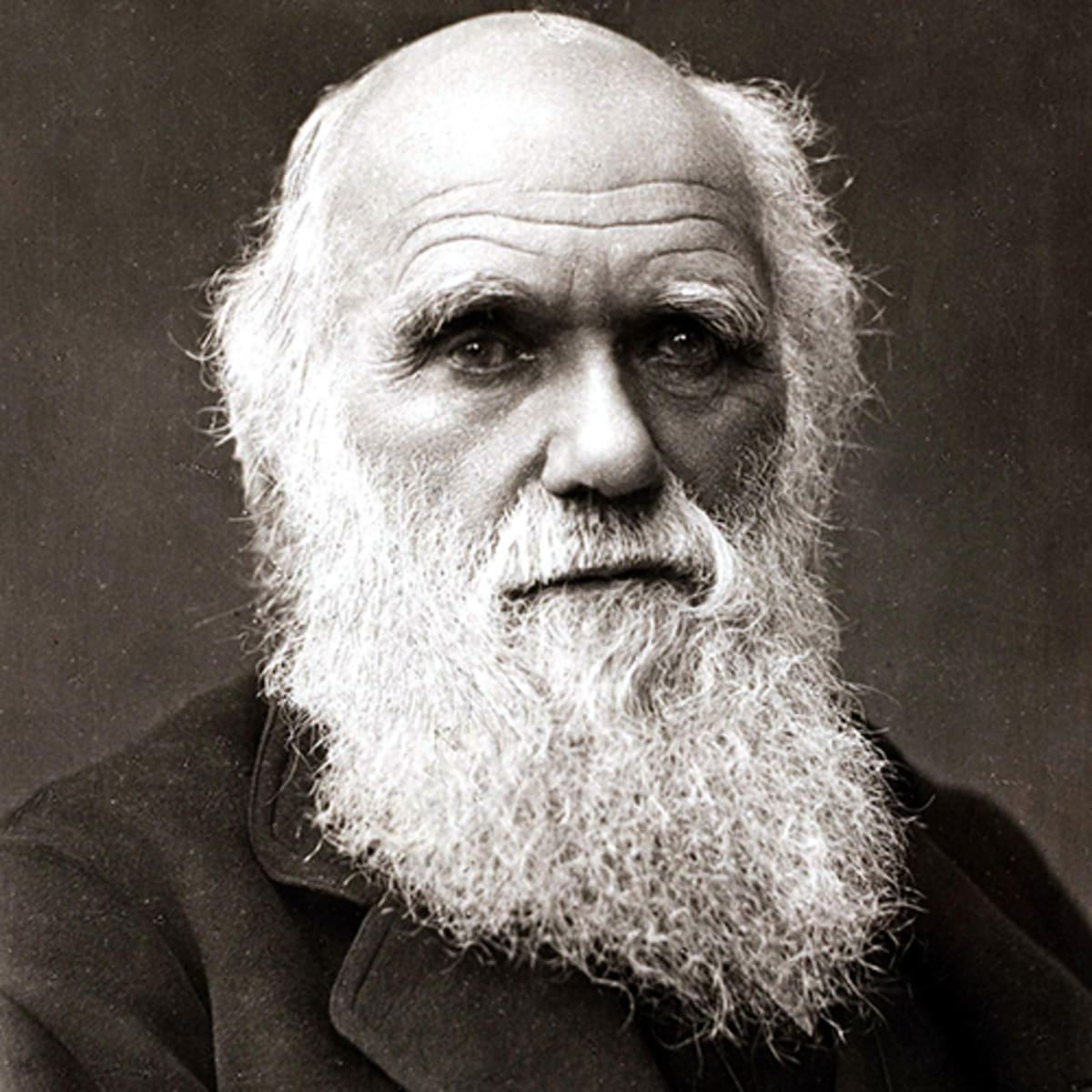 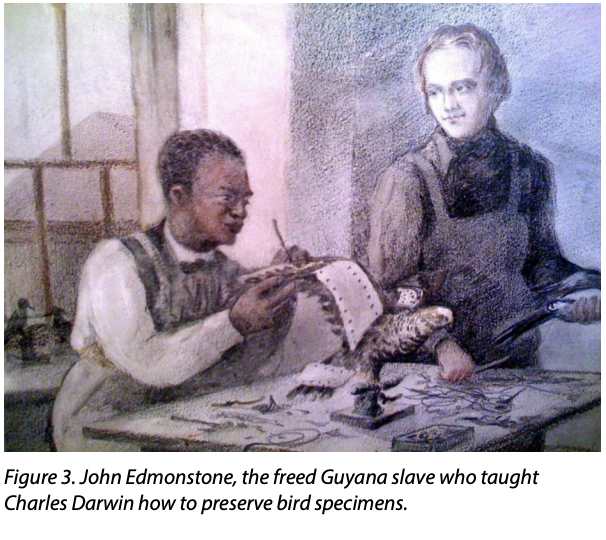 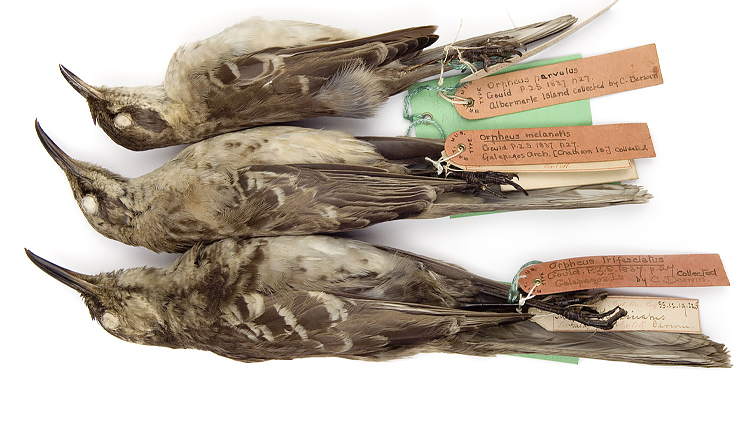 Charles Darwin
Das, S., & Lowe, M. (2018). Nature read in black and white: Decolonial approaches to interpreting natural history collections. Journal of Natural Science Collections, 6, 4-14.
WHO ARE THESE COLLECTORS?
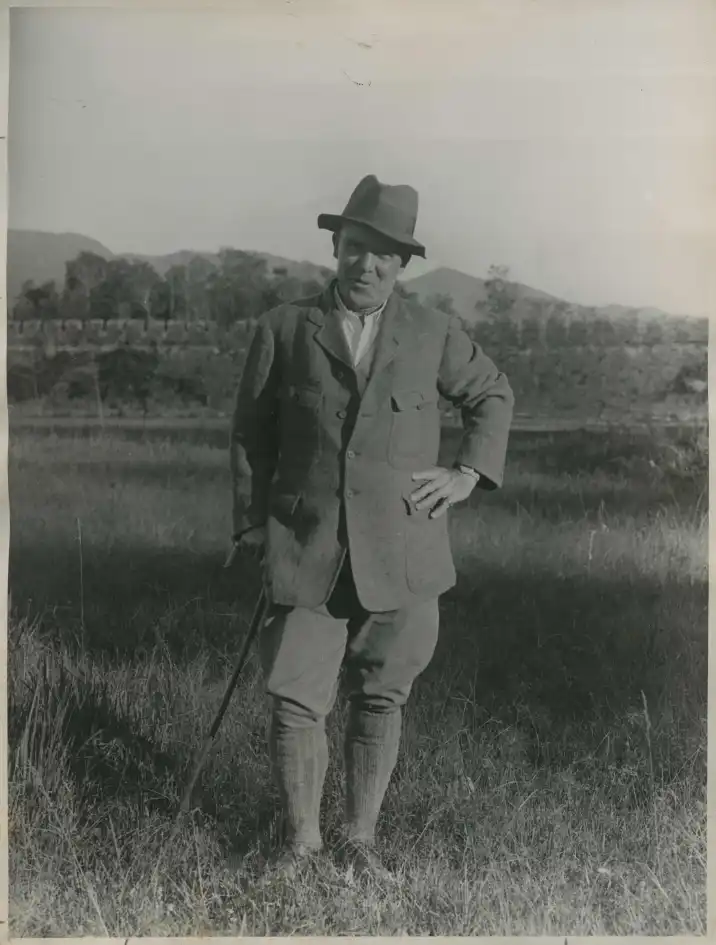 George Forrest
https://natsca.blog/2020/07/16/collecting-with-lao-chao-zhao-chengzhang-decolonising-the-collecting-trips-of-george-forrest/
WHO ARE THESE COLLECTORS?
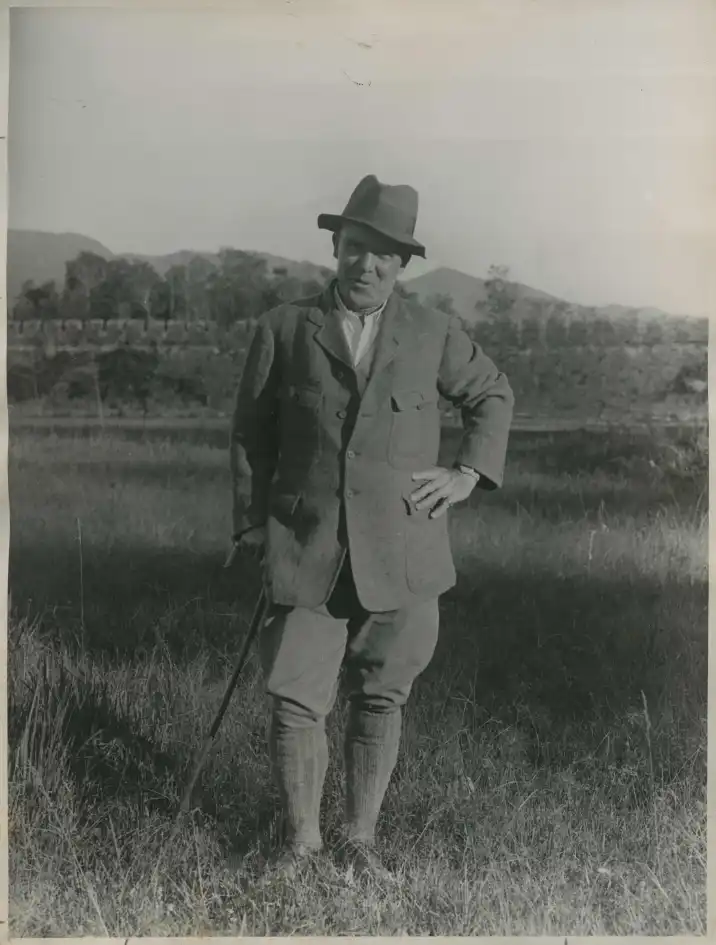 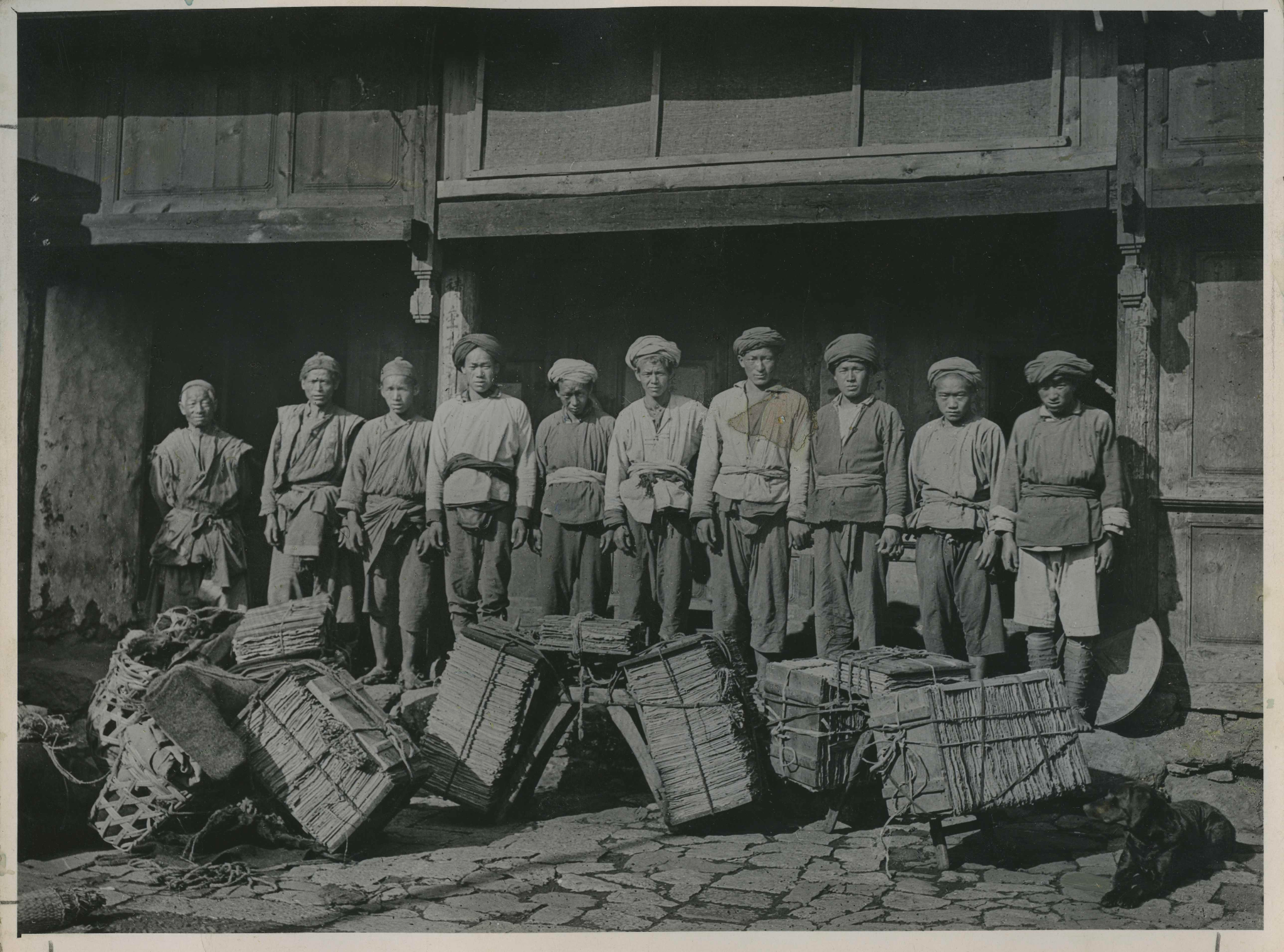 Forrest’s team of local Naxi people, included women. In his letters he describe their toughness and practicality for the task of collecting.
George Forrest
https://natsca.blog/2020/07/16/collecting-with-lao-chao-zhao-chengzhang-decolonising-the-collecting-trips-of-george-forrest/
WHO ARE THESE COLLECTORS?
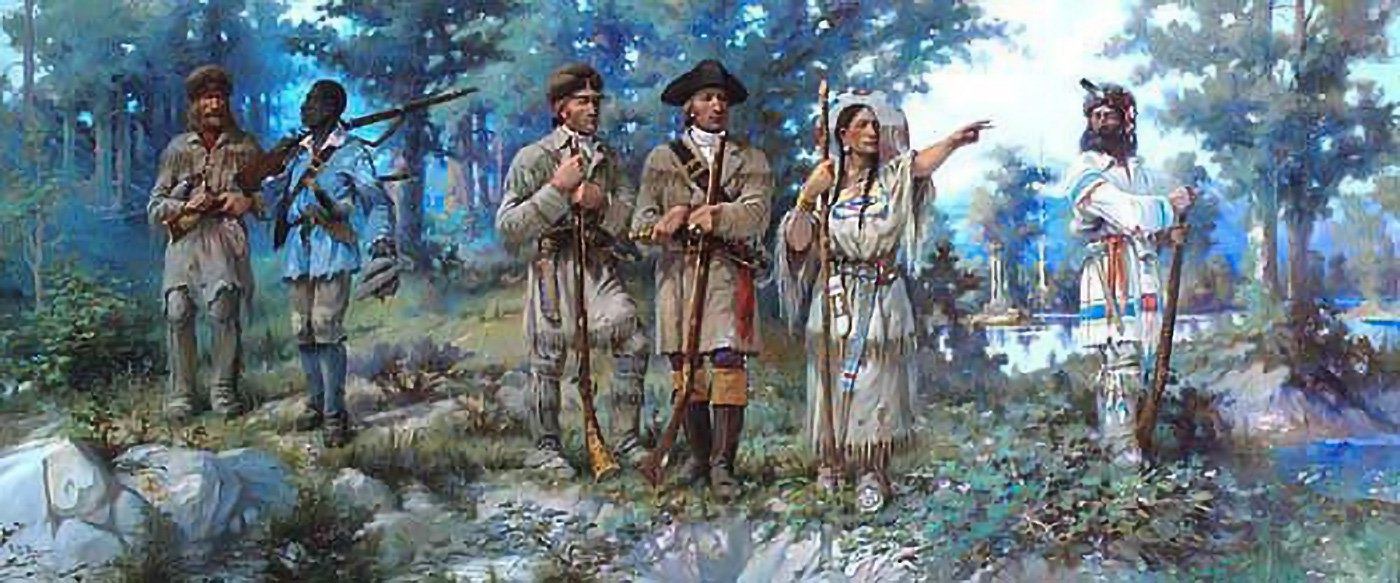 Lewis and Clark
http://www.nebraskastudies.org/assets/images/lewisandclark_600.original.original.jpg
WHO ARE THESE COLLECTORS?
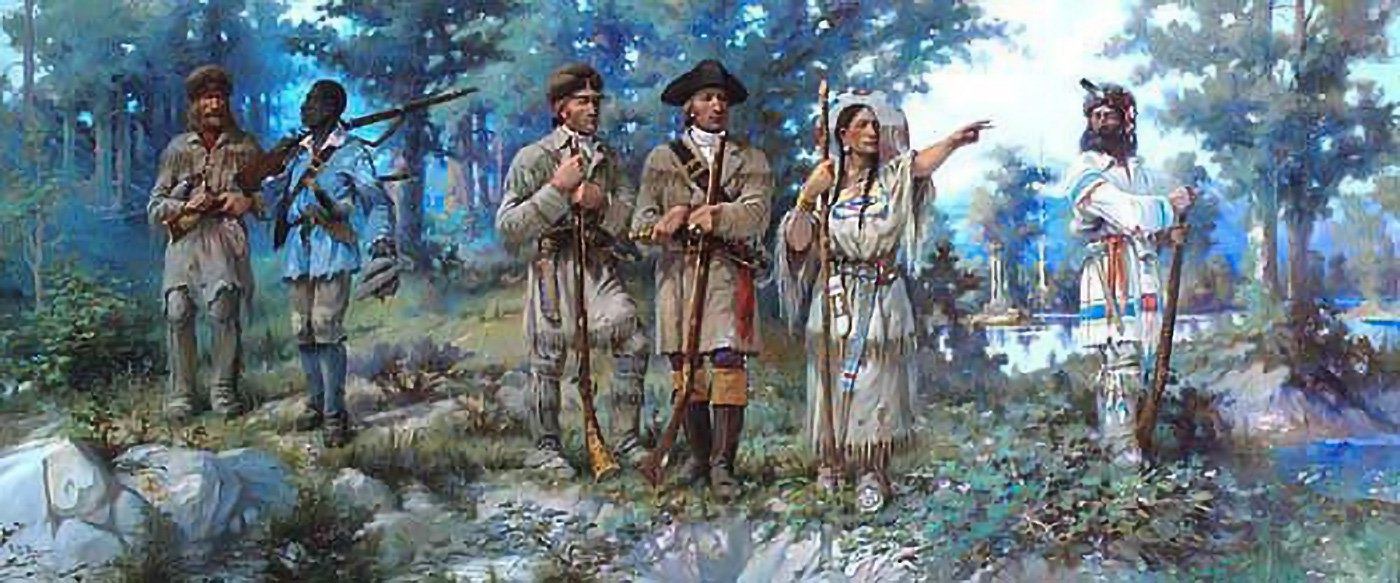 York
Lewis and Clark
http://www.nebraskastudies.org/assets/images/lewisandclark_600.original.original.jpg
WHO ARE THESE COLLECTORS?
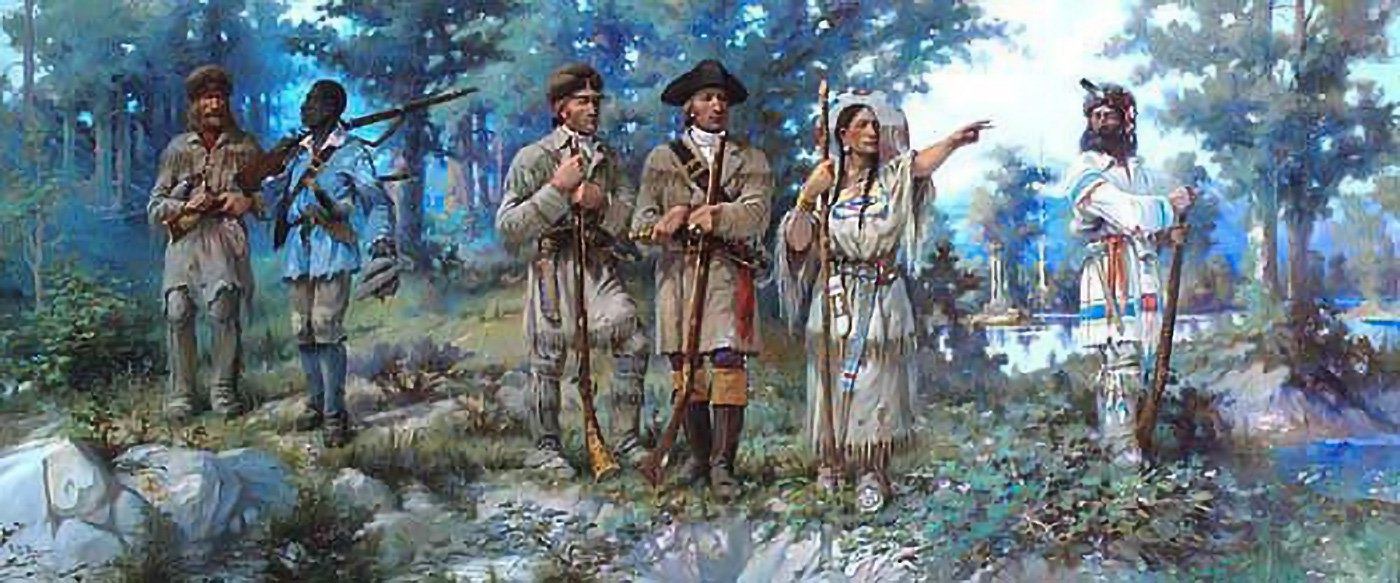 York
Lewis and Clark
Sacagawea
http://www.nebraskastudies.org/assets/images/lewisandclark_600.original.original.jpg
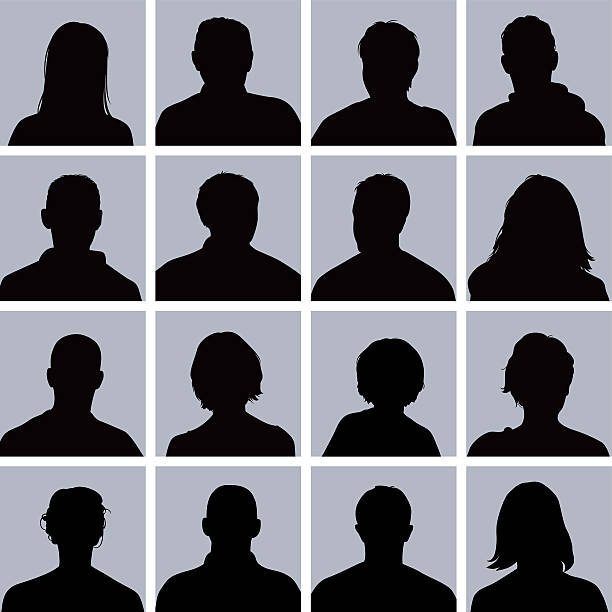 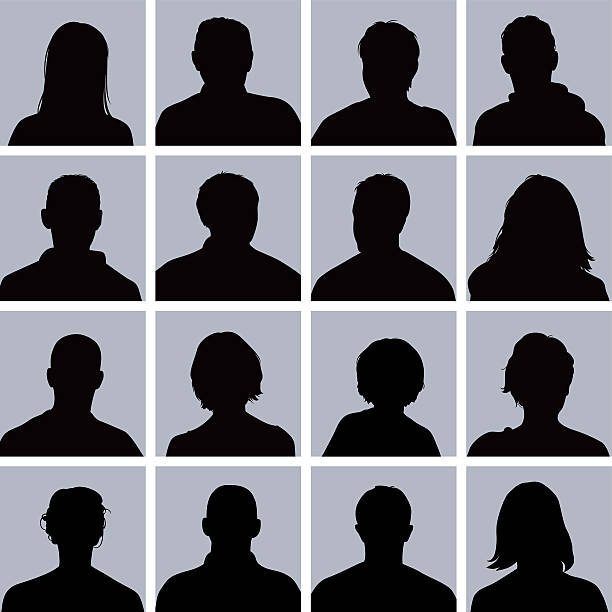 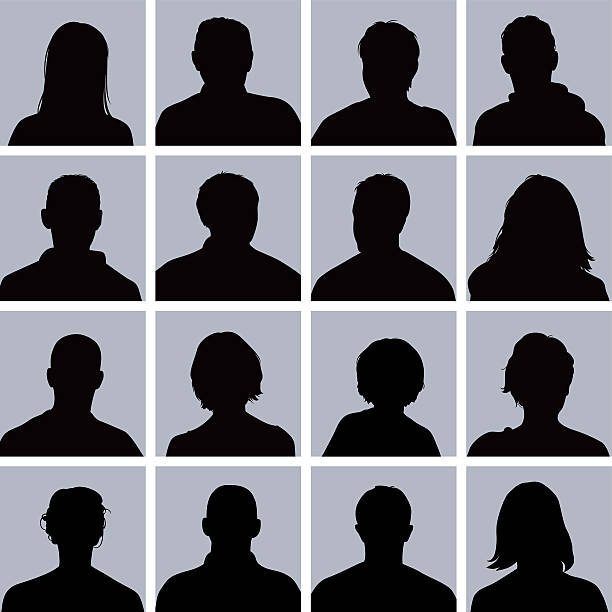 REVEALING THE HIDDEN FIGURES OF NATURAL HISTORY COLLECTIONS
these are just the names we know
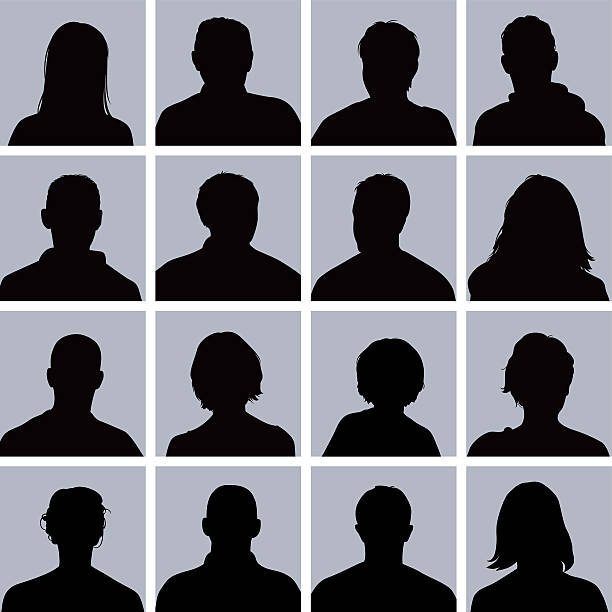 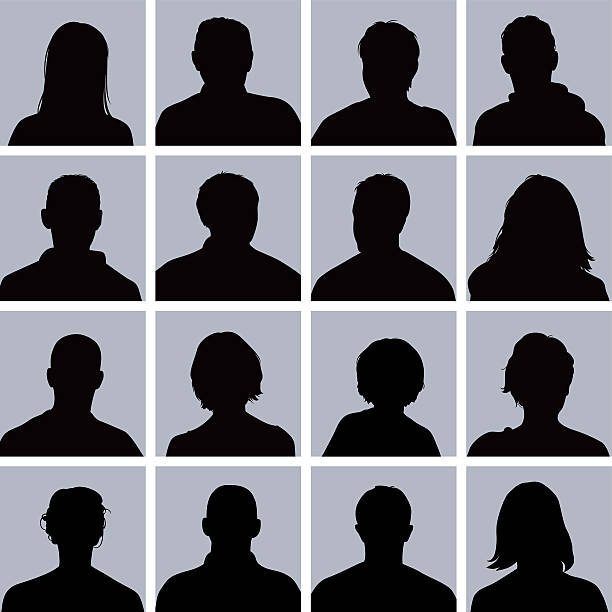 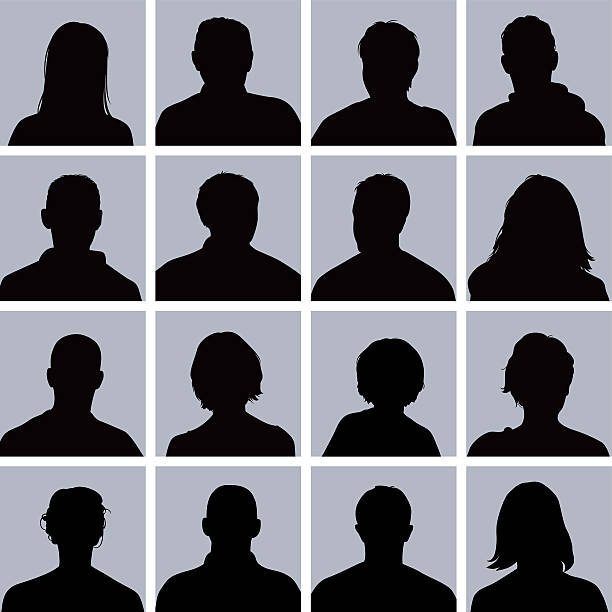 The documentation itself is incomplete.

There are some names we will never know.
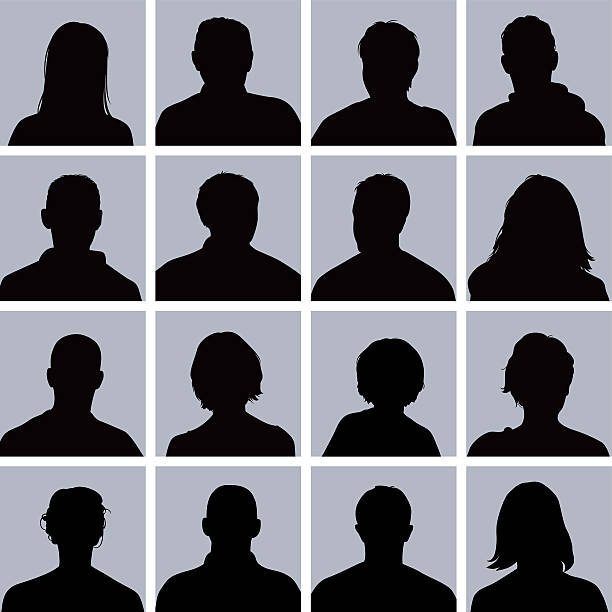 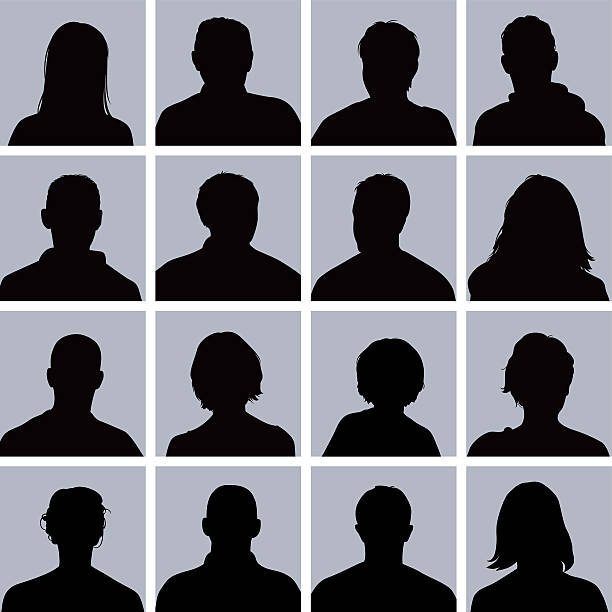 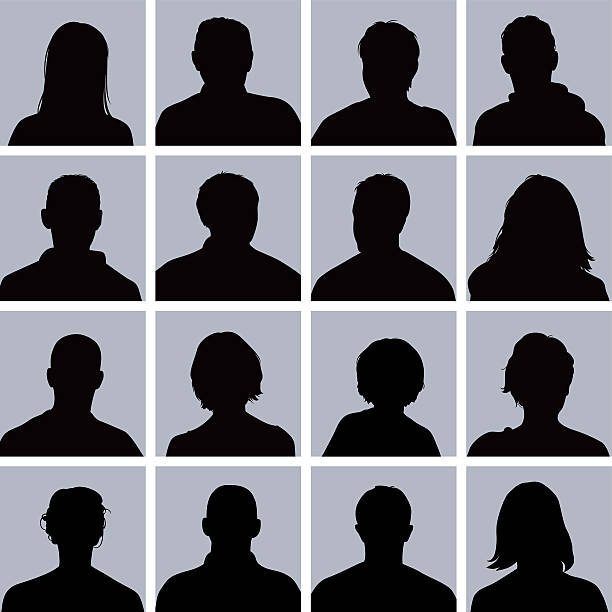 REVEALING THE HIDDEN FIGURES OF NATURAL HISTORY COLLECTIONS
these are just the names we know
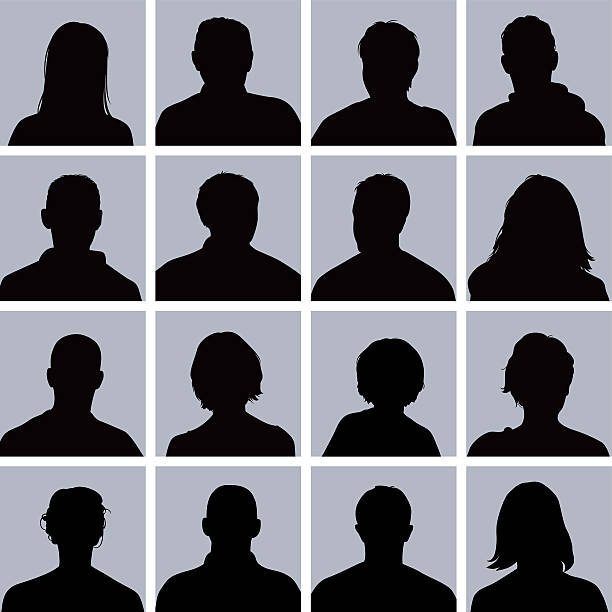 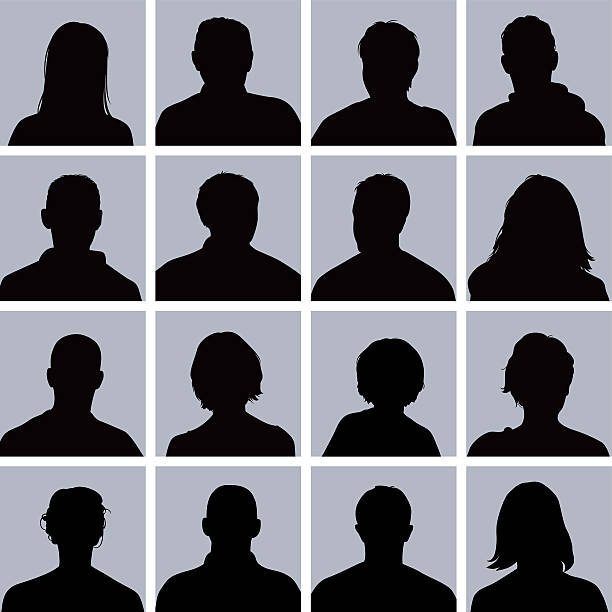 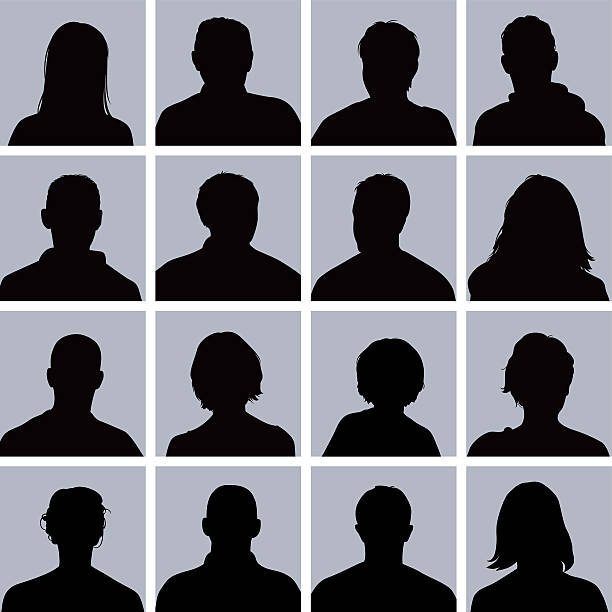 The documentation itself is incomplete.

There are some names we will never know.
But we can learn stories which can provide insight to shared experiences of marginalized groups in Natural History Research.
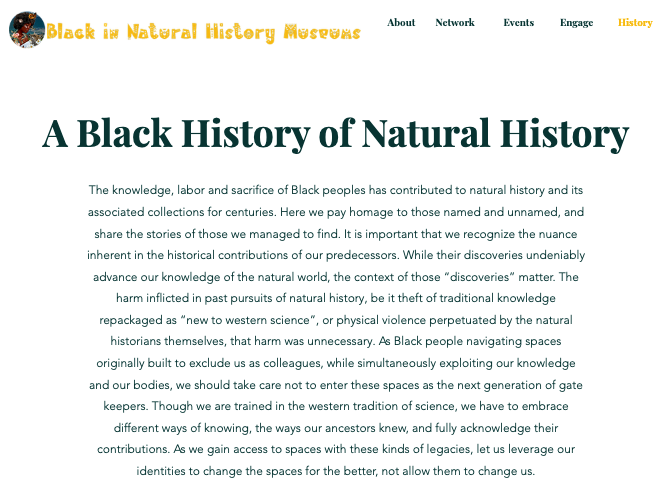 STORIES
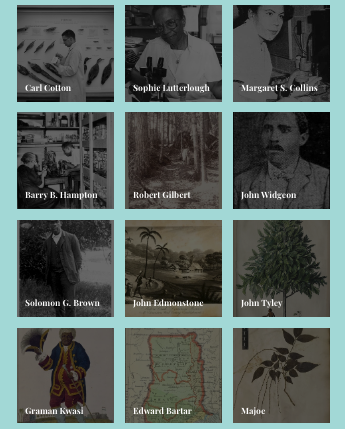 [Speaker Notes: As my colleague will shed light on in a few, there is missing information for some of the folks who have collected or were impactful in document our biodiversity. It is therefore very important to help tell and share the stories of these folks, especially those most marginalized in museum spaces, who were actually able to “occupy” different roles and contribute in one way or another. The Black folx in Natural History is such a group and a non-profit has started compiling the documentation of these historical figures.]
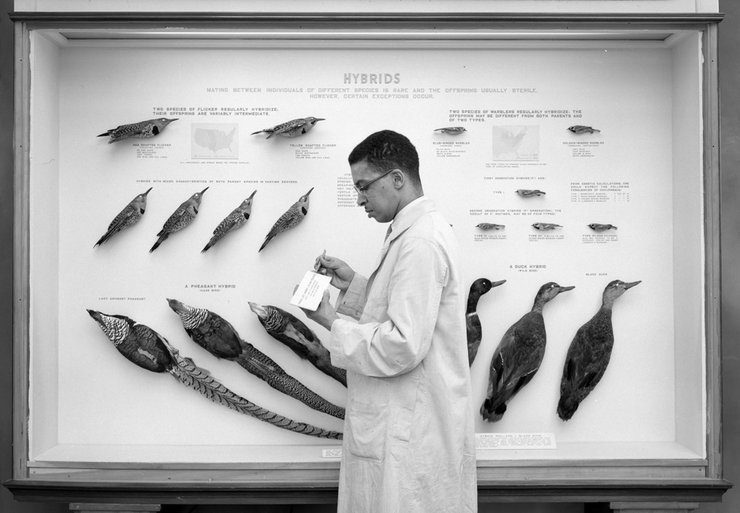 Carl Cotton
    VOLUNTEER
1940 Field Museum of Chicago 

Credentials vs Experience

1947 volunteer

Only African American

25 years 

Especially difficult to taxidermy

1966 1st staff member Exhibitions Dept
[Speaker Notes: For example Carl W. Cotton had a hobby of doig taxidermy….. Given his interest  he began seeking employment as a taxidermist in 1940 by first sending a letter to the Field Museum of Chicago. He was politely turned down because the taxidermy department not only didn’t have any vacancies, but also because 22-year-old Cotton did not have a doctorate or professional reputation--which the museum director wrote was “practically a uniform requirement.” 7 years later after serving in WWII still interested he asked to volunteer.  

Most taxidermists specialize in one class of animals. While he specialized in birds, Cotton was also well versed in mounting insects, mammals, reptiles, and fish--with fish being especially difficult to taxidermy.

In 1966, Cotton took on the responsibility of designing and creating exhibits as the first staff member of the Field Museum’s exhibitions department. This opportunity granted him the ability to curate many museum displays. In this way, he bridged the “Golden Age” of taxidermy with modern practices in making dioramas. Cotton’s most famous diorama work, titled “Marsh Birds of the Upper Nile,” is still on display in the Field Museum as well as other displays of his hard work and artistry.]
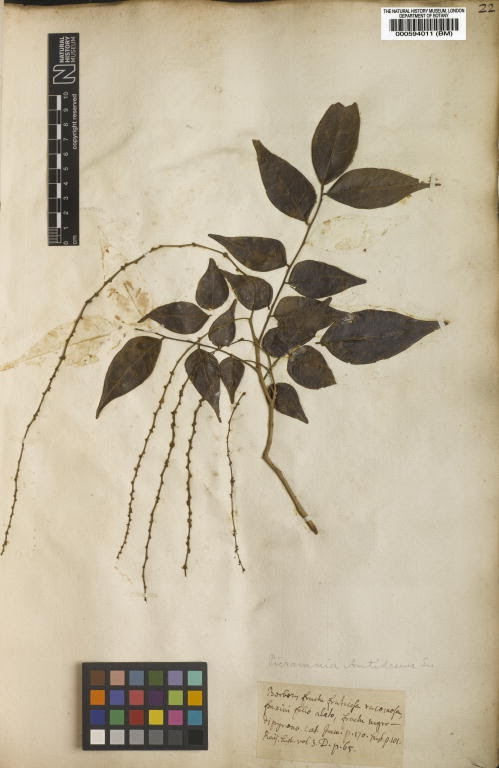 Majoe
 SLAVERY
Majoe

African slaves that contributed to the collection of specimens or offered natural knowledge 

Natural knowledge- enslaved woman by the name of Majoe

Picramnia antidesma- discovered by Majoe for the use of treating several diseases.

Majoe bitters or Macary bitters
[Speaker Notes: There were also many African slaves who contributed to the collection of specimens or offered natural knowledge, whose names were never recorded, or minimal information at best. An enslaved woman by the name of Majoe contributed Natural knowledge. Picramnia antidesma was discovered by Majoe for the use of treating several diseases. Its commonly called, Majoe bitters or Macary bitters]
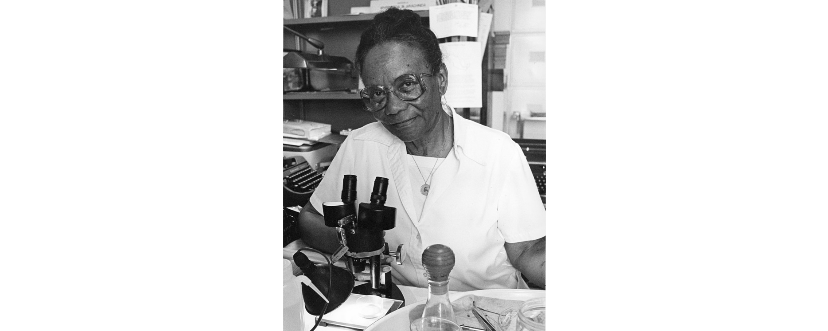 Sophie Lutterlough
      PERSISTENCE
1940 Smithsonian National Museum

Elevator Operator

Discriminatory hiring practices

1950 role in entomology

Restored hundreds of thousands of insects, Classifying thousands

She co-identified 40 type specimens

1979, a mite was named in her honor

Missing Documentation about contributions
[Speaker Notes: Sophie Lutterlough was another contributor, who began working in the Smithsonian National Museum in 1940 as an Elevator Operator because
discriminatory hiring practices prevented African-Americans from working in a curatorial or scientific capacity at the Museum. In 1950 after 10 years of accumulating extensive knowledge of the museum's exhibitions, she asked for and achieved a role in entomological work, eventually restoring hundreds of thousands of insects, classifying thousands. She co-identified 40 type specimens and in 1979, a mite was named in her honor
However like so many Black or African American people to day we are Missing Documentation about her contributions]
HELP US TELL THESE STORIES
Class activities: Email-blackinnhm@gmail.com
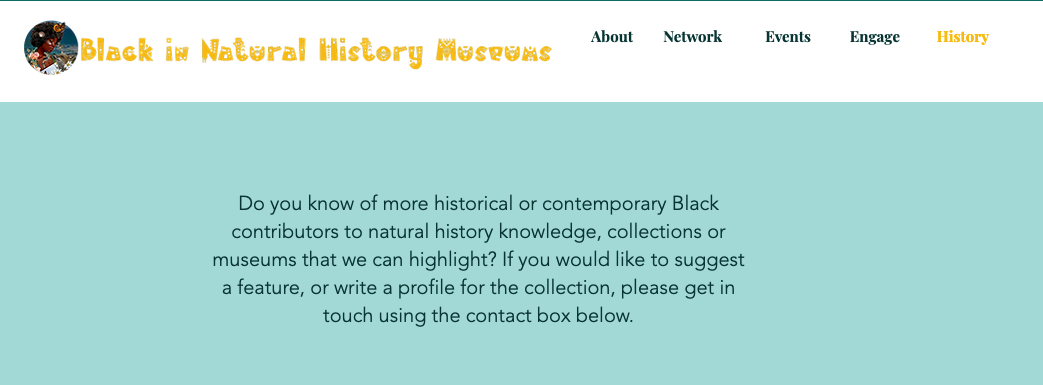 [Speaker Notes: Therefore, it is critical that we help tell the stories of these hidden figures. I invite you to visit the BlackInNHMs website and follow the information for you or your students to help us document these stories. If you use collections in teaching or are planning to this could be a neat way to fold in some culturally relevant pedagogy for those students who often don’t see themselves represented in NHMs or STEM spaces even.]
USING STORIES AS GATEWAYS TO A SOCIAL JUSTICE CLASSROOM
From Dr. Sears’ Keynote:
Normalizing Politically Taboo Topics
Using stories to argue against the cultural norm.
In this case the cultural norm being the “single white male naturalist” trope.
Creating a Pedagogy of Questing
Help students to ask why these folks are so hard to find.
Develop Political Relationships with Students
Don’t shy away from these tough conversations
Students are having these conversations with or without us!
(Gutstein 2006)
Bionomia
for 
BIOME

Siobhan Leachman

Orcid: https://orcid.org/0000-0002-5398-7721  
email:siobhan_leachman@yahoo.co.nz 
Wikimedia: Ambrosia10
twitter:@siobhanleachman
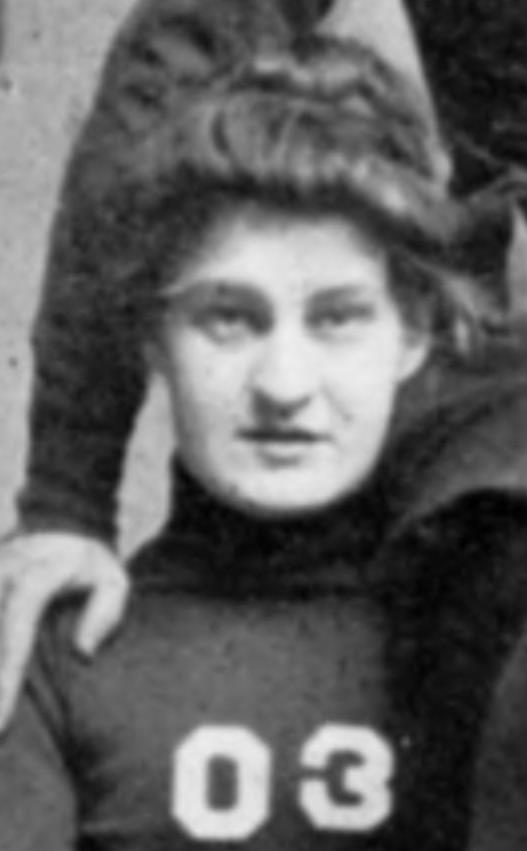 Winifred B. Chase by University of Michigan, Public Domain, via WikiCommons
Give credit where credit is due.
Women collectors
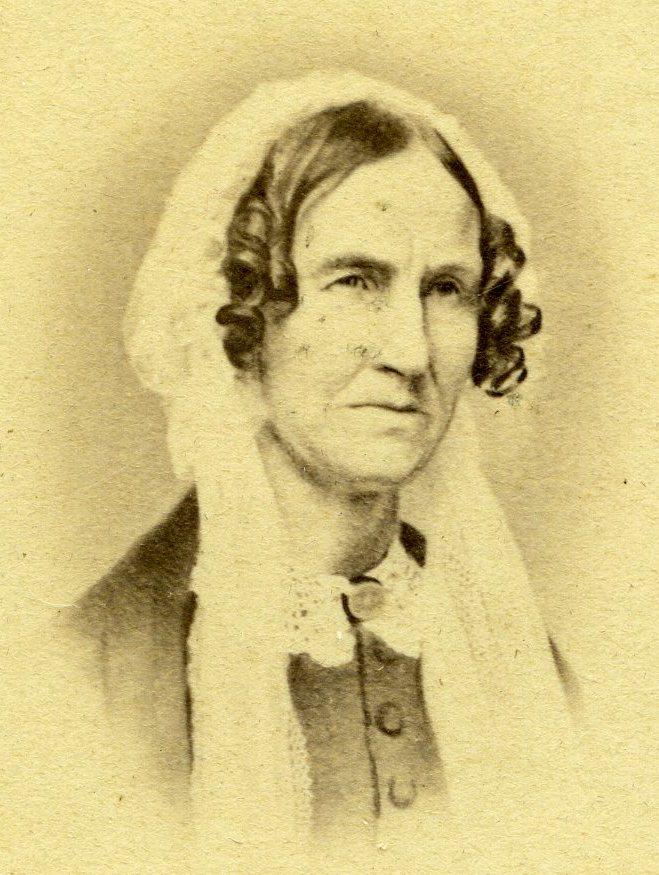 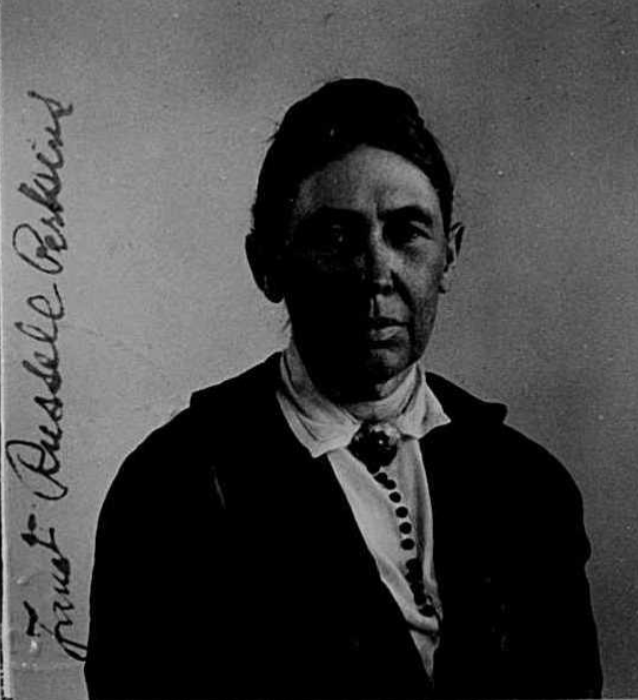 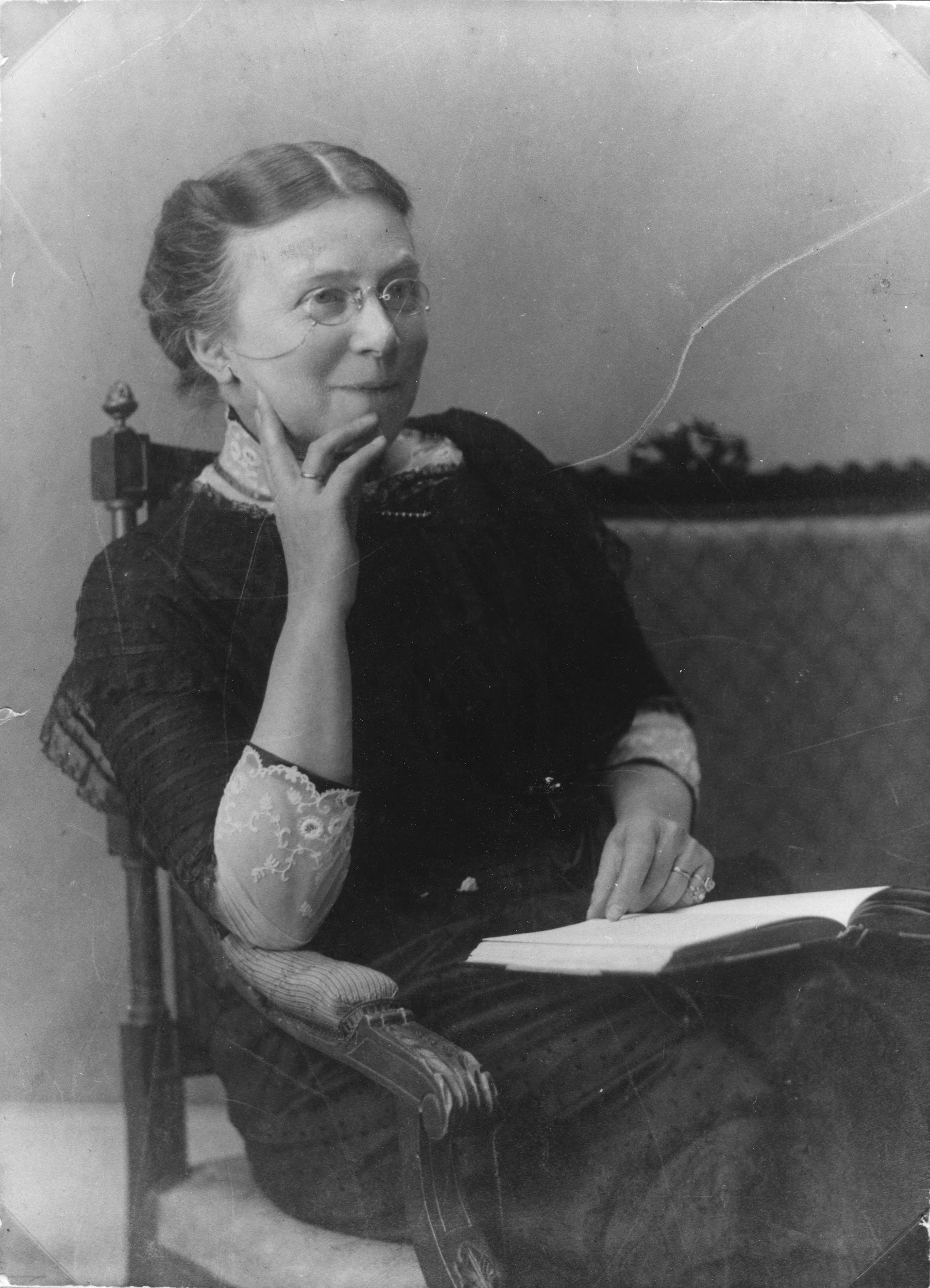 Image of Orra White Hitchcock by John L. Lovell. Public domain. Image of Anna Antoinette Weber van Bosse via  University of Amsterdam, Artis Library. Public domain.  Image of Janet Russell Perkins. Public domain.
[Speaker Notes: Now when I volunteer for Bionomia Tracker helping to make these connections I tend to concentrate on historic women collectors.  There are numerous under acknowledged women who have contributed to scientific knowledge by collecting specimens. These collections continue to be held and studied in museums or herbariums. As more and more of these collections are digitised and their datasets are published in GBIF, more and more historically significant women collectors can be recognised via Bionomia Tracker.

This information is also a rich vein of data on early women scientists particularly as at that time when they may have been reluctant or unable to obtain academic positions, publish scientific works or join scientific societies or clubs due to the social norms of the day.]
Collectors of African, Asian, Latino or Pacifica descent and indigenous peoples
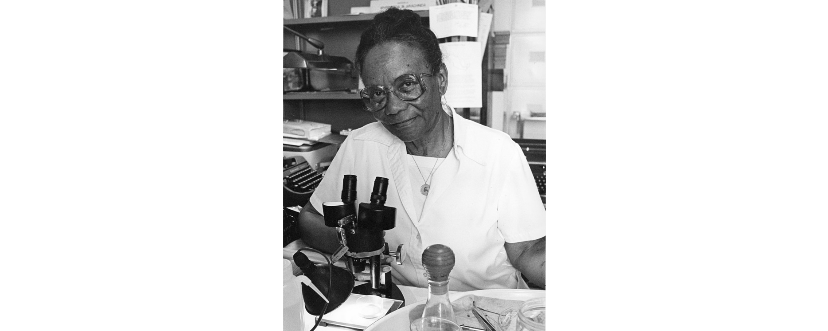 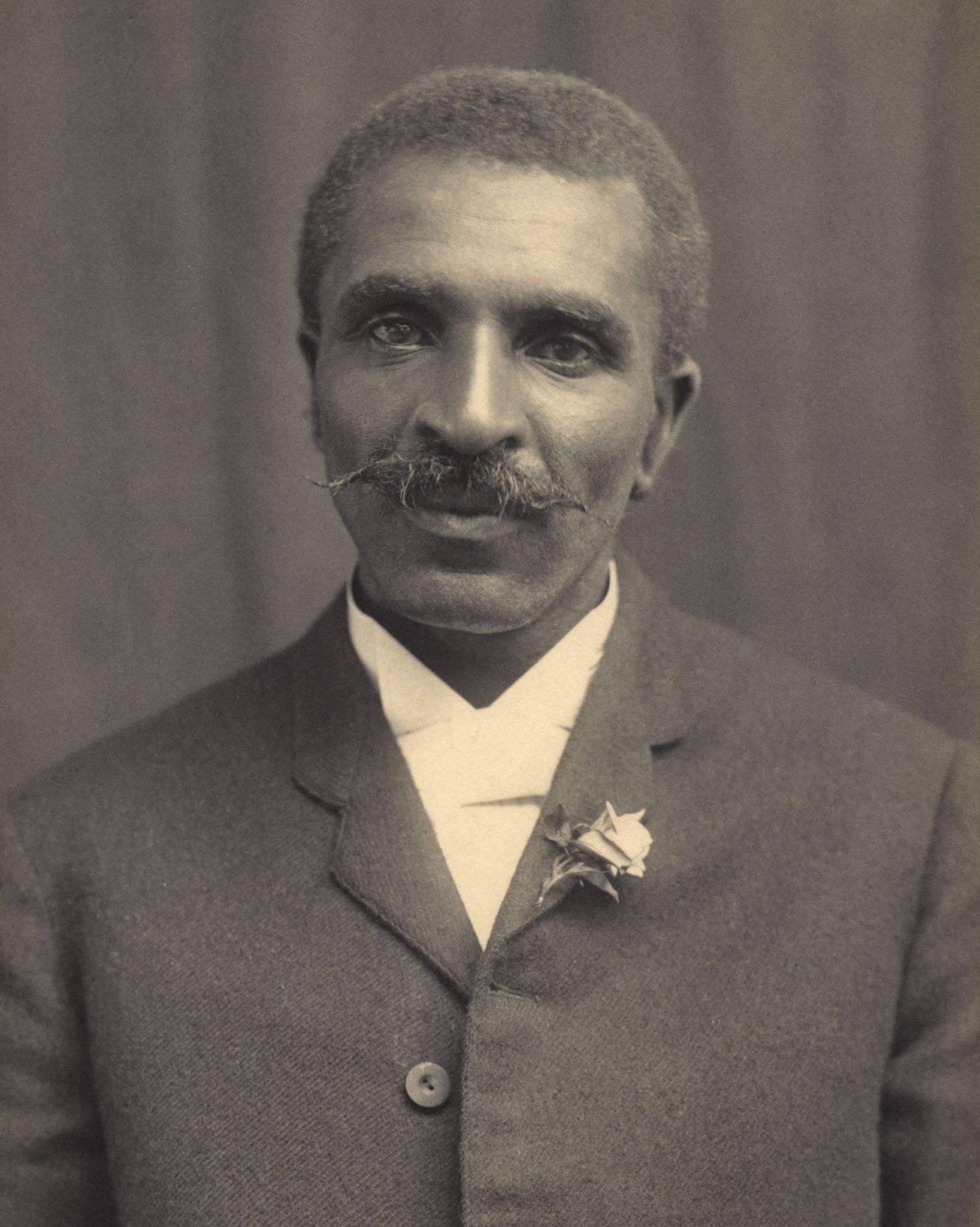 ​​George Washington Carver - Tuskegee University Archives/Museum, Public Domain, via WikiCommons, Sophie Lutterlough - Smithsonian Institution Archives, No known copyright restrictions, via WikiCommons.
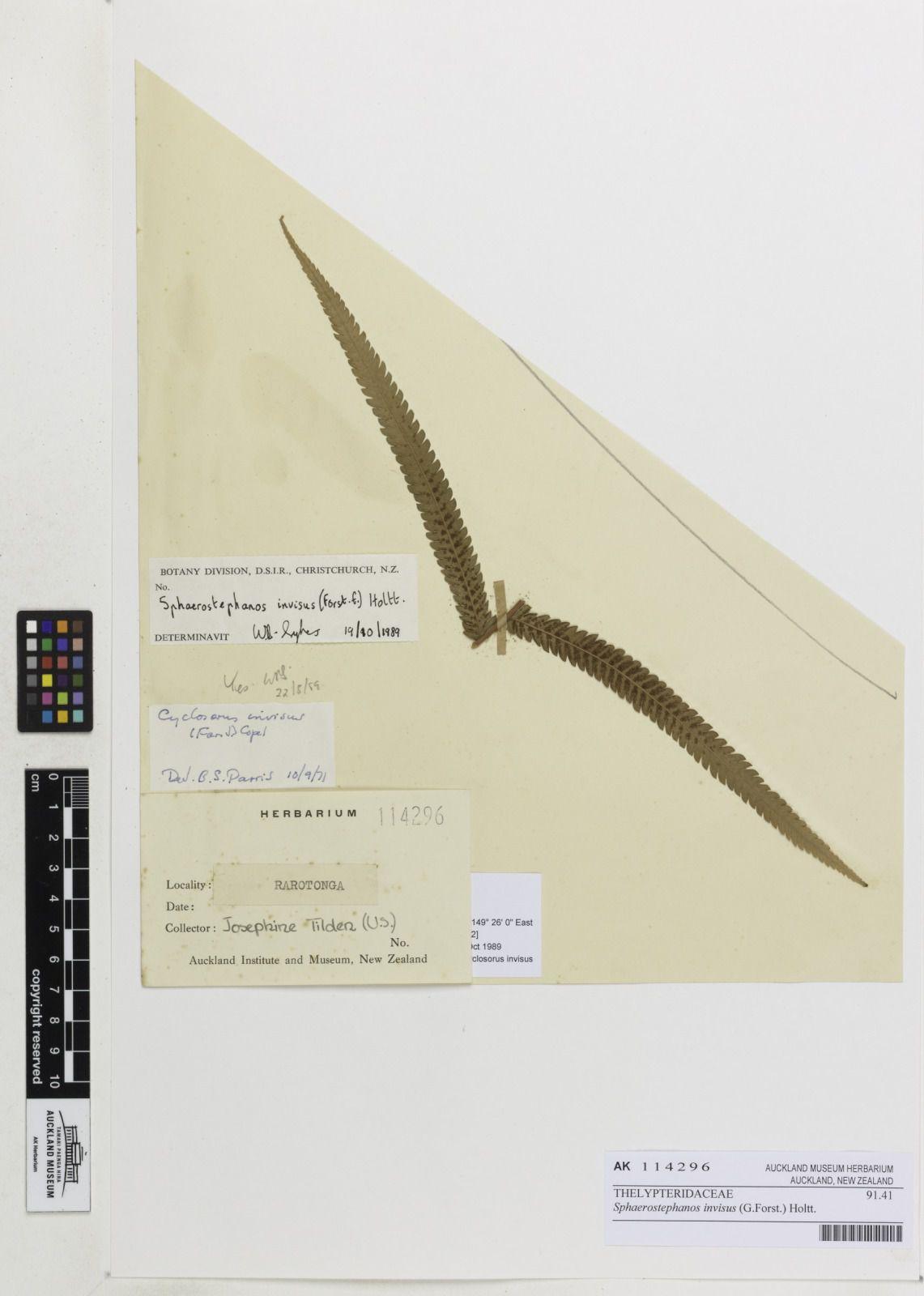 Workflow



Collector name
Research collector
Find/Create Wikidata item
Add to Bionomia Tracker
Attribute specimens
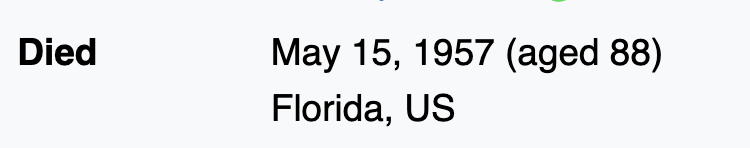 Image of Sphaerostephanos invisus by Auckland War Memorial Museum accessed via GBIF.org CC BY 4.0
[Speaker Notes: But in order to link these women to their collecting via Bionomia Tracker the first thing I have to do is get these women in Wikidata. I’ve often only got a name on a specimen label to work from. I undertake research. I’m attempting to find the woman’s birth and married names, their date of birth and death, where they lived, where they collected and where their archives and collections have been donated. I’m also aiming to find a reusable image of them as well as a sample of their handwriting to assist others to identify their specimens. 

I want to add all this information to Wikidata as I have to disambiguate the person I’m researching. I want to be sure the specimens are being attributed to the correct collector.]
Where to find collector names?
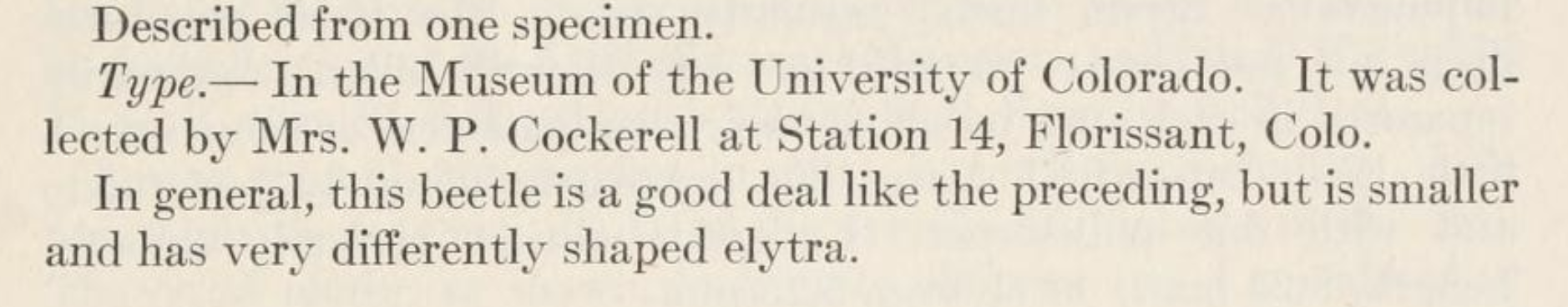 Biodiversity literature


Specimen labels 



Museum websites
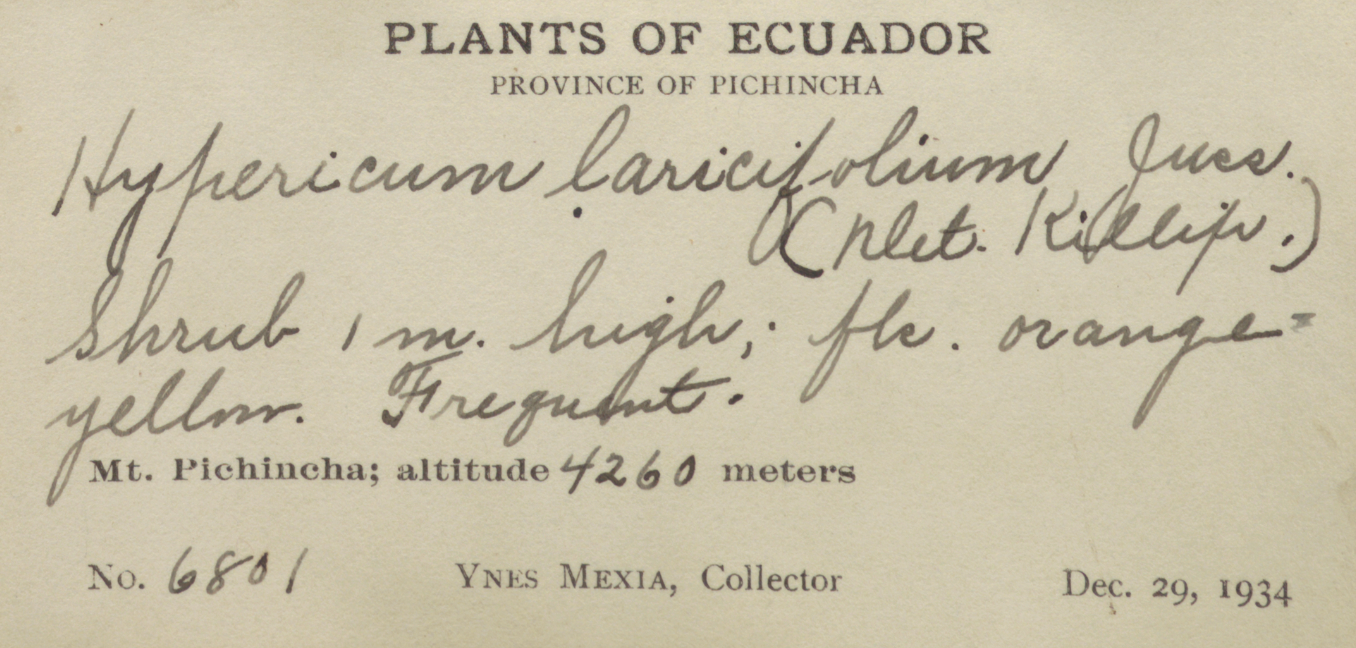 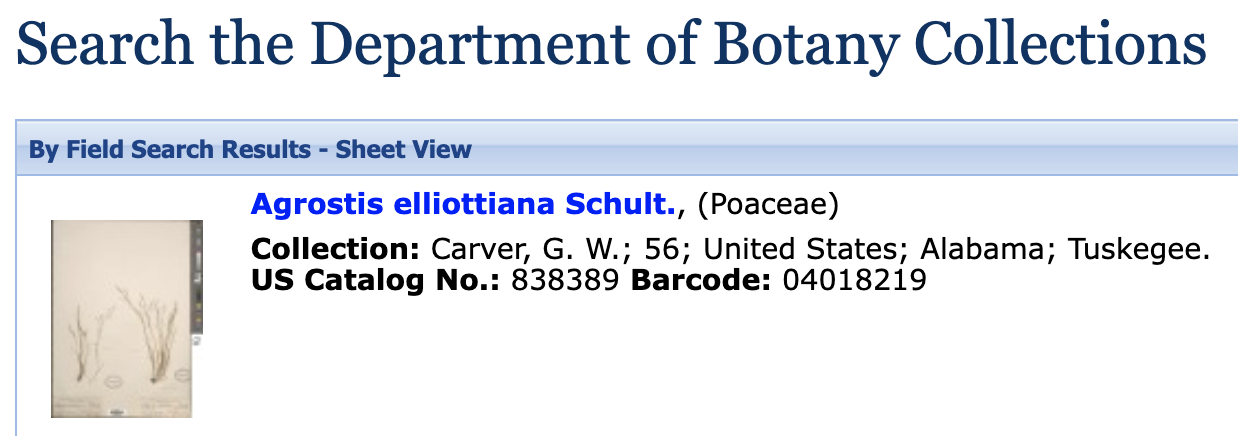 Screenshot of  The fossil Elateridae of Florissant , public domain. Specimen sheet held in the United States National Herbarium CC0, via Wikimedia Commons. Screenshot of Smithsonian website reused under section 43 of the New Zealand Copyright Act 1994.
Researching a collector
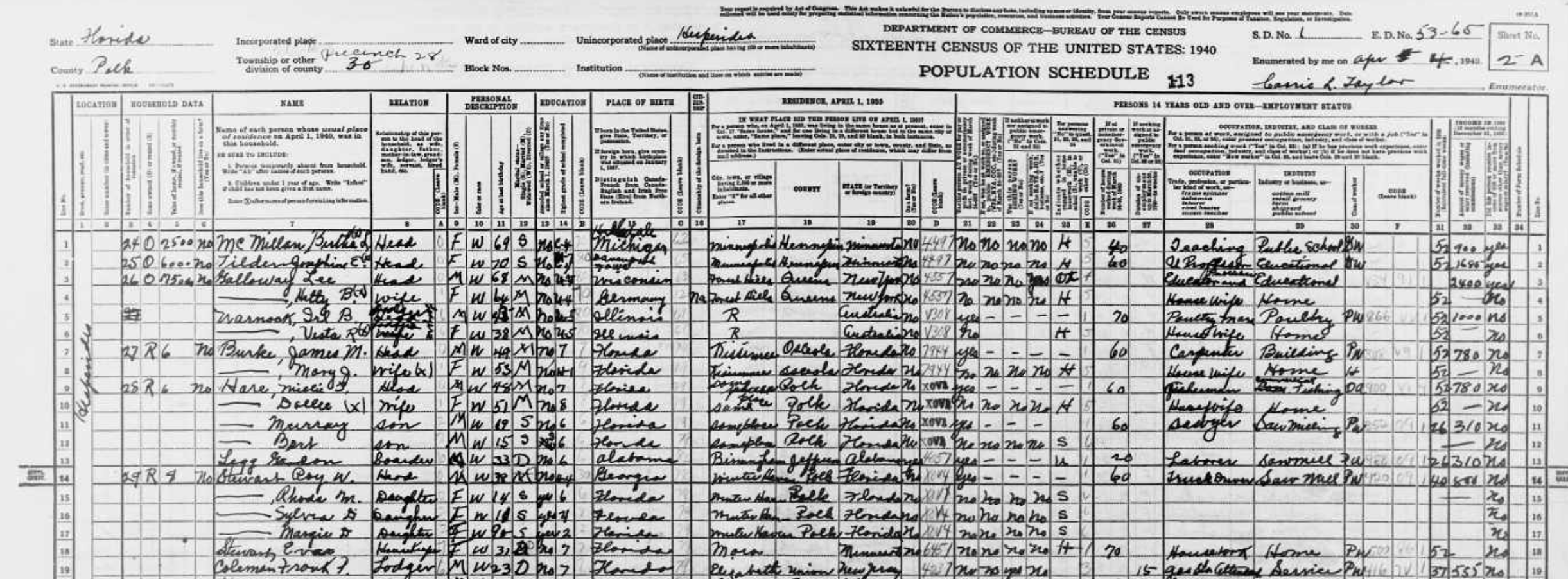 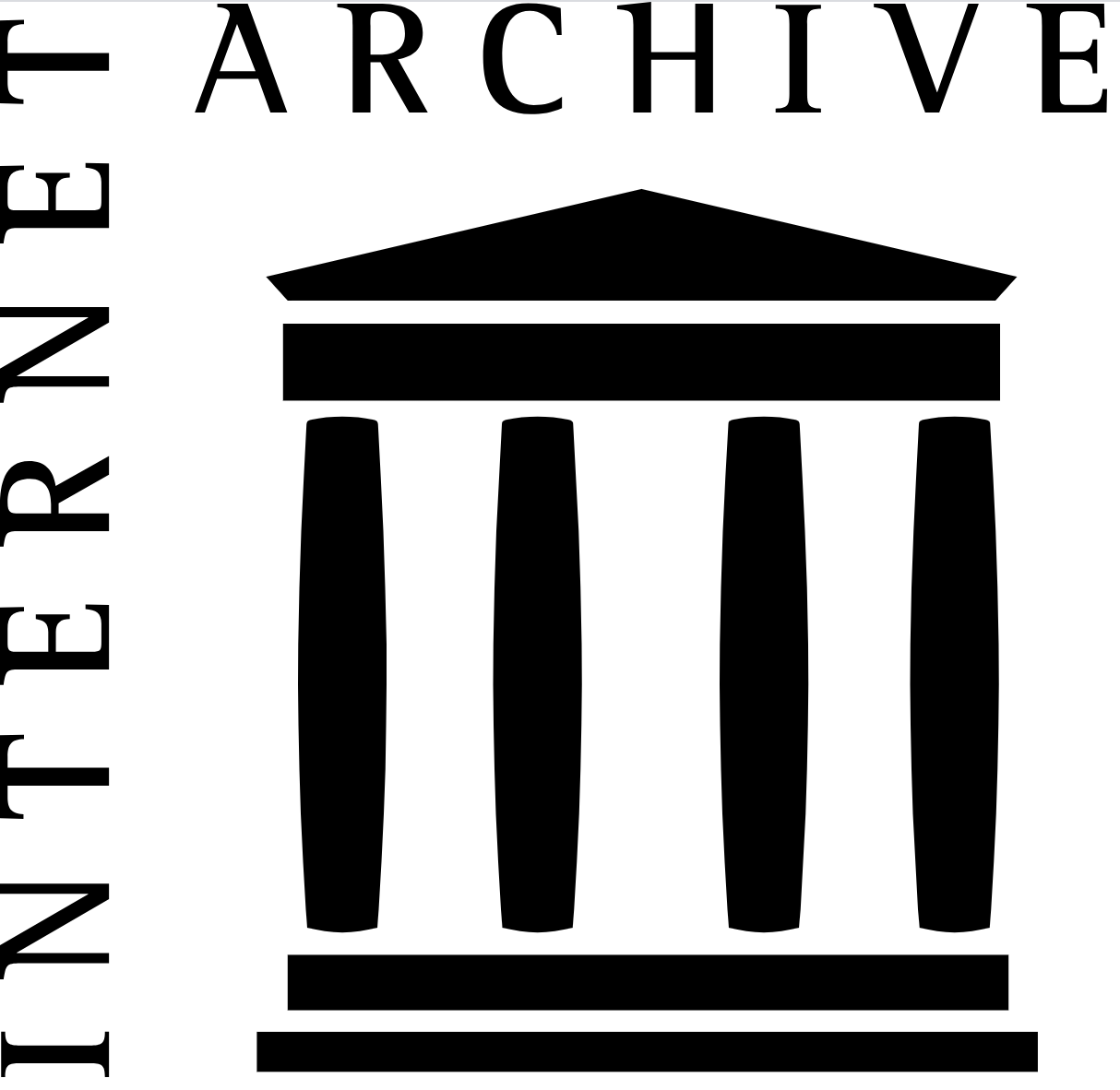 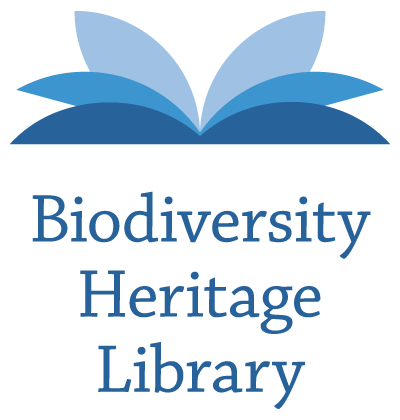 Logo of the Internet Archive, Public Domain. Logo of the Biodiversity Heritage Library, Public Domain. US census records. Public Domain.
[Speaker Notes: Much of this research work relies on my ability to have open access to a wide variety of heritage content. That is the ability to reuse the information, data and images in documents such as birth, death and marriage certificates, passport applications, genealogy websites and databases, town property records, high school and university yearbooks, archive records, field books ... the list goes on.

So I tend to rely heavily not just on Open Access content sourced from the BHL but also content in sites such as the Internet Archive which links to year books and archive records, as well as genealogy websites that link to open access primary sources such as birth certificates or passport applications.]
Is the person in Wikidata?
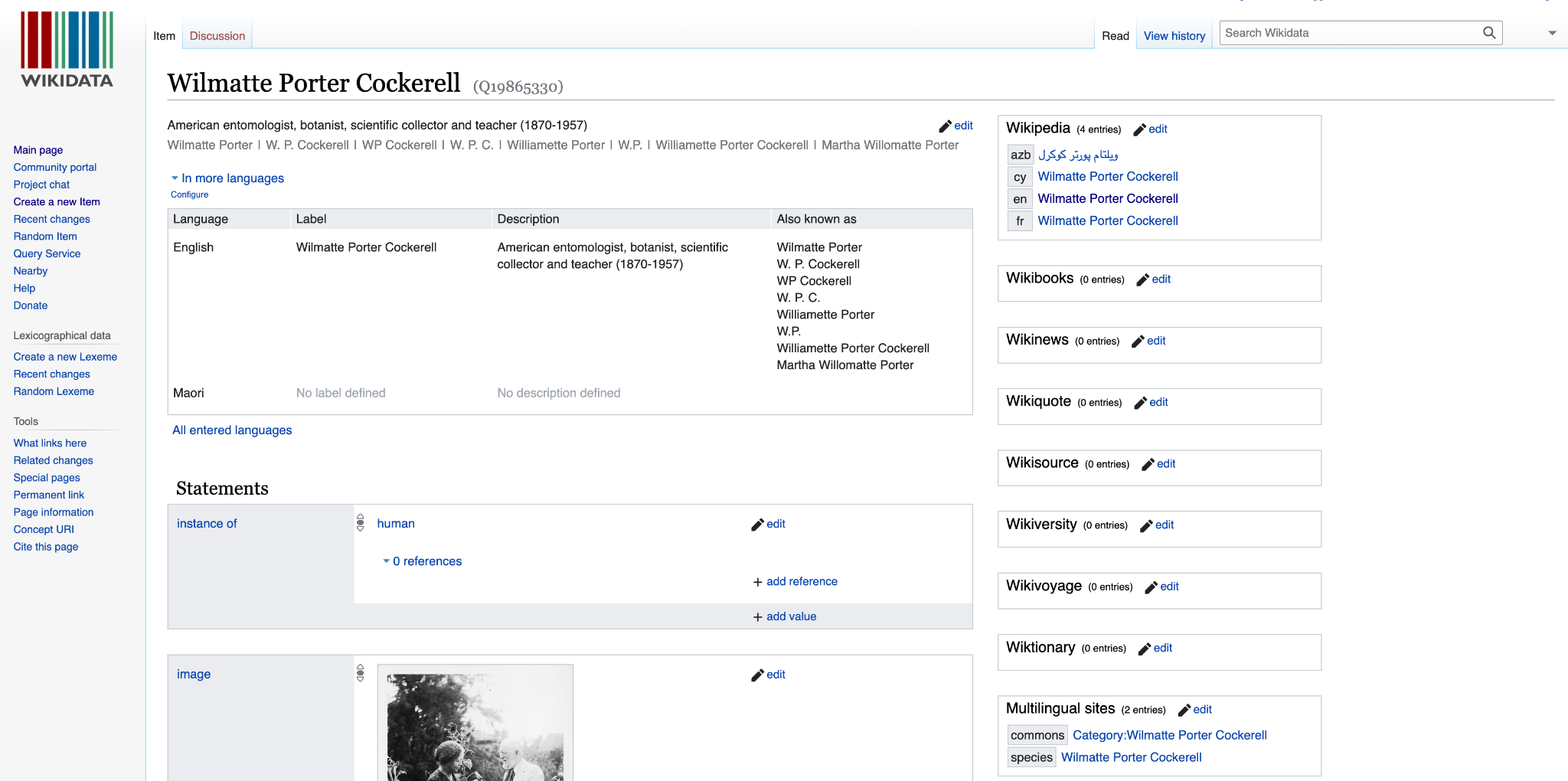 Screen shot of Wikidata item CC BY-SA 3.0
Bionomia Tracker
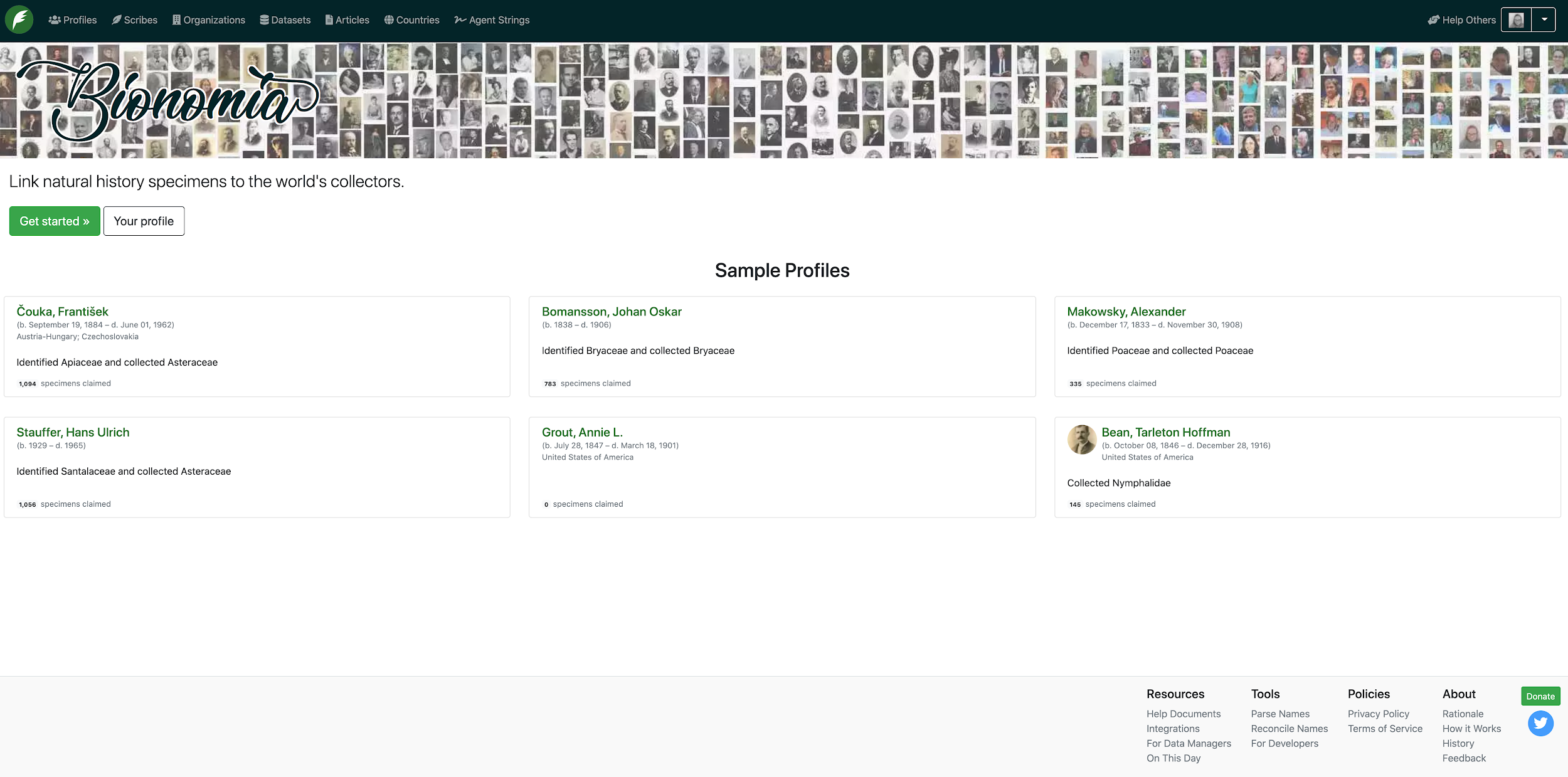 Screenshot of Bionomia. Reused with permission.
[Speaker Notes: BUT there are websites and tools that are being developed that use open access data sourced from Natural History collections to overcome this issue.

One site that does this is Bionomia Tracker. This is a website that has been developed to help provide metrics and visualisations to ensure the numerous people making significant contributions to science through their collecting, curating or identifying of species get the same recognition as those scientists who do the writing of scientific papers describing those species. Bionomia Tracker was specifically created as a way to help acknowledge the importance of this type of work. 

Bionomia tracker uses either the contributor’s ORCID ID or, if they are deceased, their Wikidata item, to link the collector to their collections. It uses data that natural history organisations have shared with the Global Biodiversity Information Facility (GBIF) to help make this connection.

Natural history collections ADD specimen datasets to GBIF. These datasets list the collectors of the specimens. Bionomia Tracker links those specimens to the collectors ORCID or Wikidata item.

GBIF also tracks the scientific papers that reuse and cite those specimen datasets. Bionomia Tracker uses that citation data to link those papers to the specimens and in turn to the collectors of those specimens. This linking helps to illustrate how this important collection work is in supporting the generation of those scientific papers.]
YOU Need an ORCID id
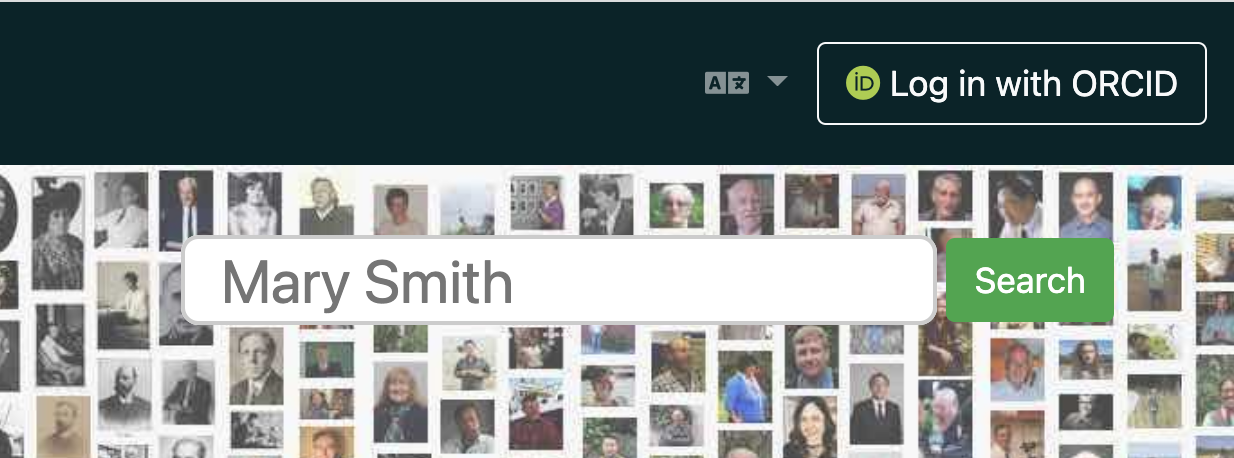 Screenshot of Bionomia. Reused with permission.
How to get an ORCID id
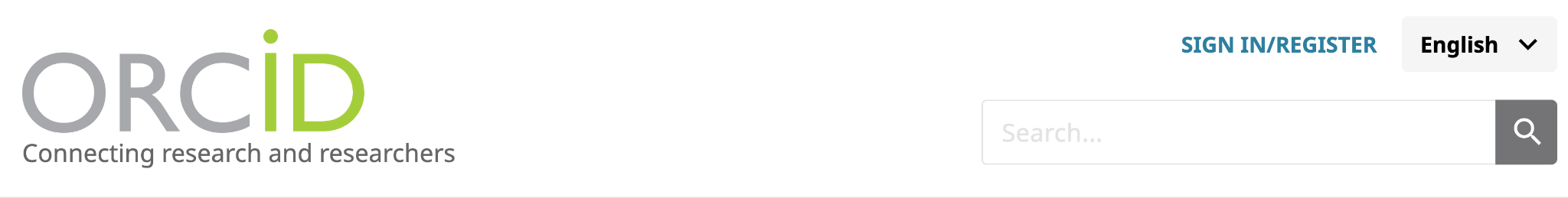 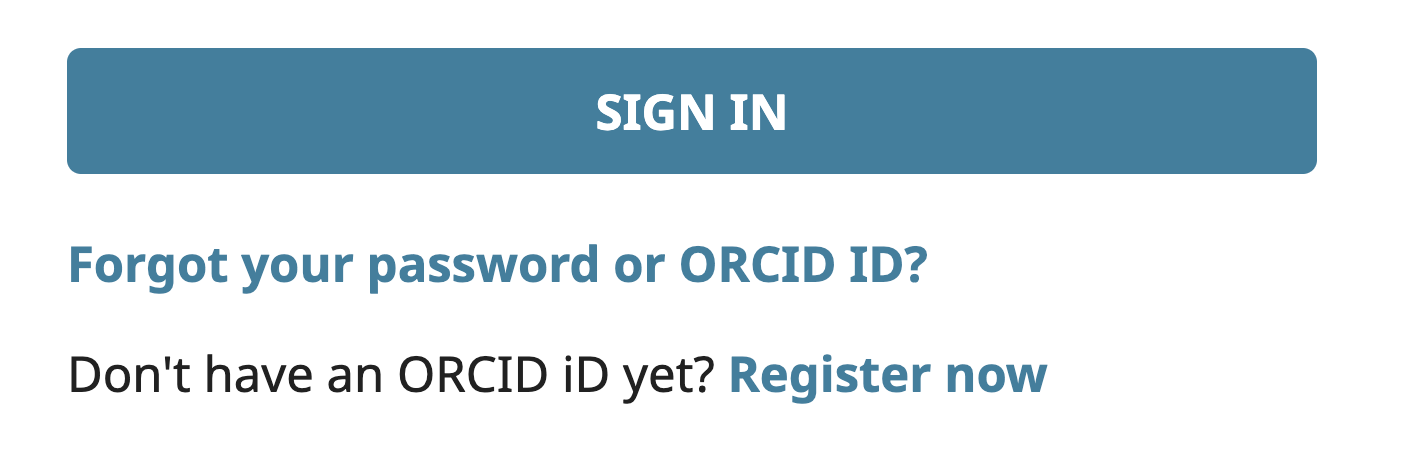 Screenshots of ORCID.org website reused under the fair dealing Section 43 of the New Zealand Copyright Act 1994.
Information to add to ORCID
Your full name
Your employer or affiliation 
Make your ORCID id public
Log into Bionomia Tracker
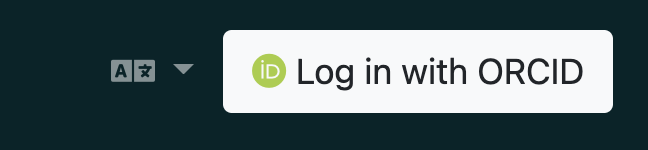 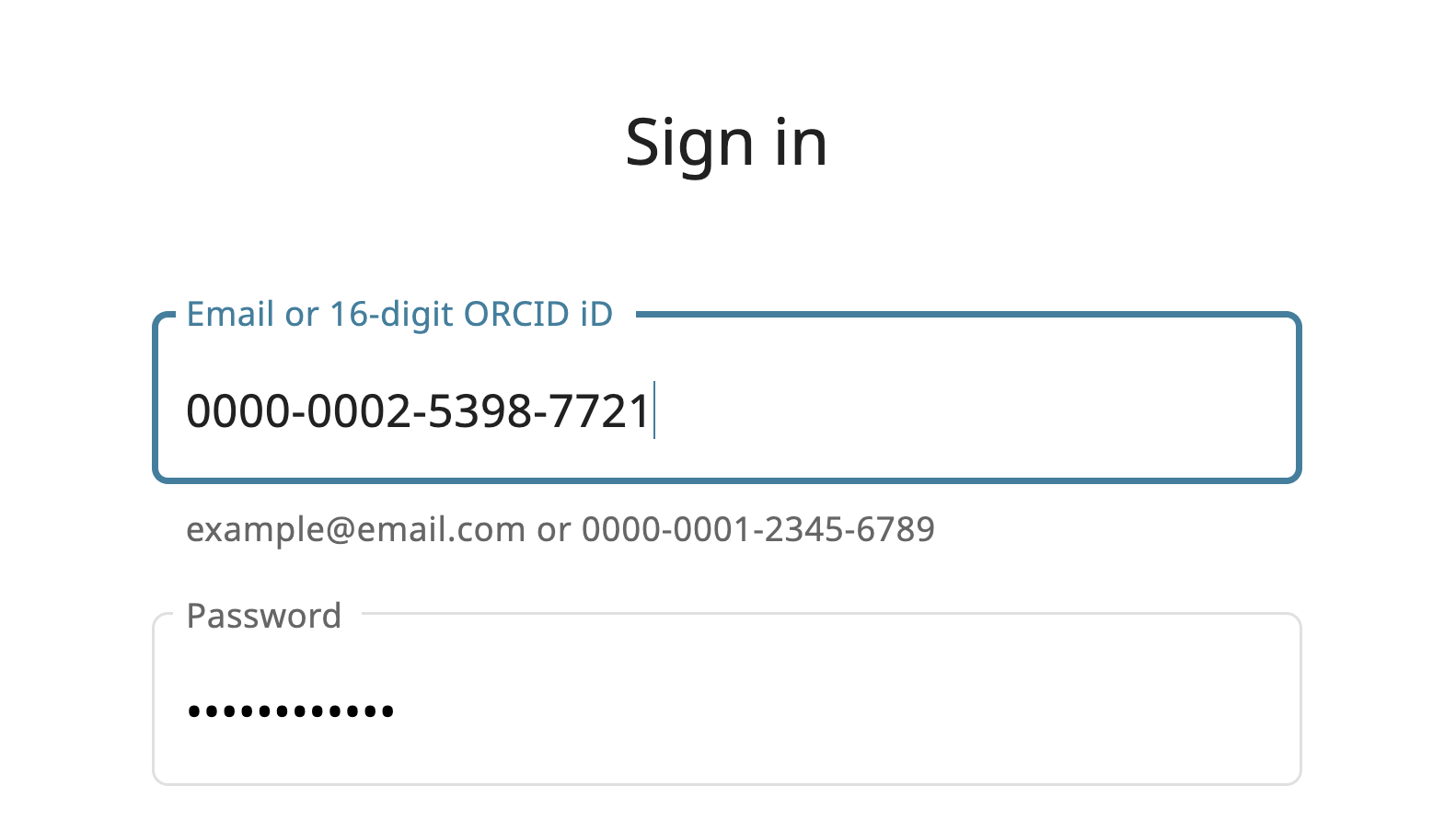 Screenshot of Bionomia. Reused with permission. Screenshot of ORCID.org website reused under Section 43 of the New Zealand Copyright Act 1994.
Find a person to work on
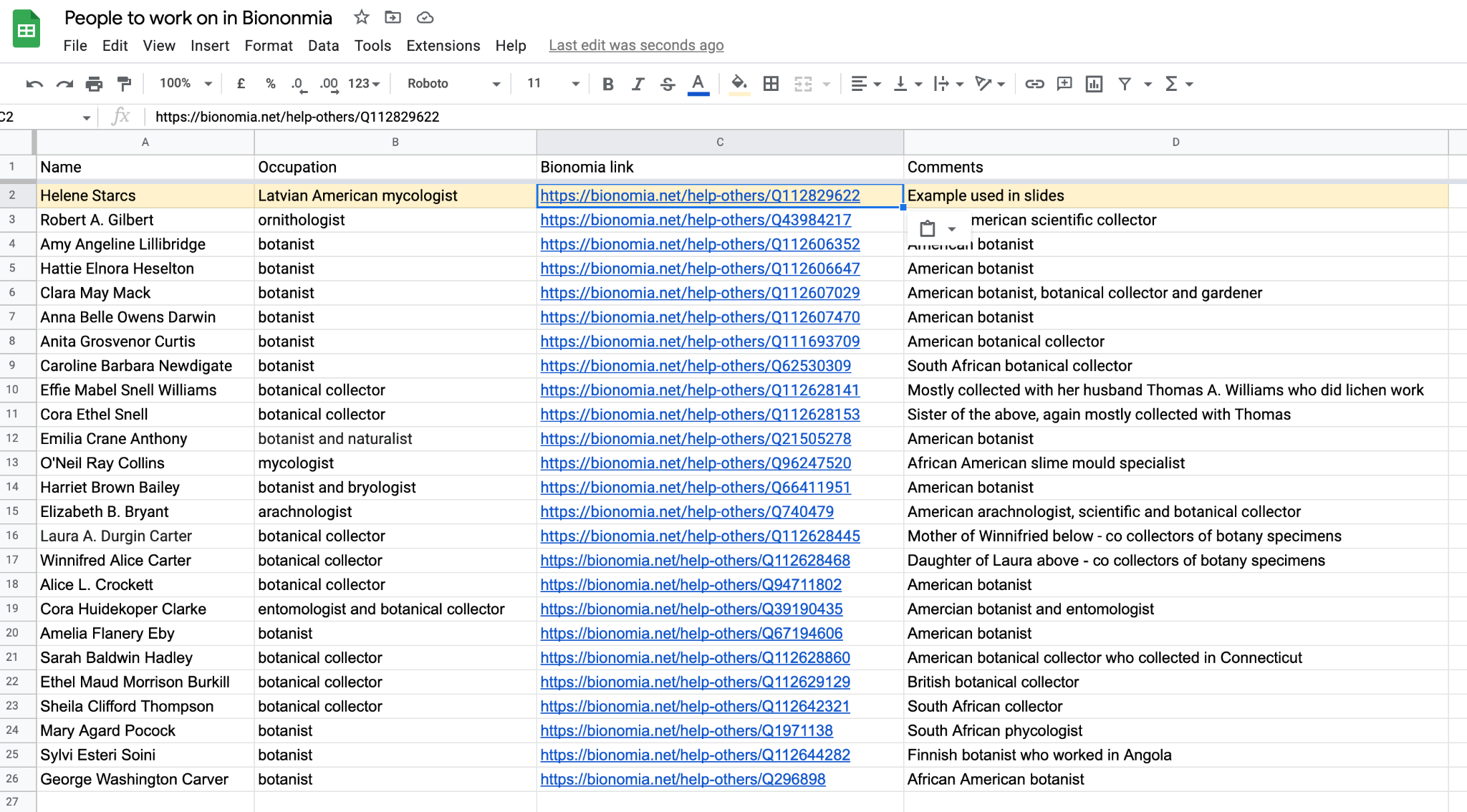 Screenshot of Google sheet CC0
Find that person in Bionomia Tracker
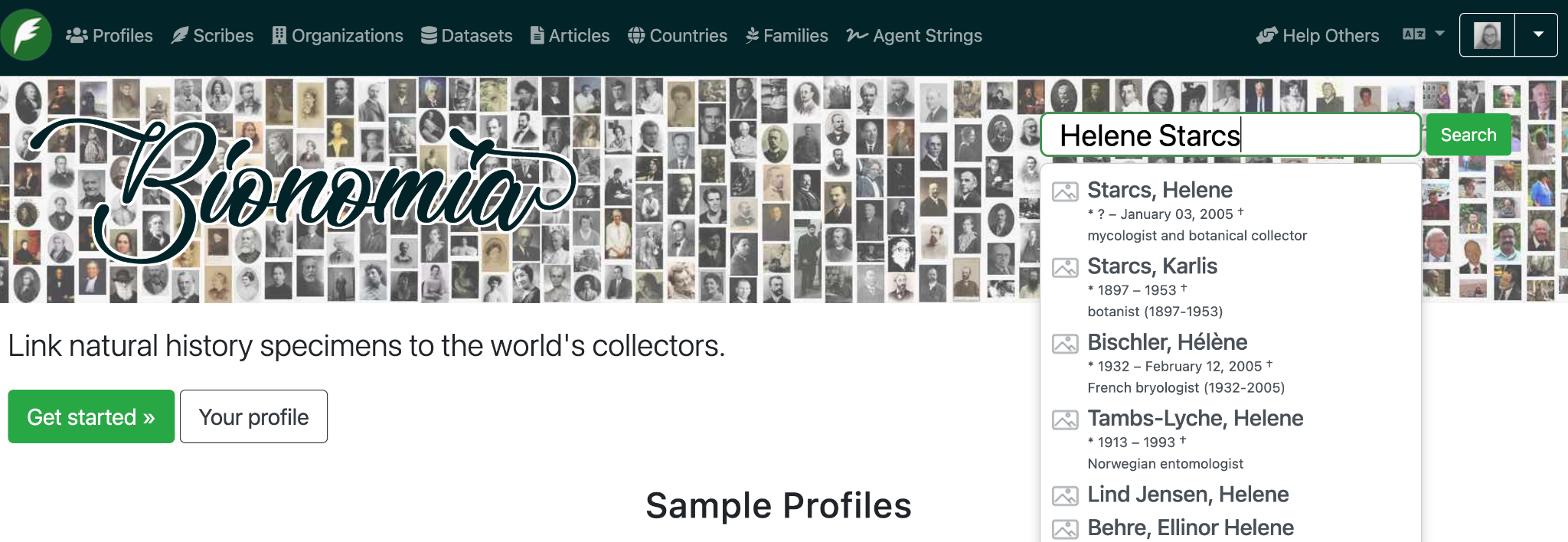 Screenshot of Bionomia. Reused with permission.
Bionomia Tracker collector profile
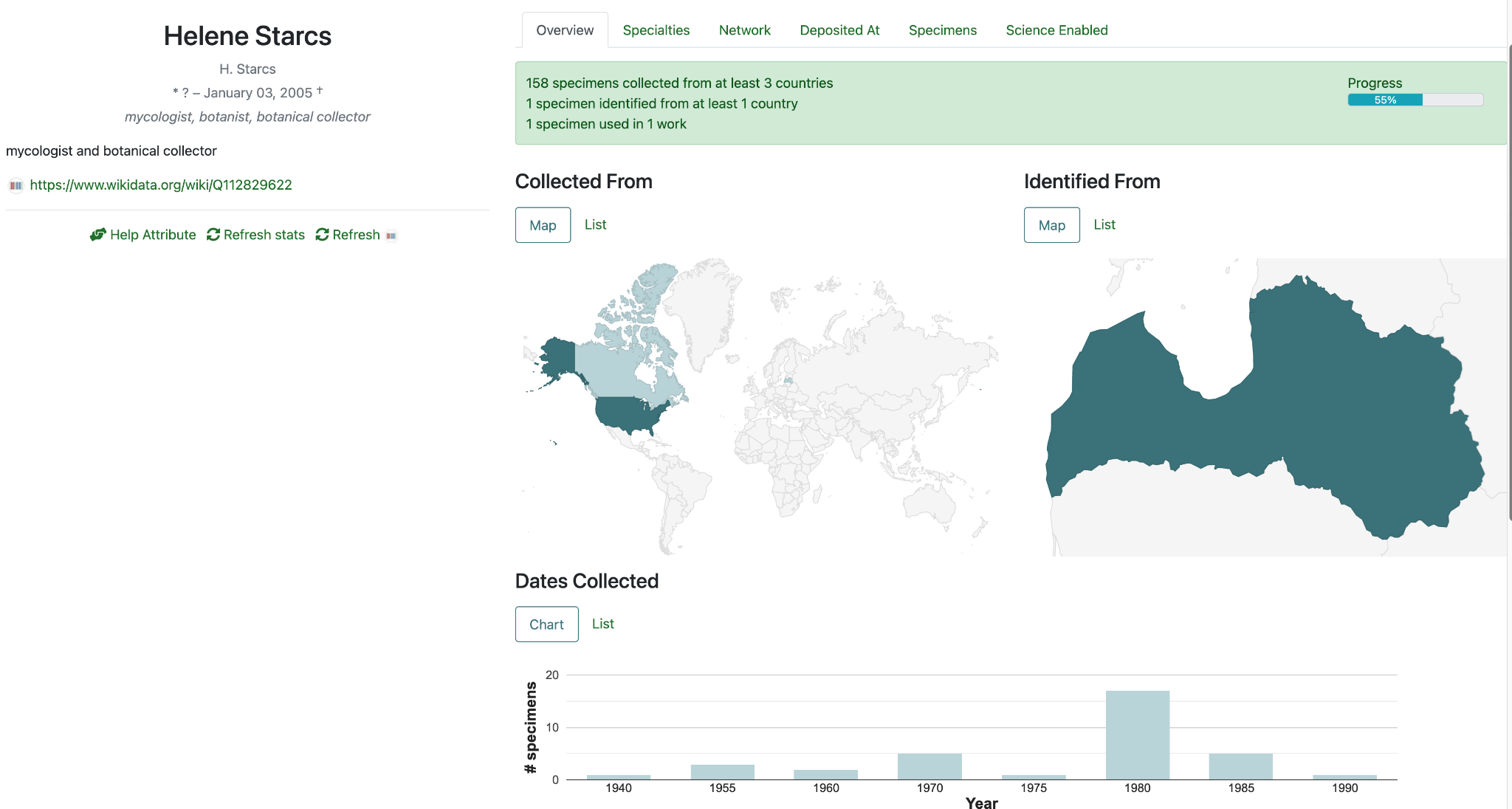 Screenshot of Bionomia. Reused with permission.
[Speaker Notes: In this way Bionomia Tracker gives metrics that show the impact of a person’s collecting work. You can see here the profile of the amazing Agnes Chase.]
Help Attribute Specimens
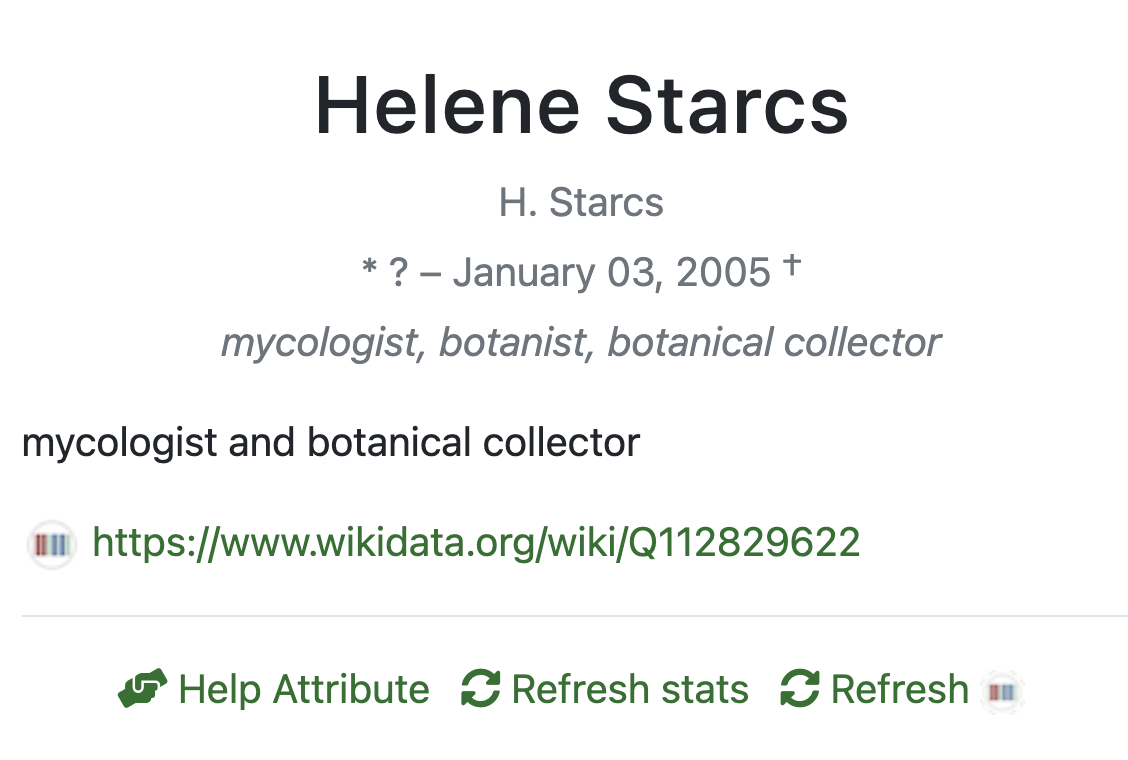 Screenshot of Bionomia. Reused with permission.
[Speaker Notes: Once I’ve added all the necessary data, identifiers and images to the woman collector’s wikidata item, Bionomia Tracker can automatically ingest that information from wikidata. Bionomia Tracker can do this because Wikidata is itself open access.

Once the woman is in Bionomia tracker volunteers can help those women “claim” their collections, enriching not just the linked open data about the specimens themselves but also ensuring these women get credit for their vital work.  

And then Bionomia tracker identifier can also be added back into Wikidata making another virtuous cycle of reuse.]
Attributing a specimen
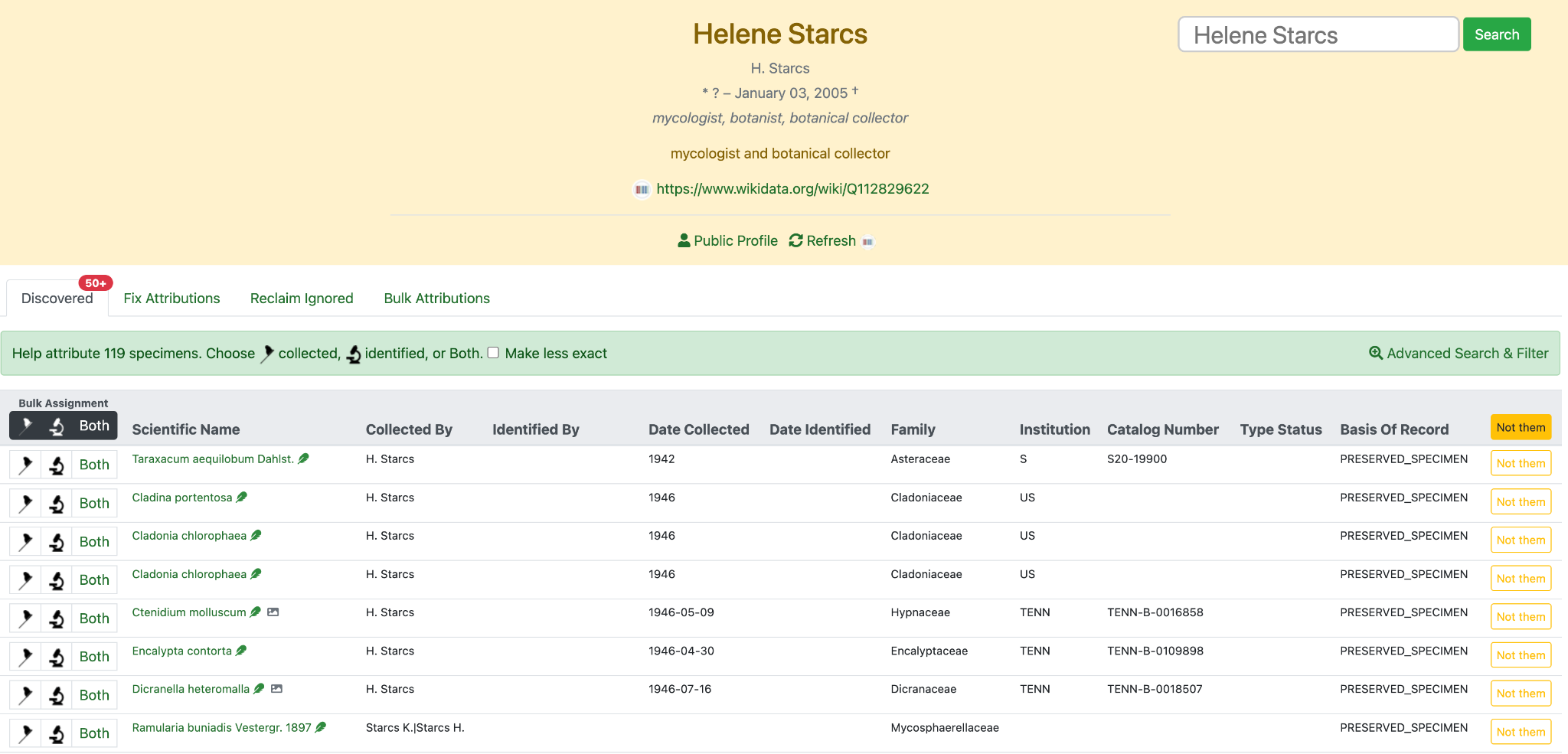 Screenshot of Bionomia. Reused with permission.
Collected a specimen
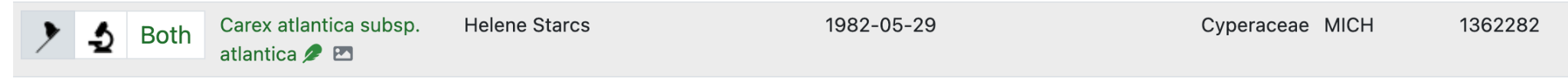 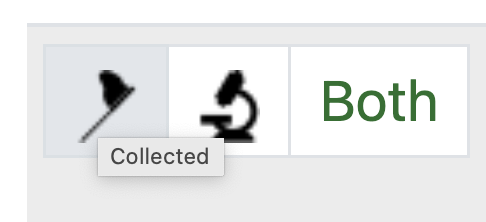 Screenshot of Bionomia. Reused with permission.
Identified a specimen
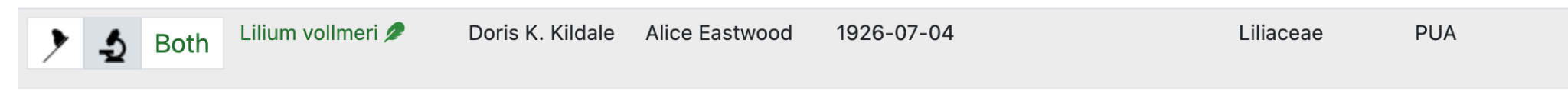 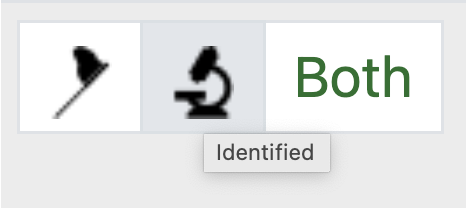 Screenshot of Bionomia. Reused with permission.
Collected AND Identified specimen
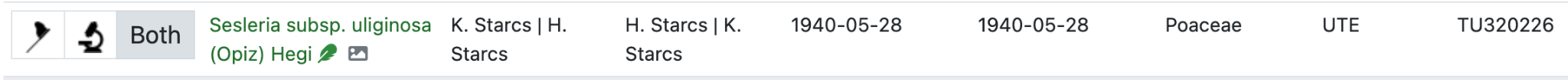 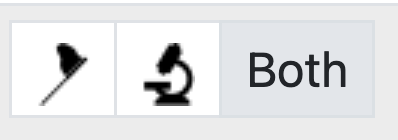 Screenshot of Bionomia. Reused with permission. Label from a specimen held at the University of Tartu Natural History Museum and Botanical Garden  https://www.gbif.org/occurrence/3016566337 CC BY-NC 4.0
Not Them
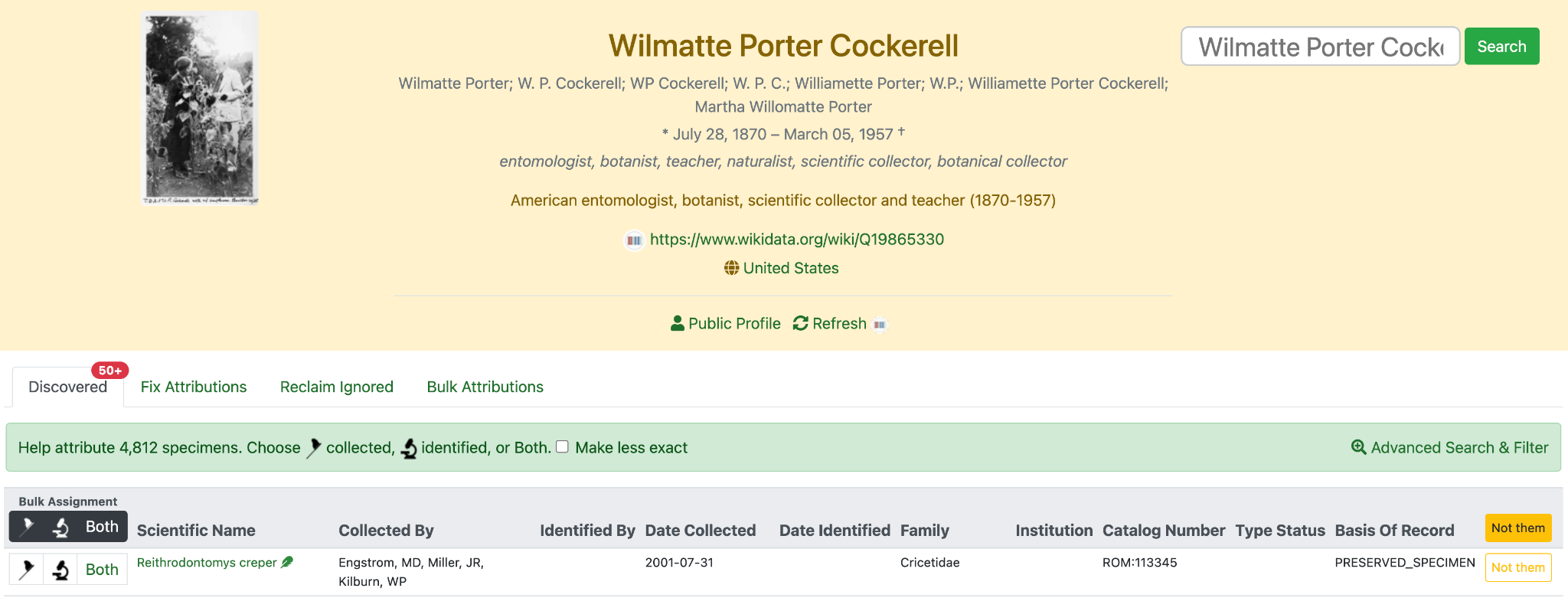 Screenshot of Bionomia. Reused with permission.
Checking specimen with digitised image
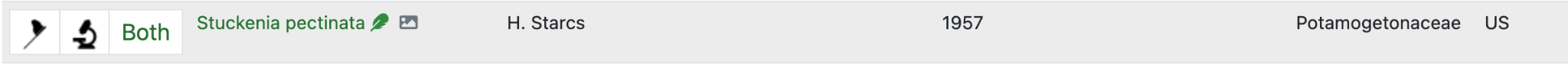 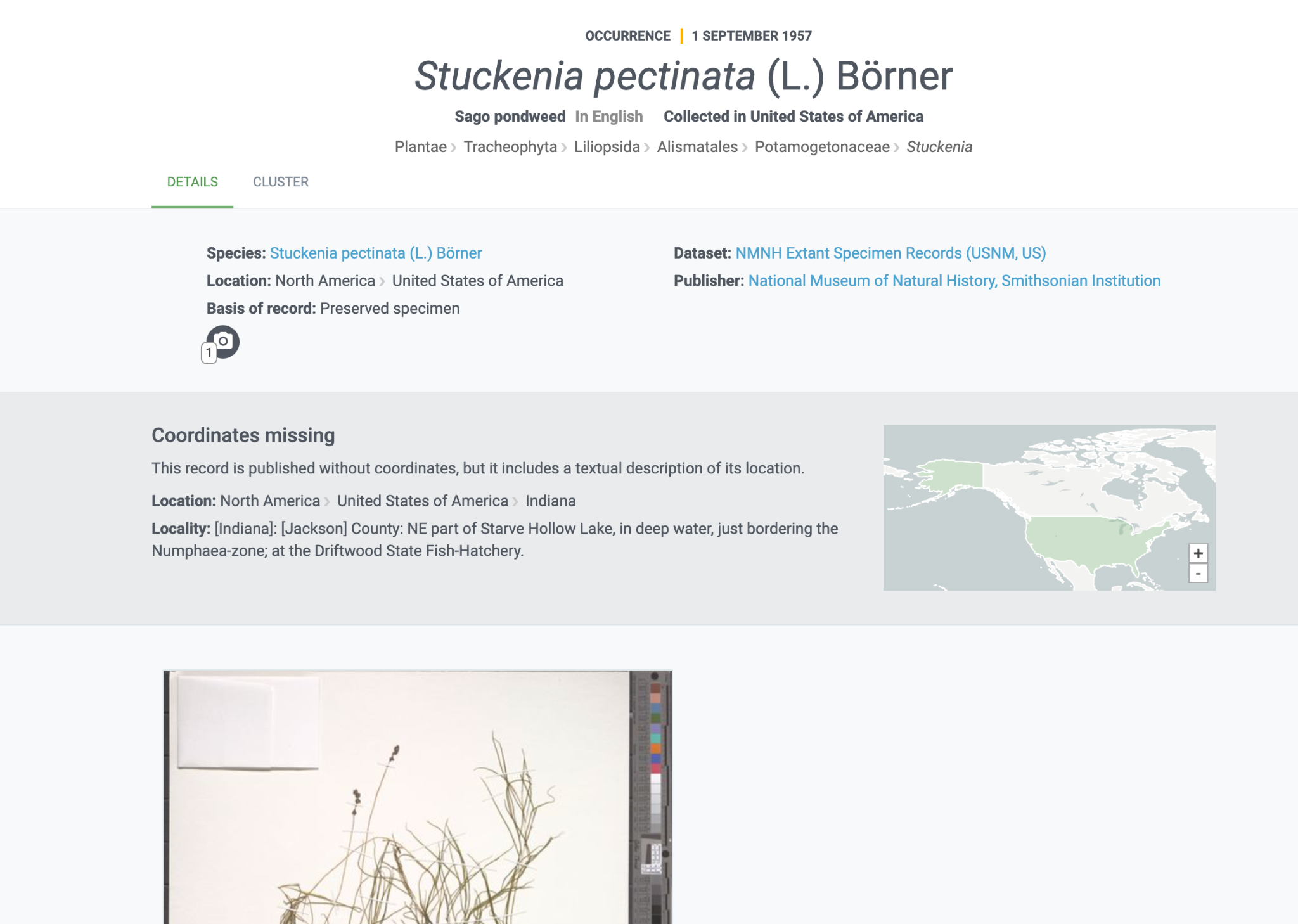 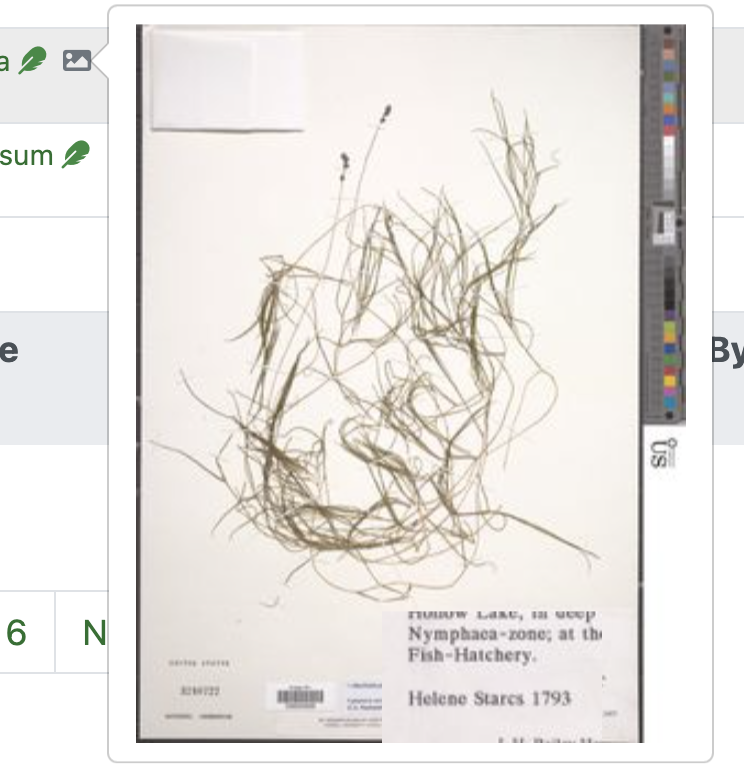 Specimen sheet via University of Michigan Herbarium  CC BY-NC 4.0. Screenshot of Bionomia. Reused with permission. Screenshot of GBIF reused under section 43 of the New Zealand Copyright Act 1994.
When NOT to attribute
Not enough data to confirm
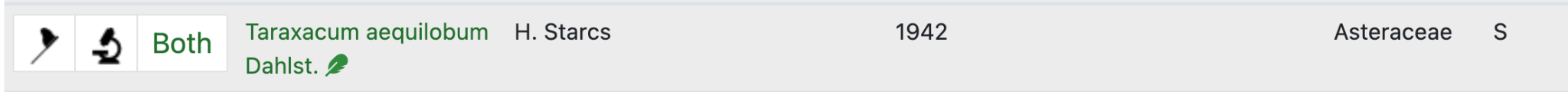 Uncertainty about exact collector/identifier
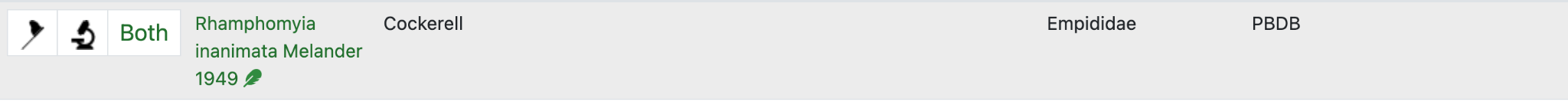 Assignment in bulk
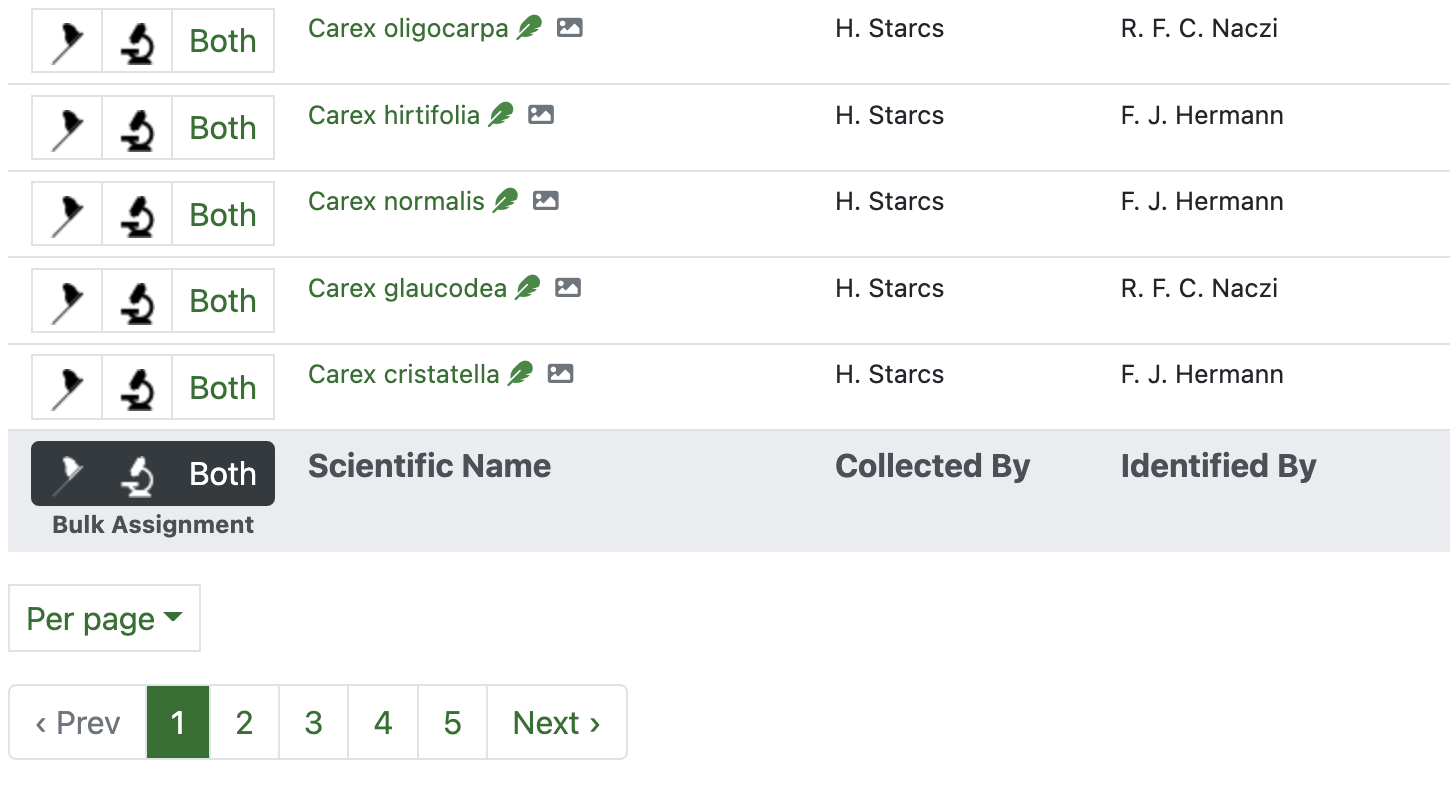 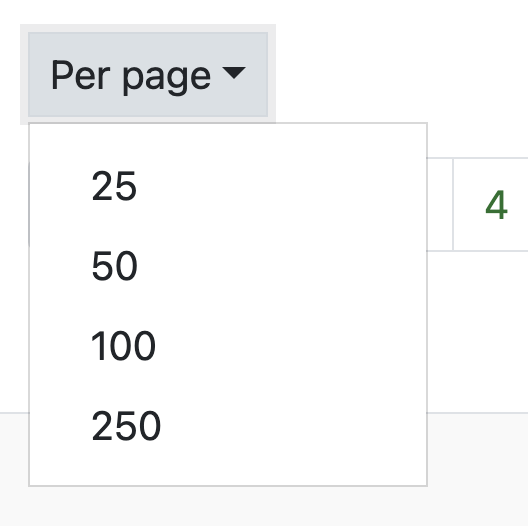 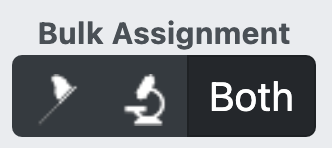 Screenshot of Bionomia. Reused with permission.
Fixing attributions
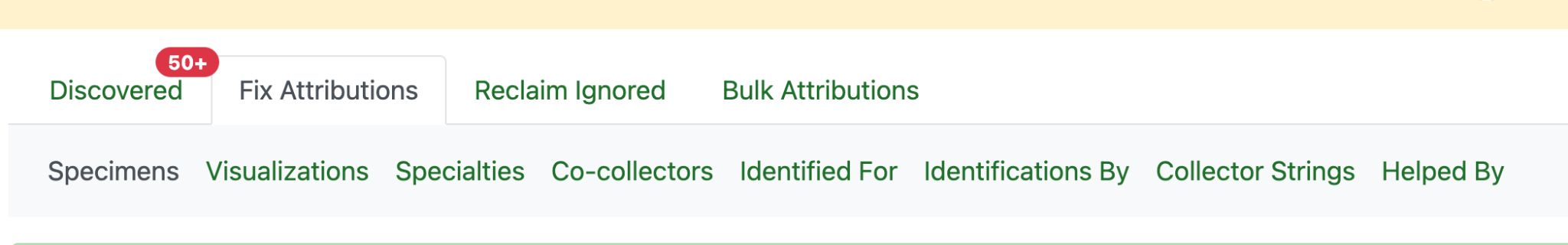 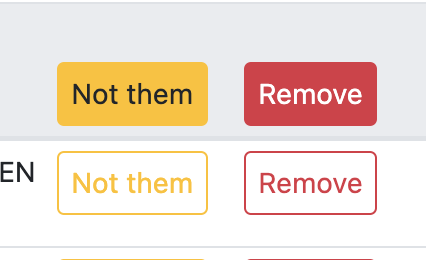 Screenshot of Bionomia. Reused with permission.
Fixing Not Them
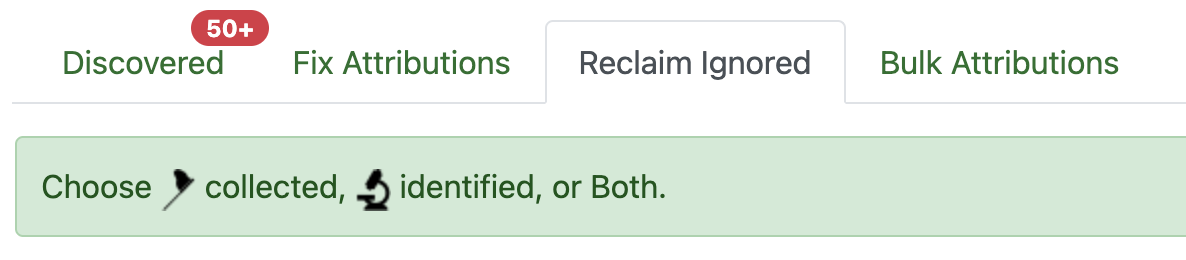 Attribute to them
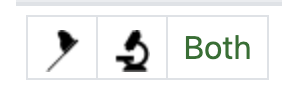 Screenshot of Bionomia. Reused with permission.
After attribution fix it by pressing Remove
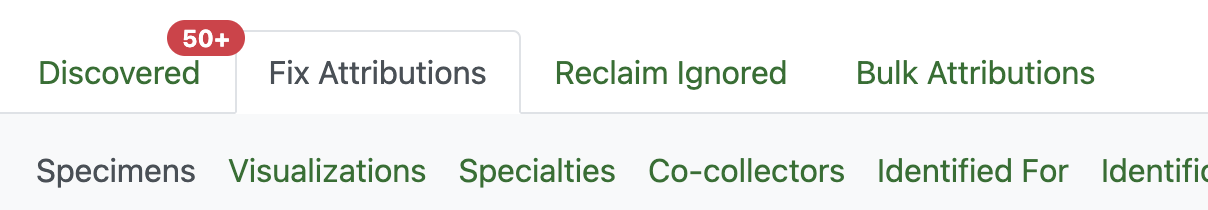 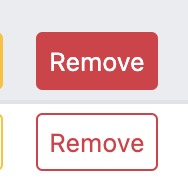 Screenshot of Bionomia. Reused with permission.
Your work creates a Bionomia Profile
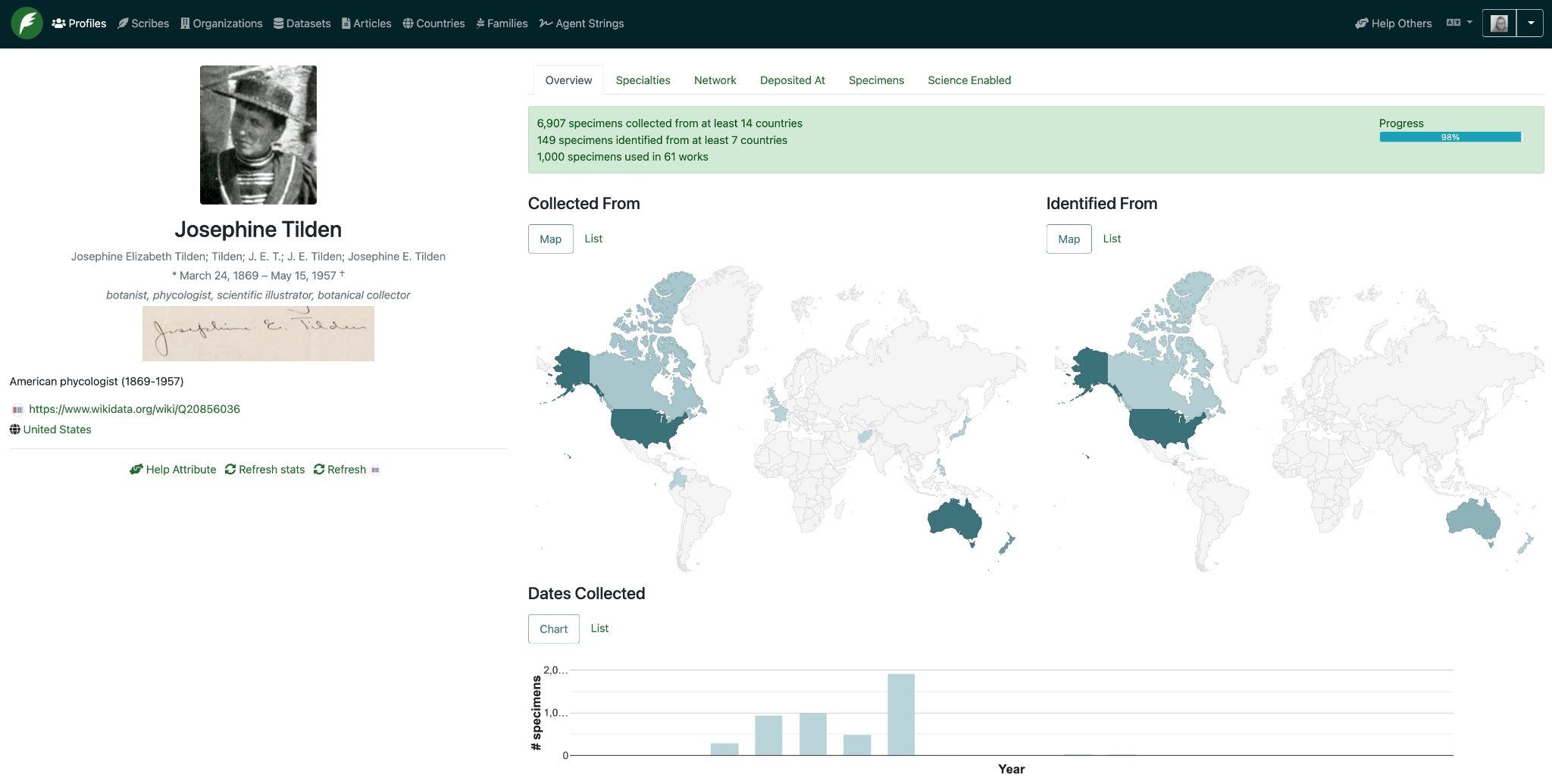 Screenshot of Bionomia. Reused with permission.
Collector networks & scientific impact
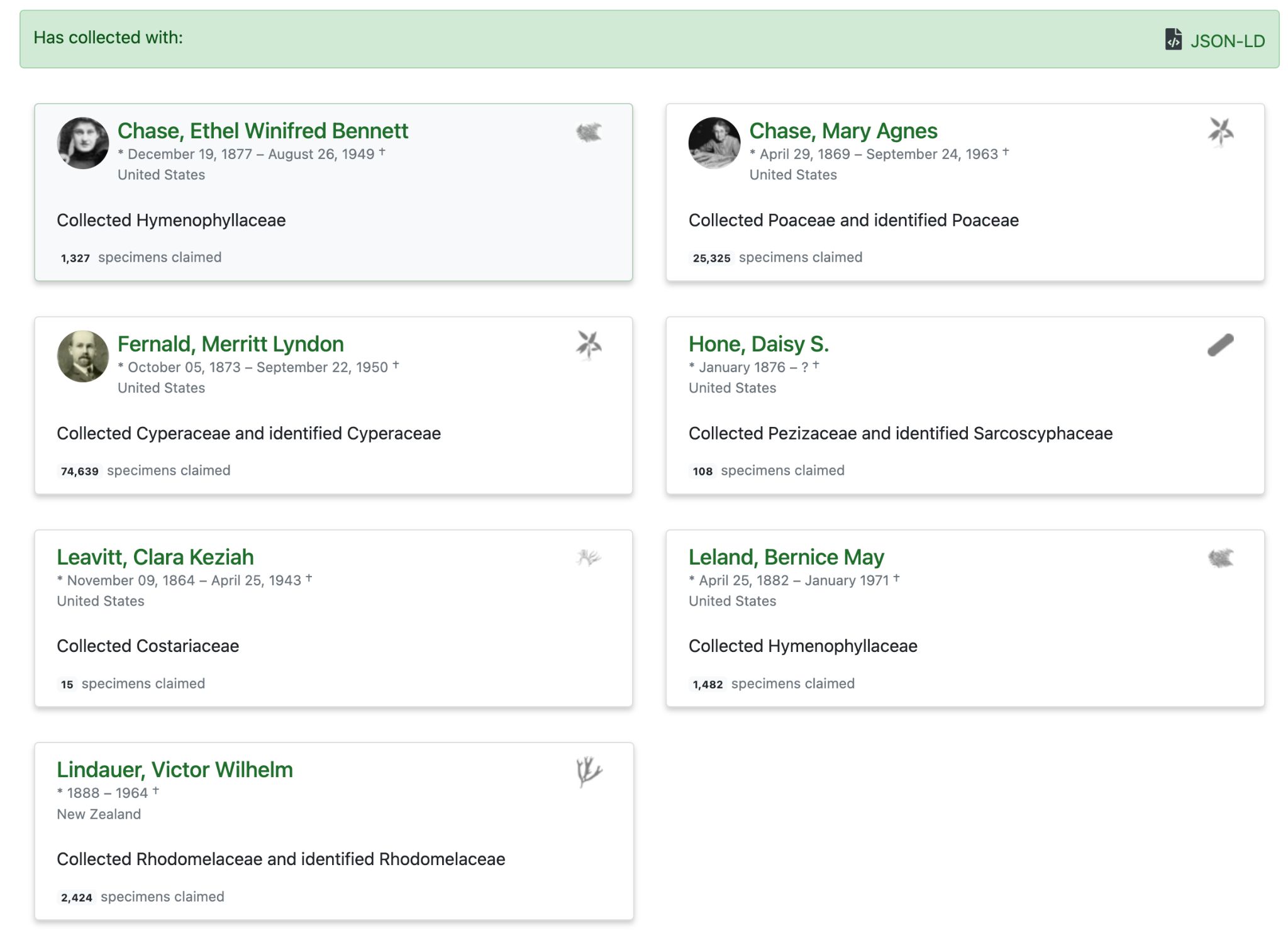 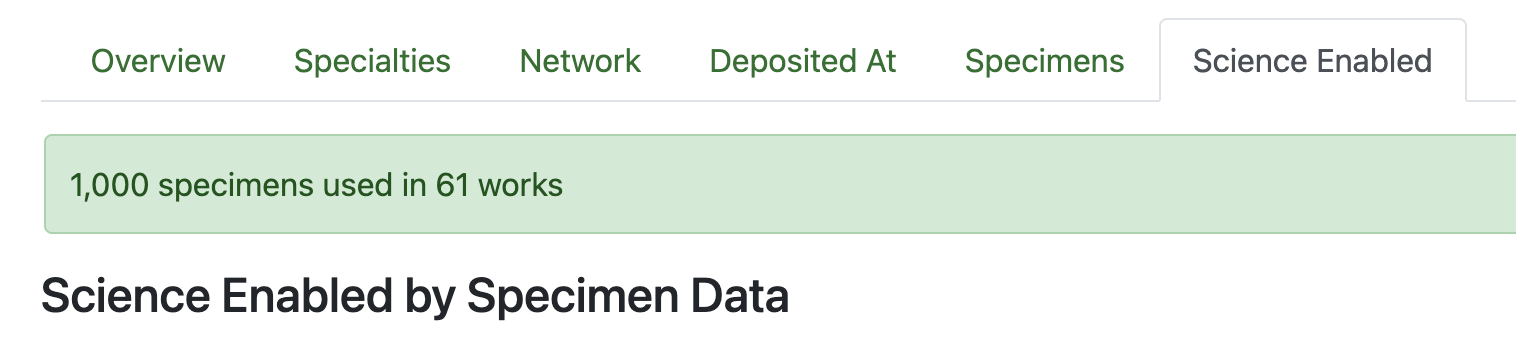 Screenshot of Bionomia. Reused with permission.
Help documentation
Bionomia Tracker

Auckland Museum Volunteer Instructions for Bionomia
Bionomia Tracker help page 
Bionomia Tracker Workshop Recordings

Wikidata

How to manually edit Wikidata (Youtube 2min 15s)
Wikidata Tours
Wikidata for Bat Collectors (Youtube 52min)
Research is iterative
A collaborative exercise
Others add to your research
Considerations
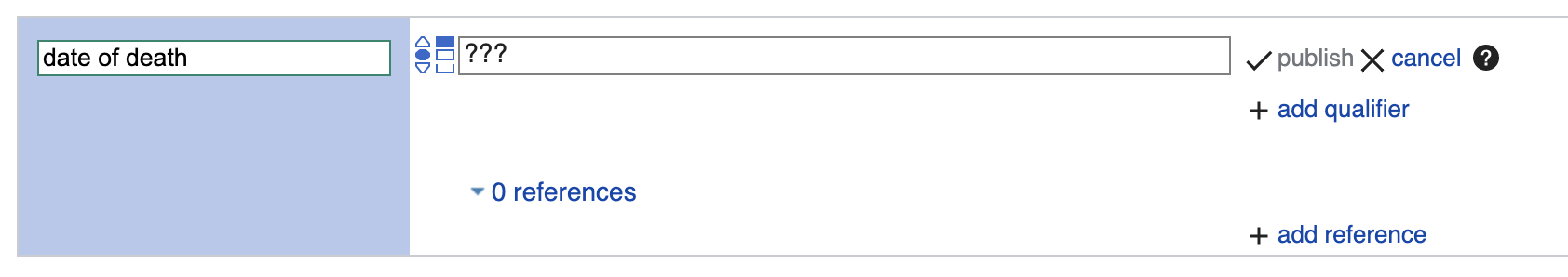 Screen shot of Wikidata item CC BY-SA 3.0
Tasks for everyone
Transcription 
Research 
Attribution
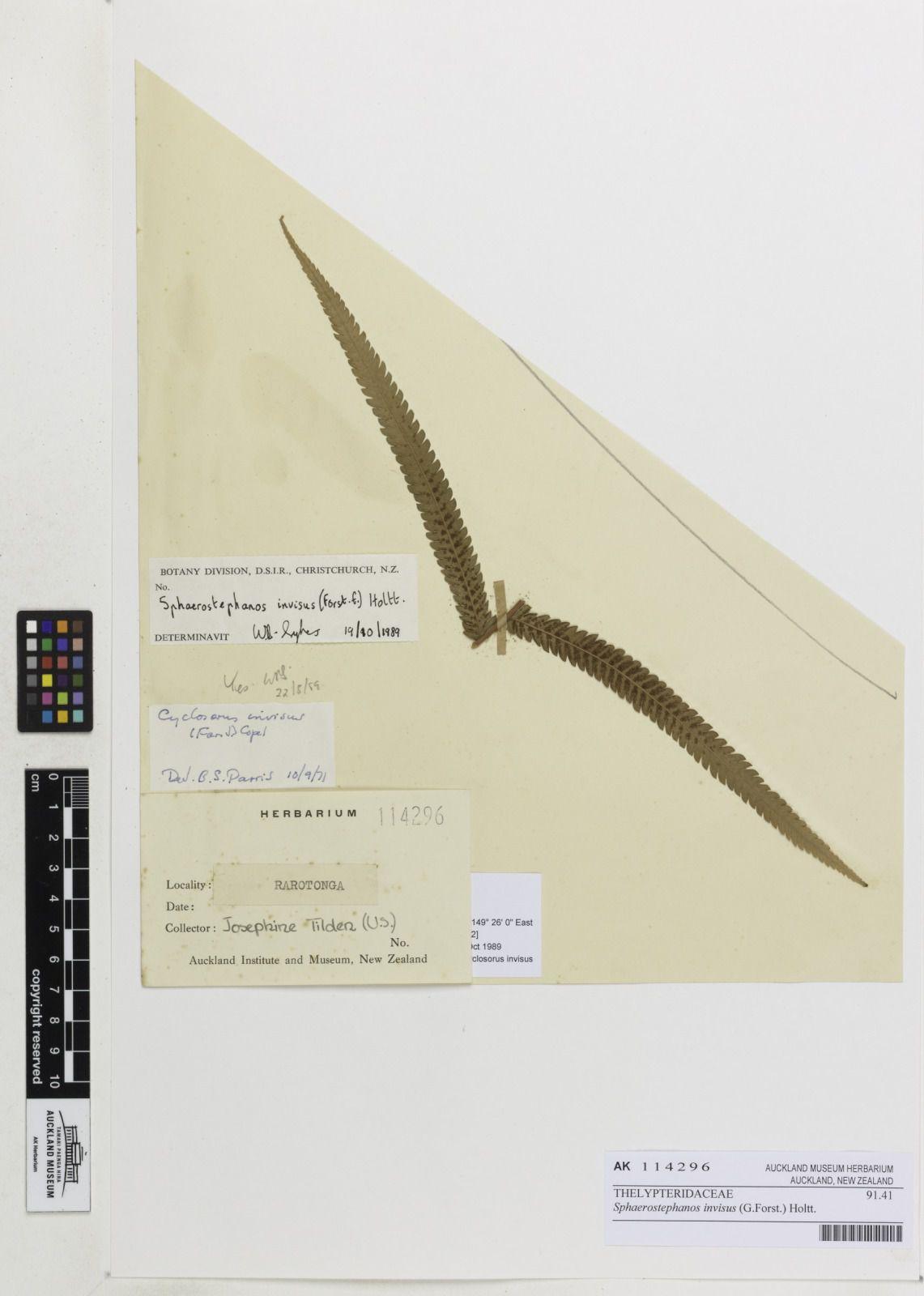 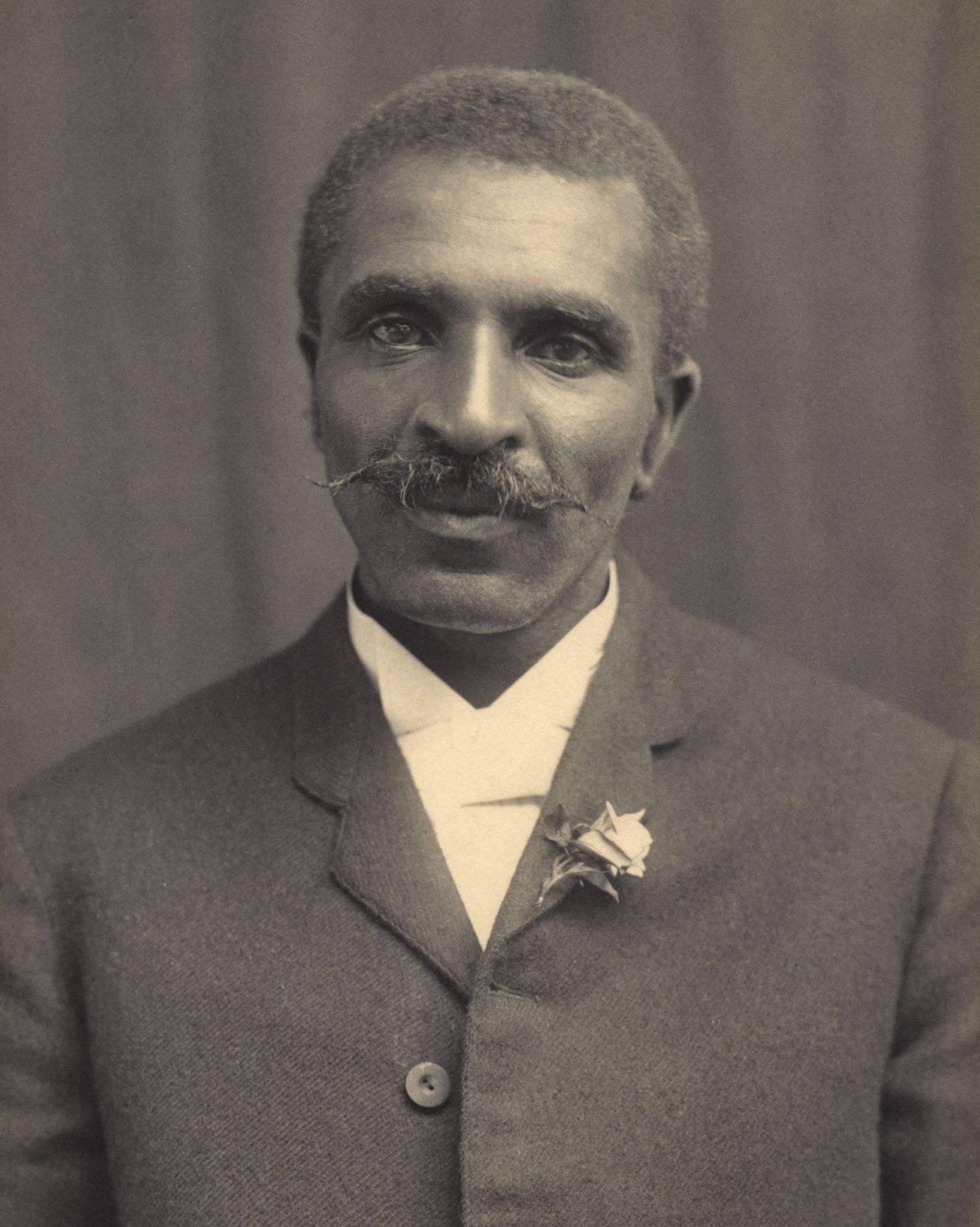 Representation
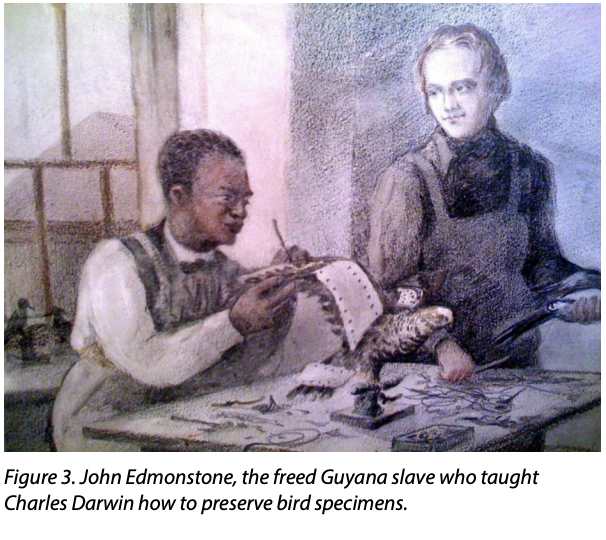 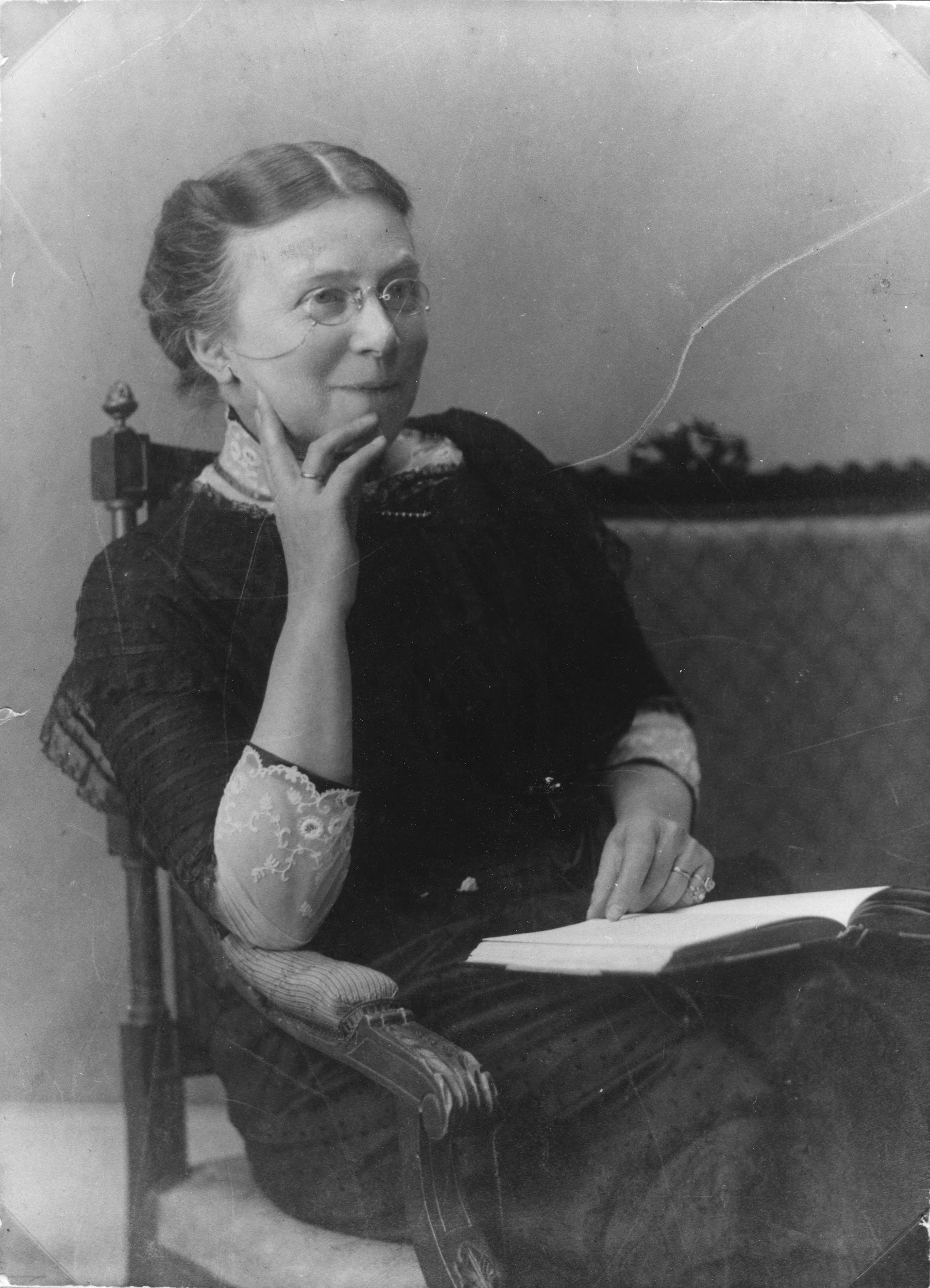 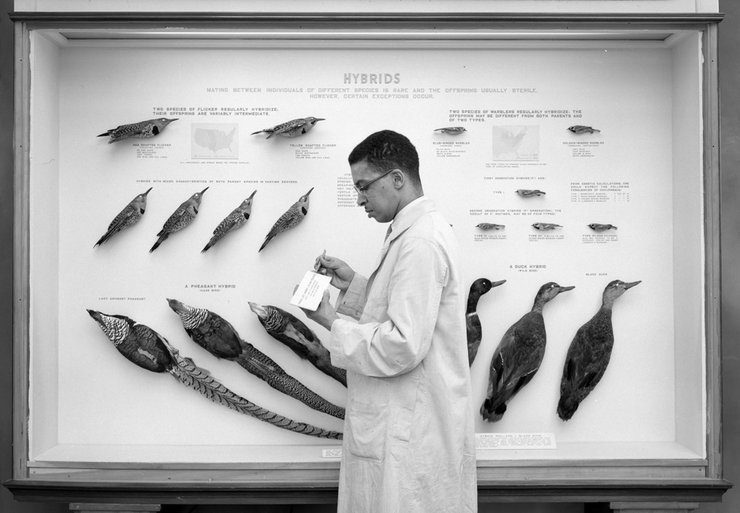 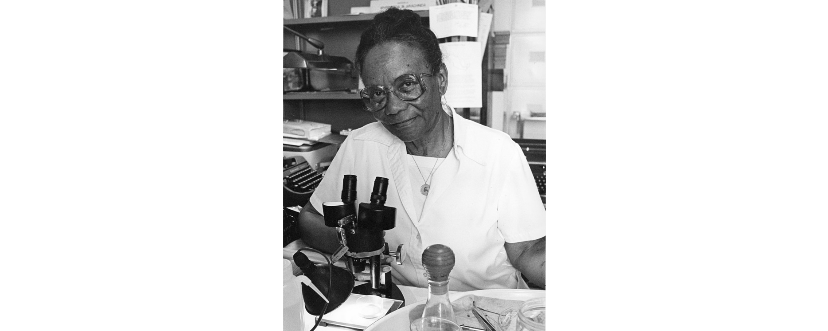 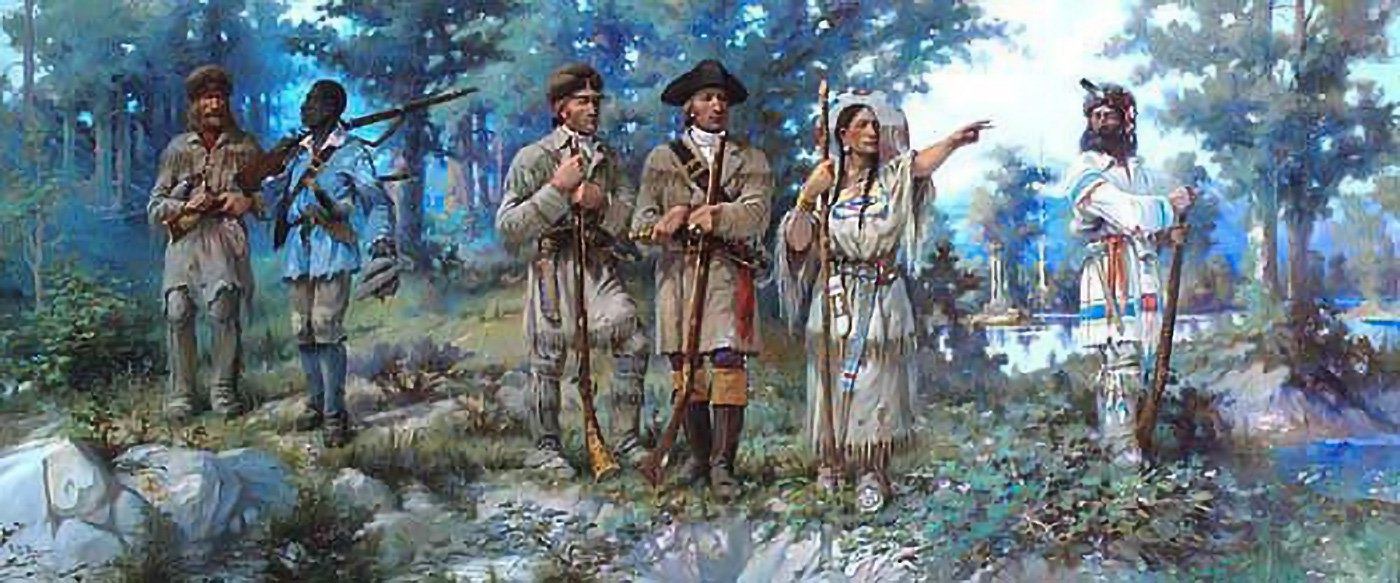 [Speaker Notes: Ending with a word of caution about facilitating an exercise on representation into the classroom when we are working in a patriarchal and racist system… First a question: How many new scientists did you learn about just in this little workshop? Put the number in the chat! (it can be a guess). 

With this work we need to be mindful that for every person we find, there are countless others still hidden because the documentation doesn’t exist or was destroyed or hidden…
So it is crucial to remember that just because it is hard to find women, Black scientists, Indegenous scholars and other collectors of color does not mean that they do not exist! 

We need to be intentional and explicit when we bring this to the classroom so that BIPOC and other marginalized students are not harmed, and also to make sure we are not reinforcing stereotypes that marginalized people are just not involved. The work is hard because their voices have been systematically erased, not because there are not present. This is something that is crucial and a big part of the work for our next steps as we think of adapting this to the classroom…]
We need YOU!
We want to adapt this workflow for the classroom but we need your help!
How to join the effort:
Comment in the forum or the ideas board in the QUBES BIOME group. 
OR
Send us an email!
phillips.map@gmail.com
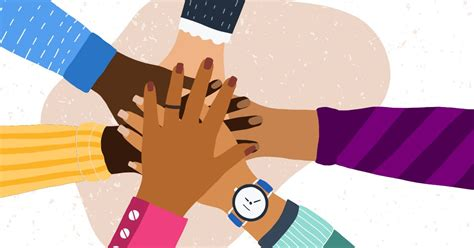 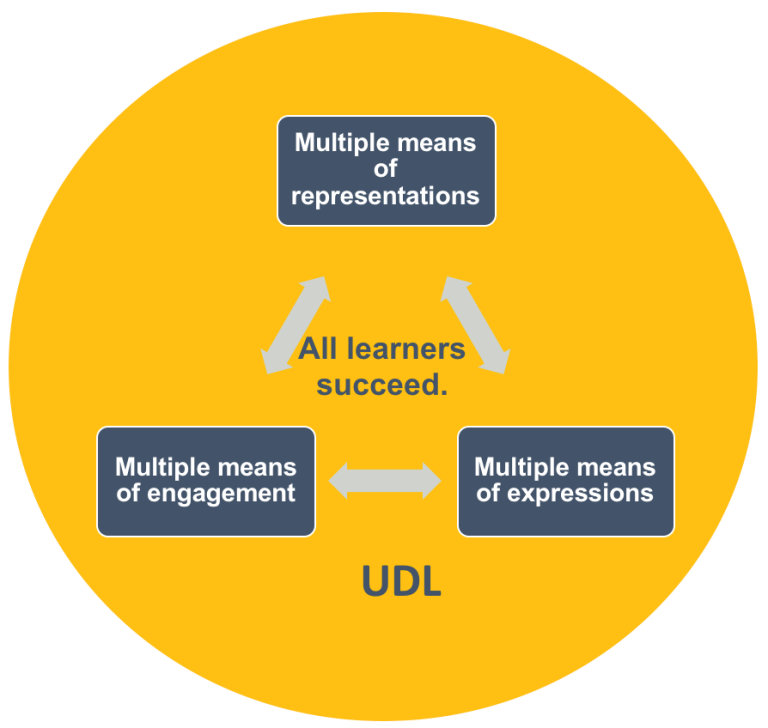 Connecting Frameworks
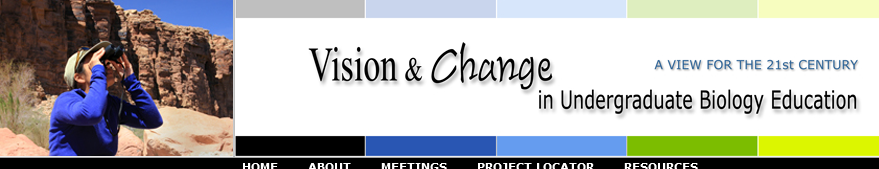 https://visionandchange.org/
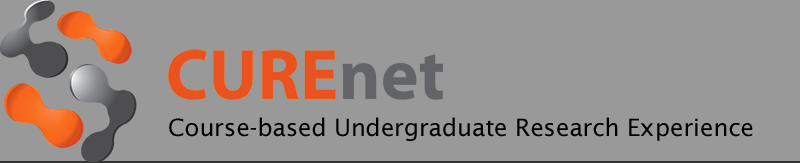 https://udlguidelines.cast.org/
https://serc.carleton.edu/curenet/index.html
[Speaker Notes: Universal Design for Learning (UDL) is a practical tool for guiding course design to ensure that every learner succeeds, based on scientific insights into how humans learn (cast.org). There are three main principles of UDL:

Vision and Change in Undergraduate Biology Education: A Call to Action provided a set of principles to guide undergraduate biology education reform. Importantly, it also provided important guidance for best practices in pedagogy, the input of undergraduate students, and a lens for broadening participation and truly making biology inclusive of all students.

CUREnet was established in 2012 by Erin Dolan (University of Georgia), Dave Micklos (Cold Spring Harbor Laboratory), and Nancy Trautmann (Cornell Lab of Ornithology) to support networking among faculty developing, teaching, and assessing CUREs, to share CURE projects and resources, and to develop new tools and strategies for CURE instruction and assessment.]
© Siobhan Leachman, Molly Phillips, Makenzie E. Mabry, Adania Flemming and Libby Ellwood, 2022. Unless indicated otherwise for specific images, this slide deck is licensed for re-use under the Creative Commons Zero 1.0 International licence. Please note that this licence does not apply to any images. Those specific items may be re-used as indicated in the image rights statement within each slide. In essence, you are free to copy, distribute and adapt this slide deck, as long as you abide by the other licence terms.